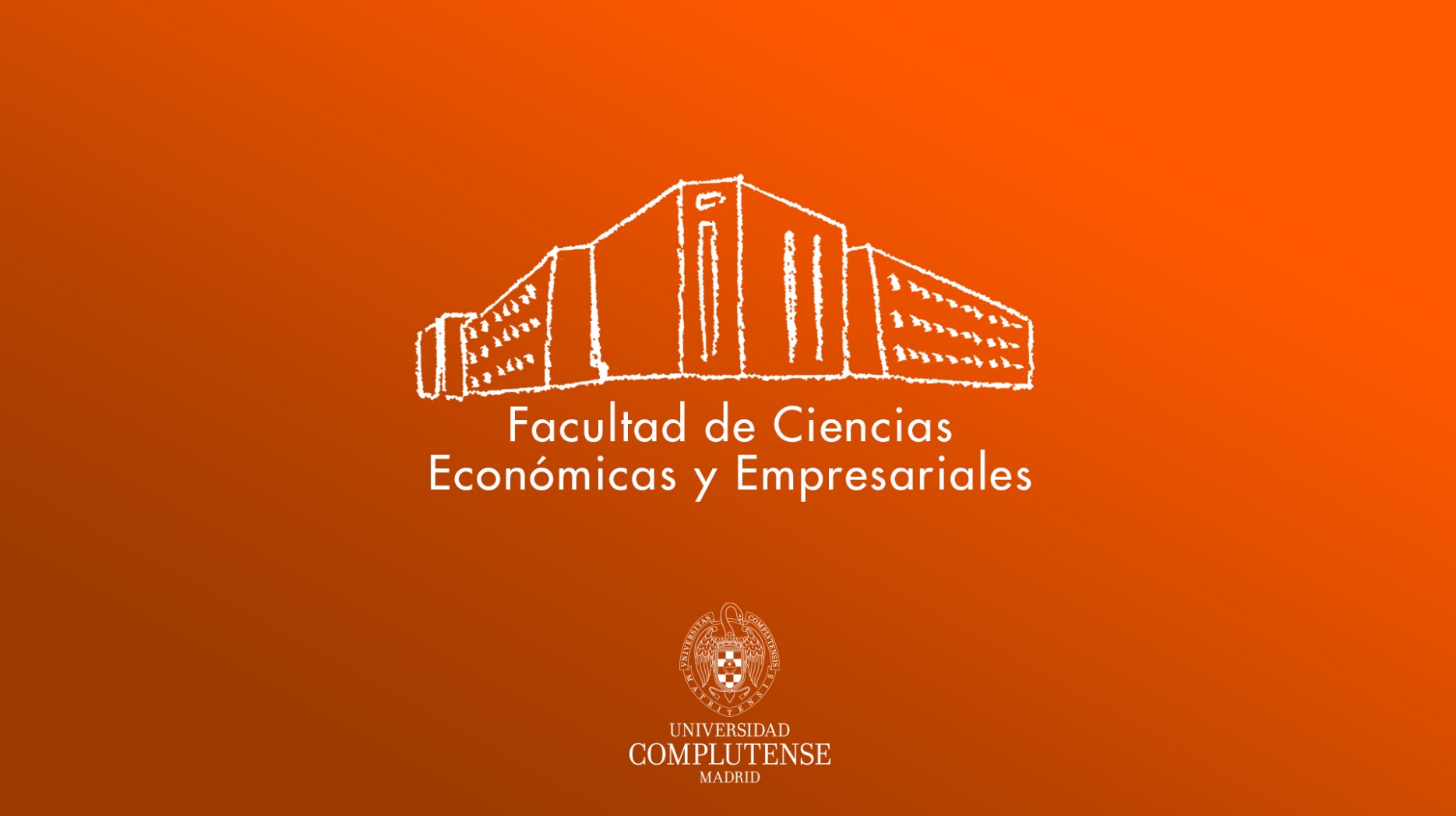 Encuestas de satisfacción PDI2022-23
MÁSTER EN ECONOMÍA
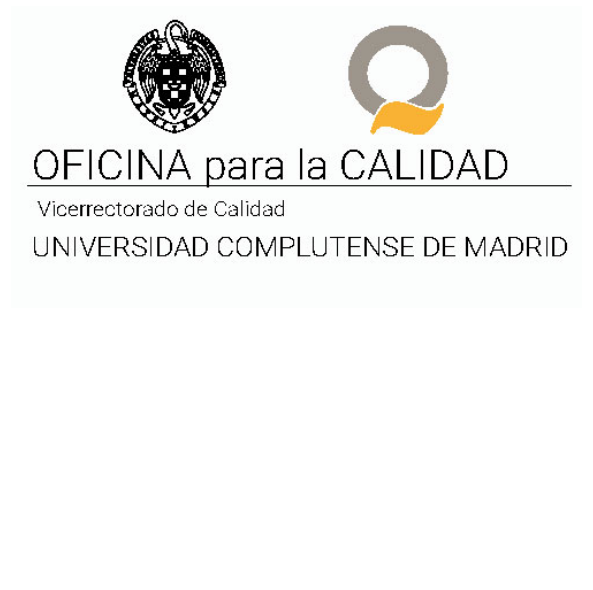 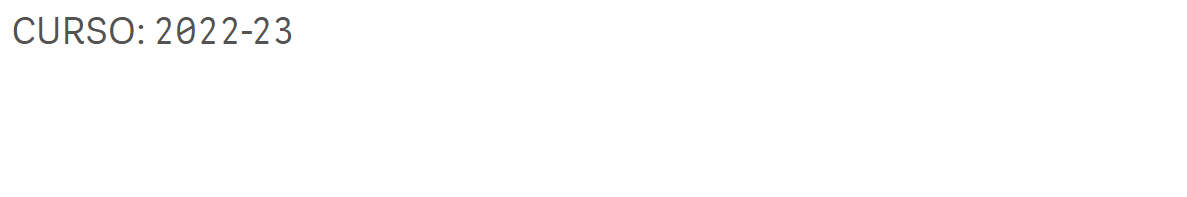 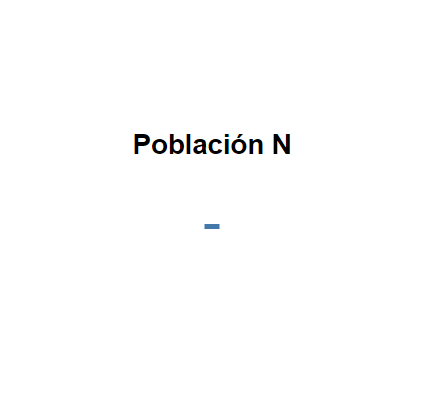 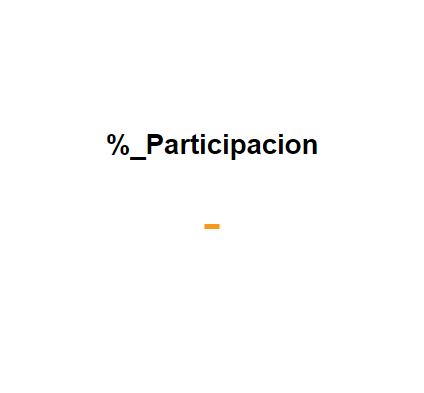 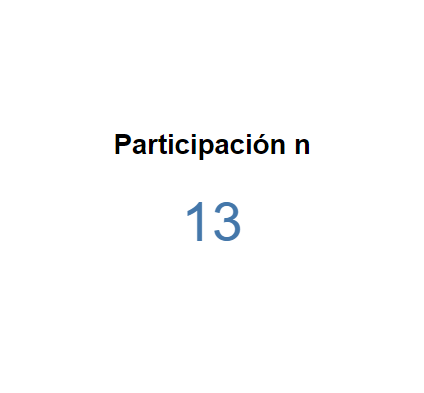 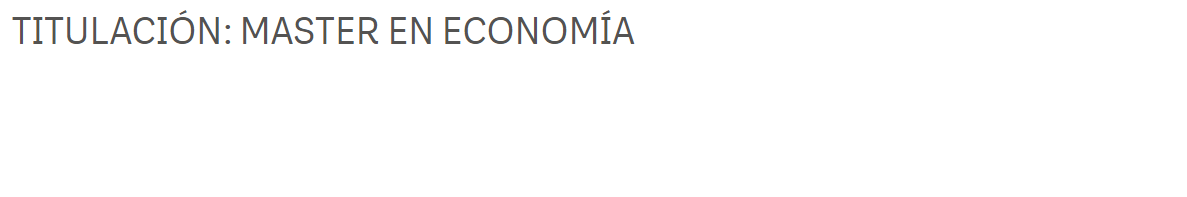 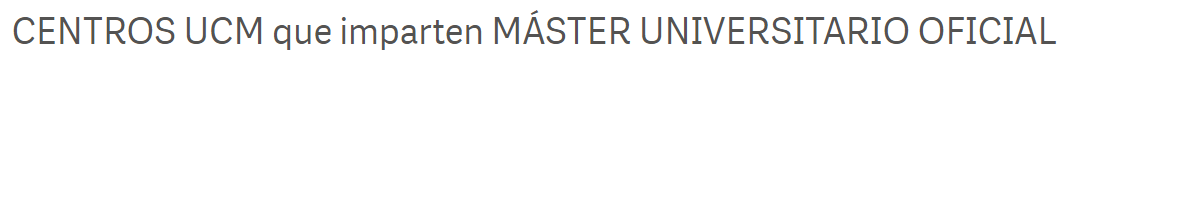 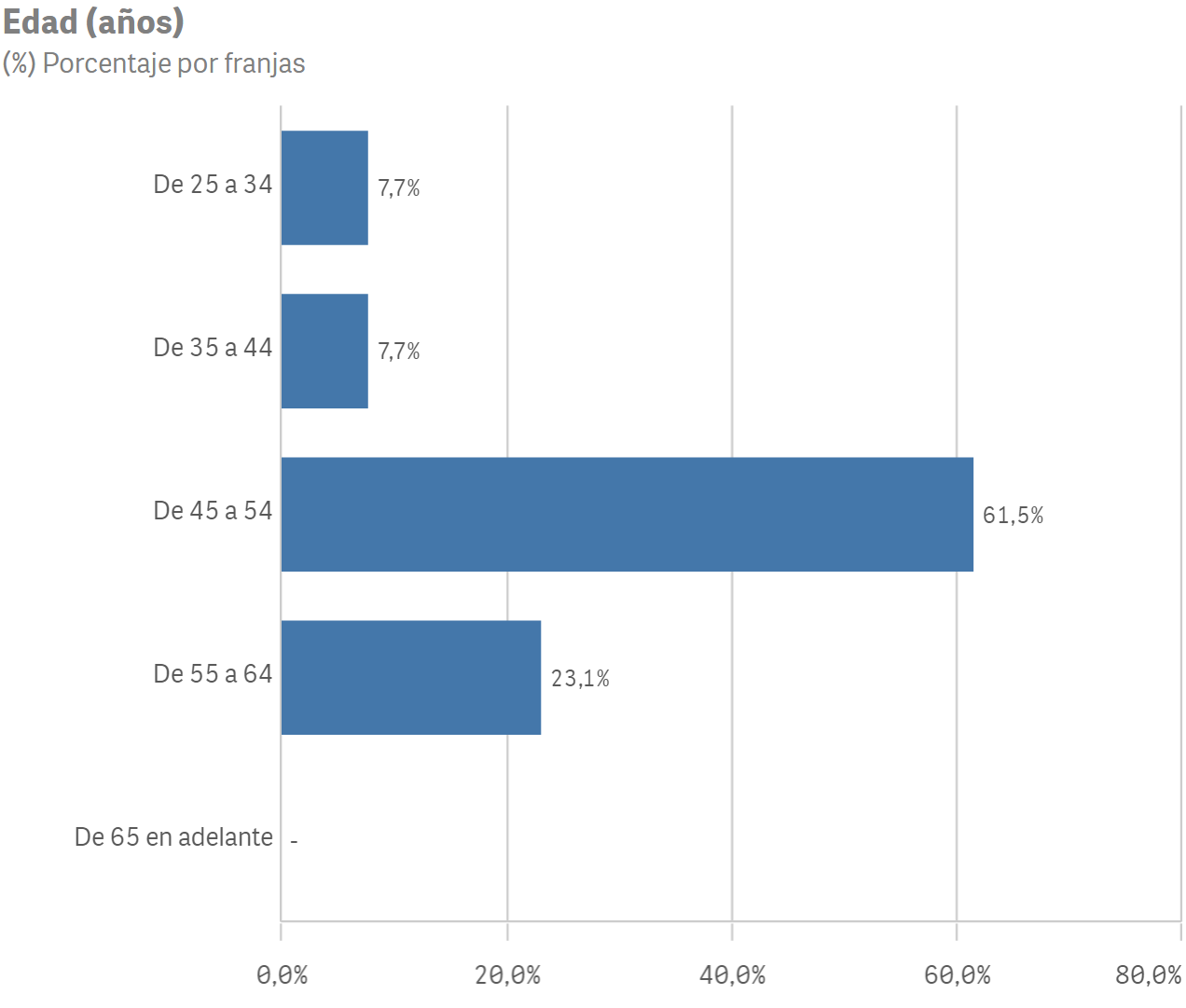 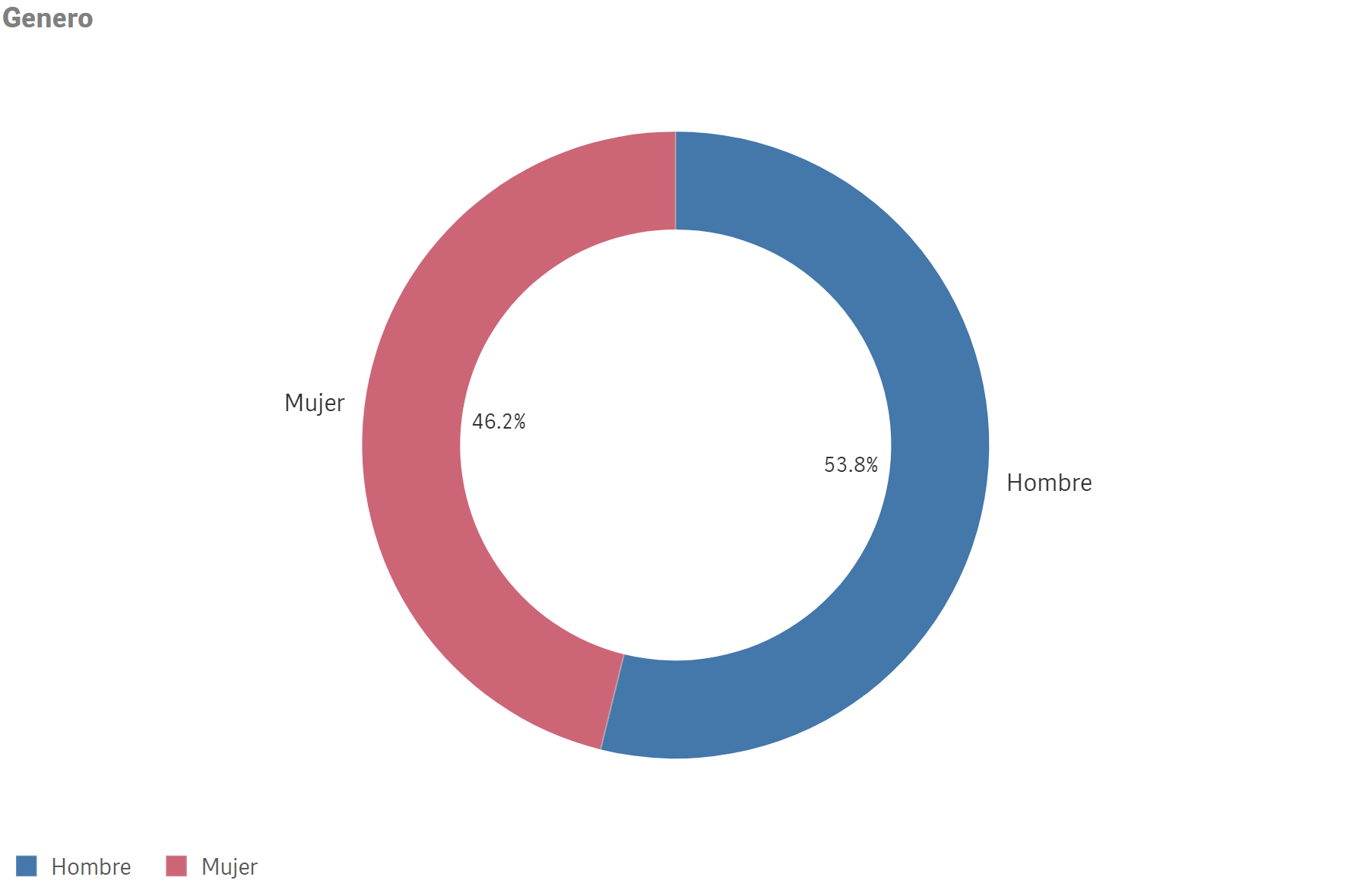 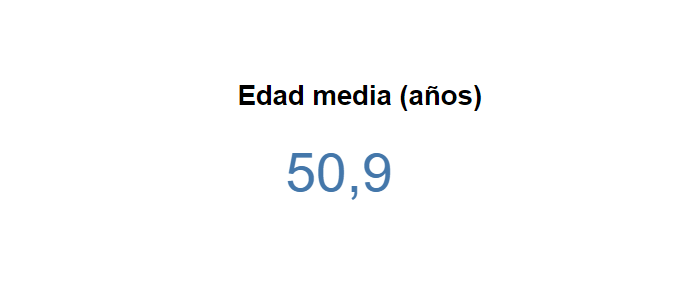 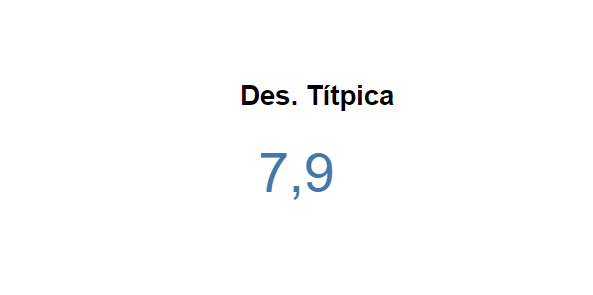 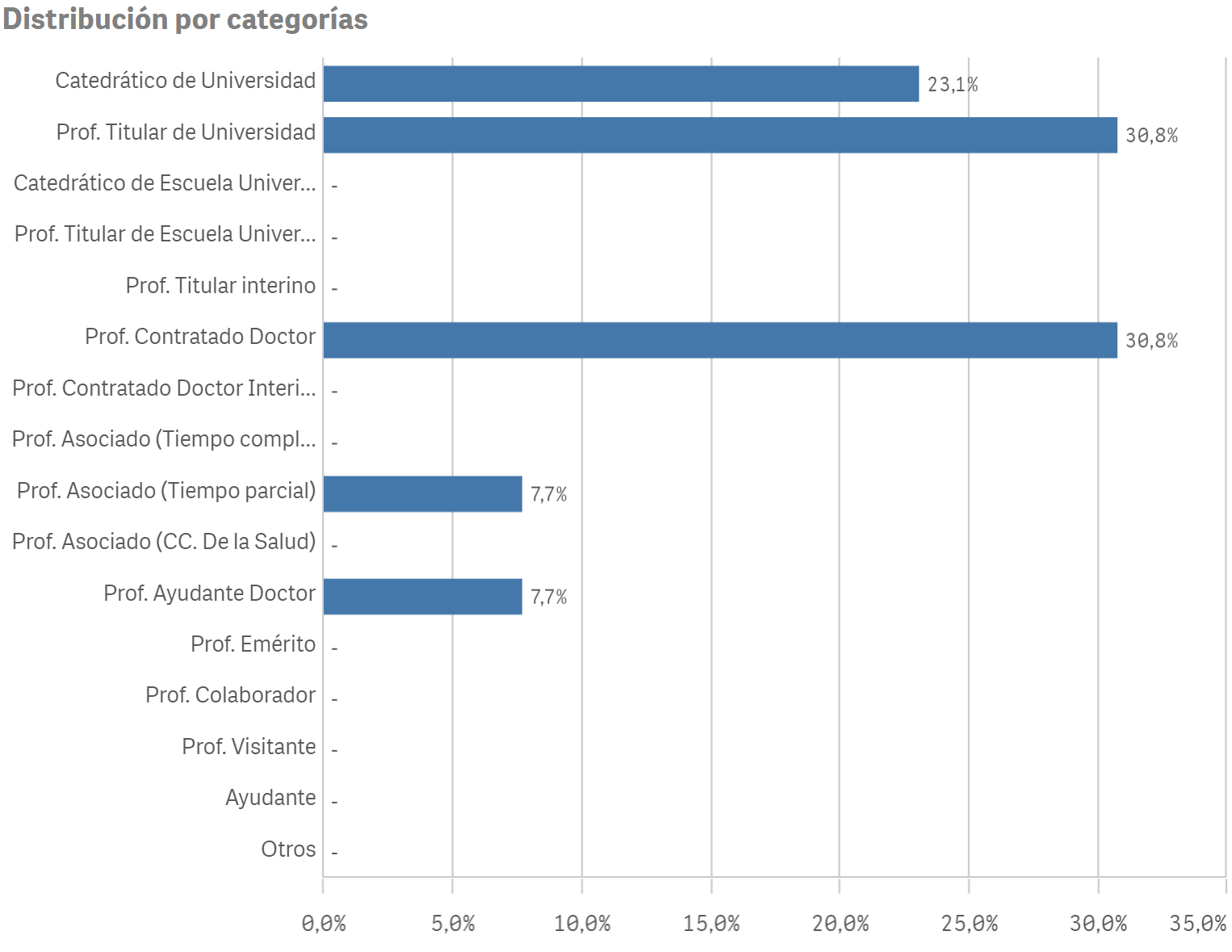 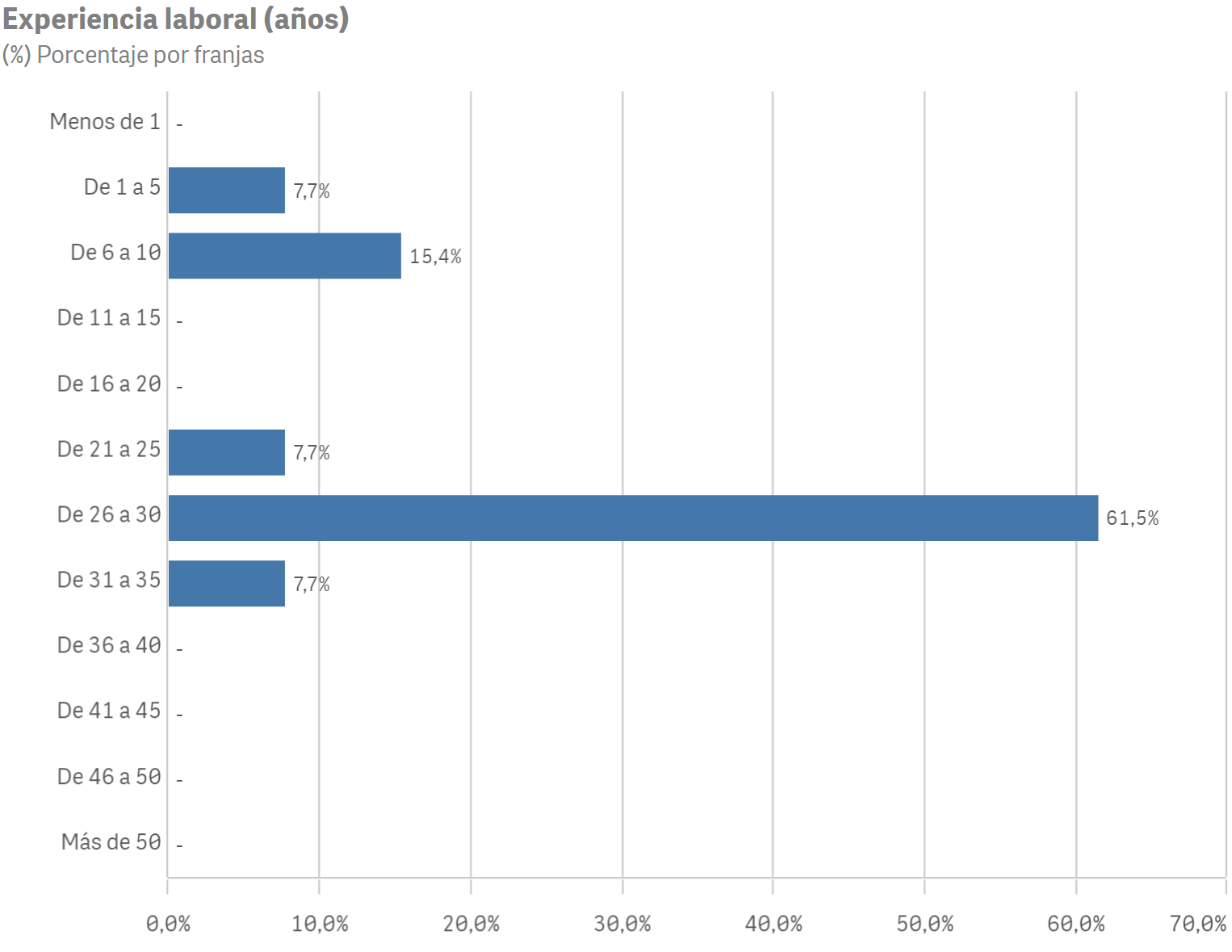 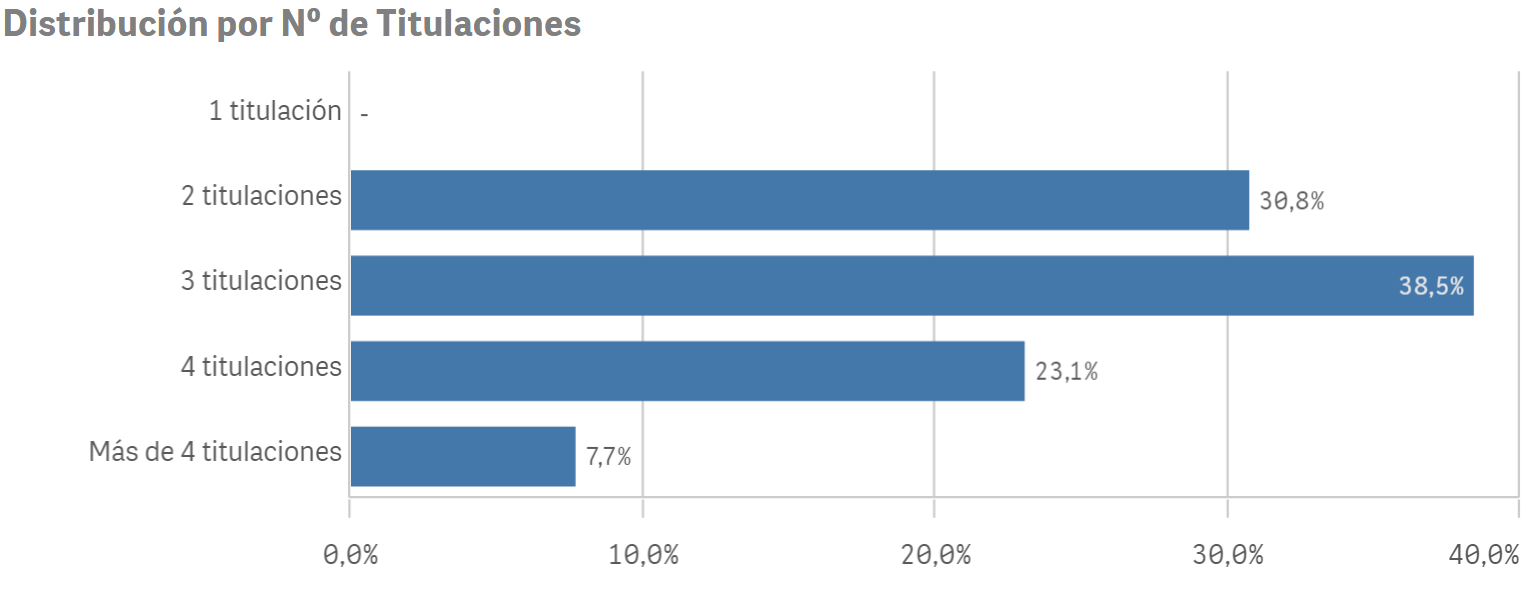 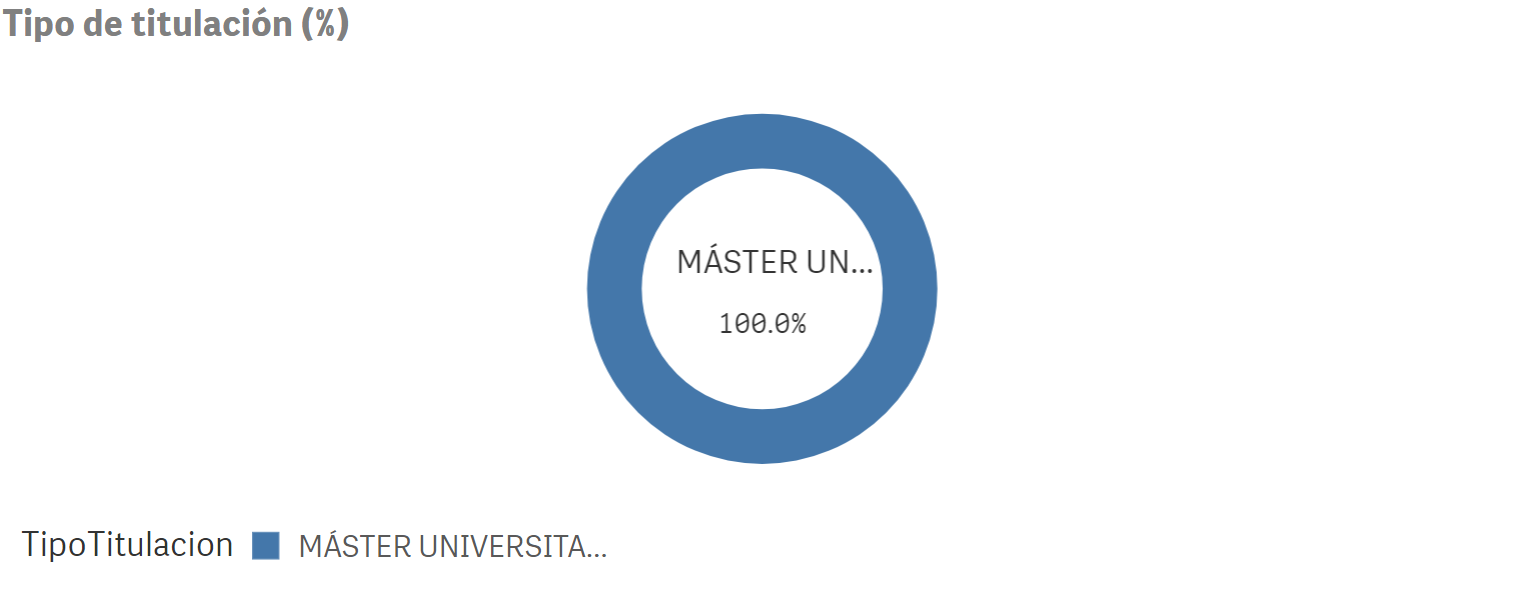 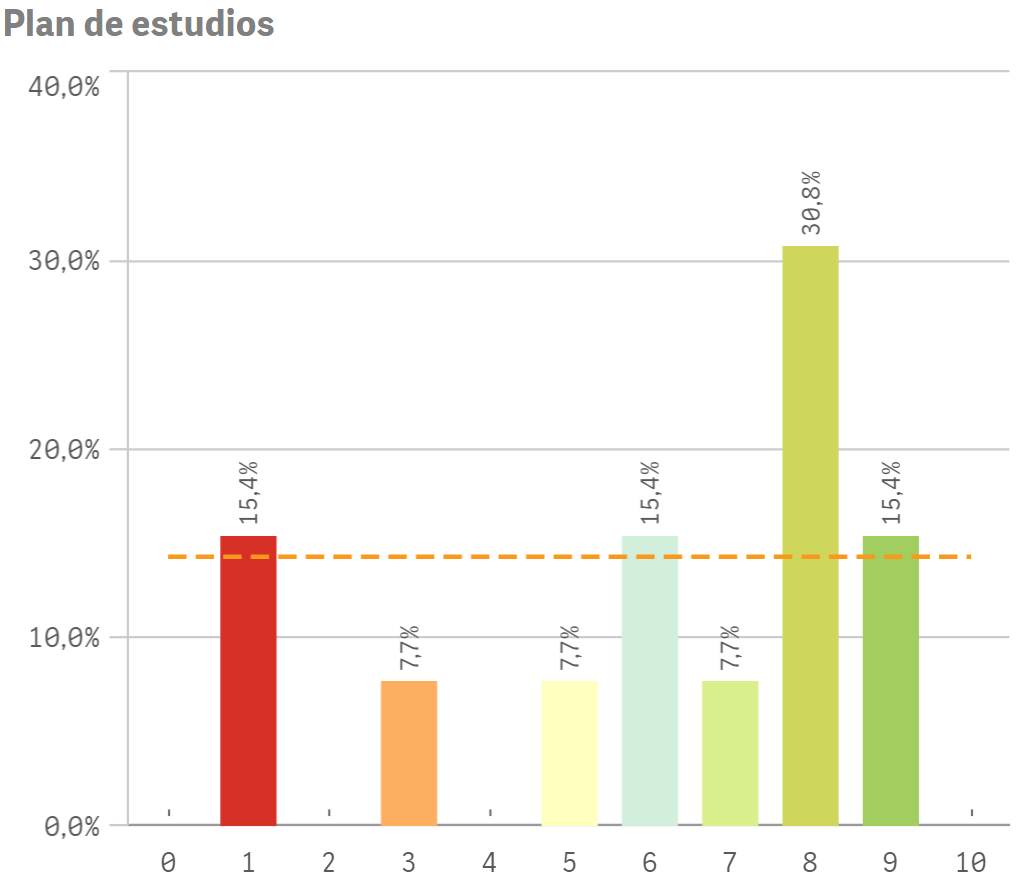 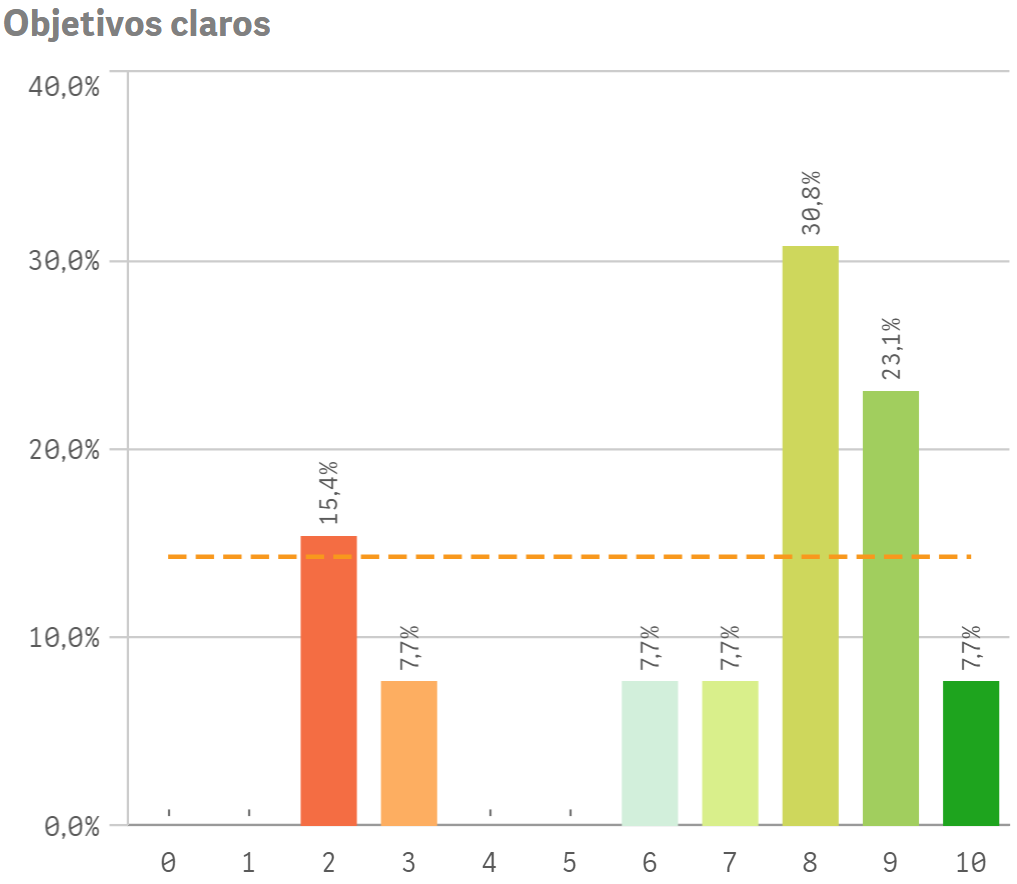 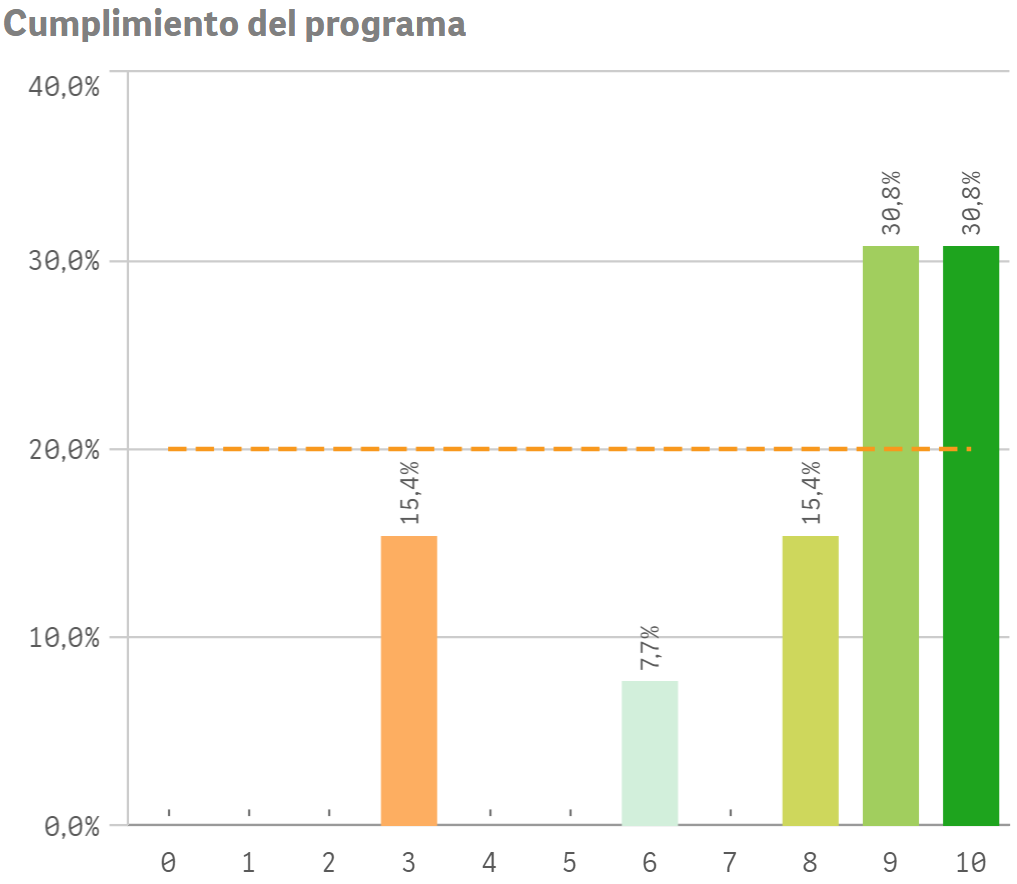 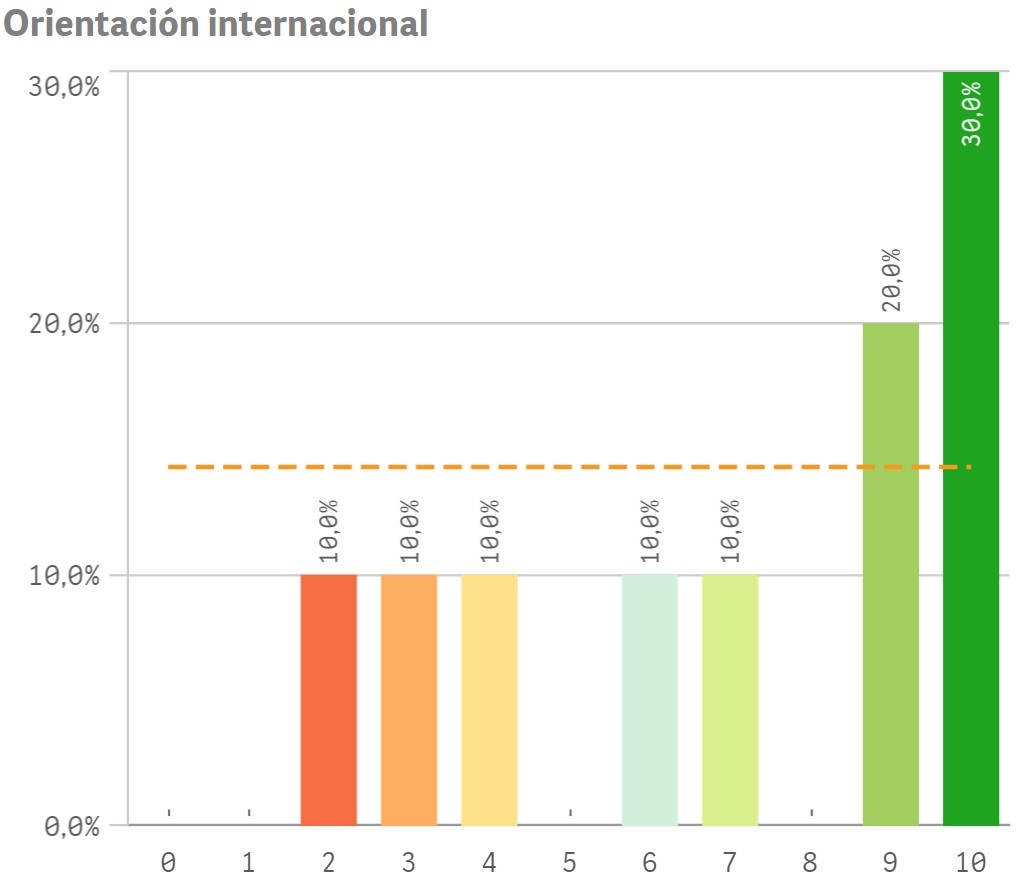 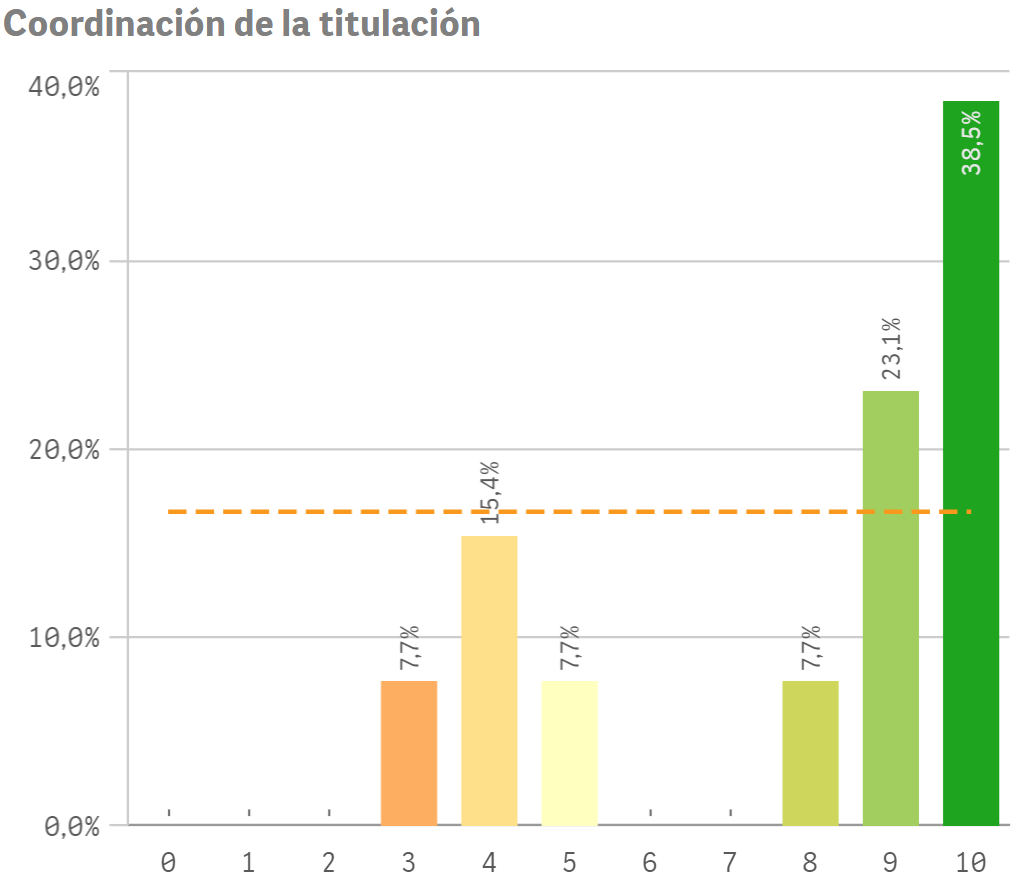 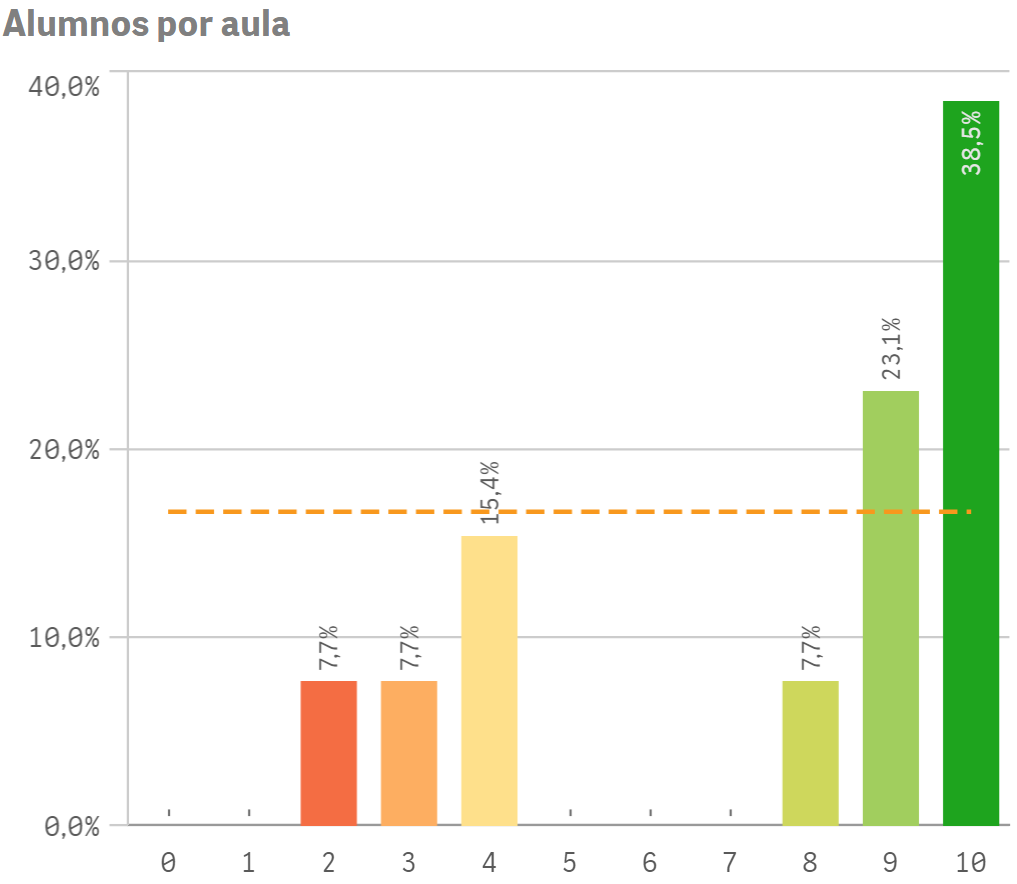 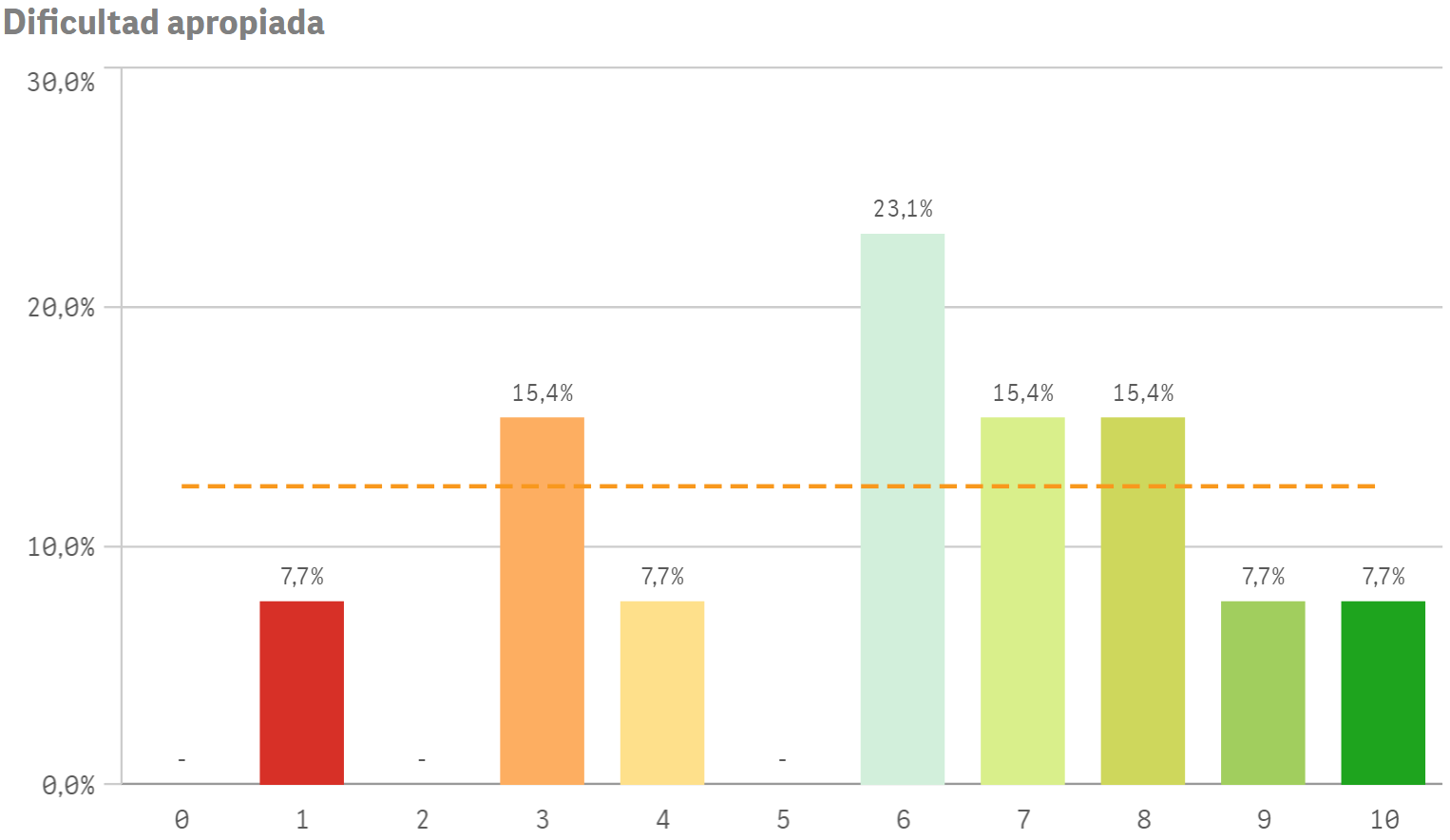 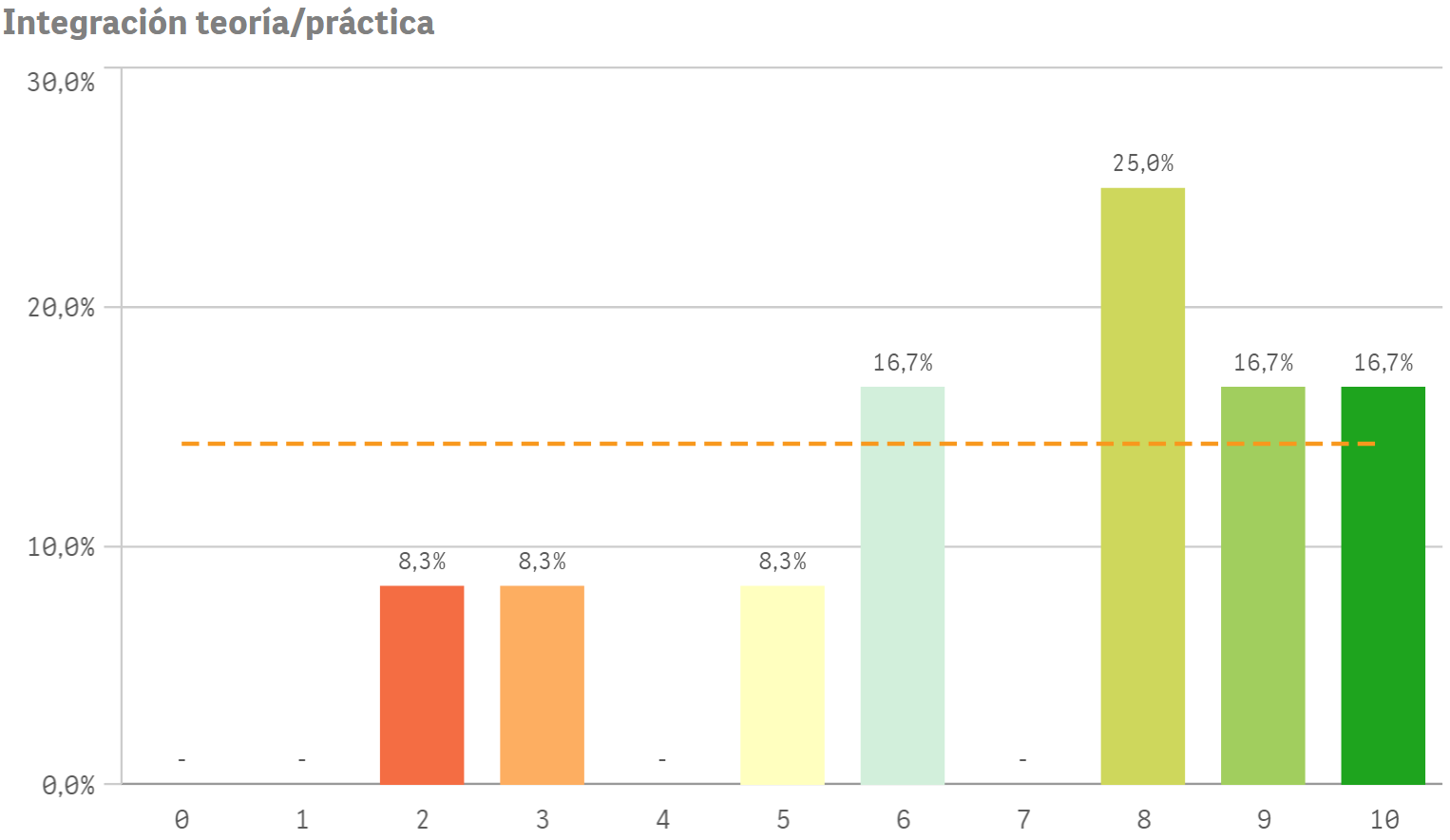 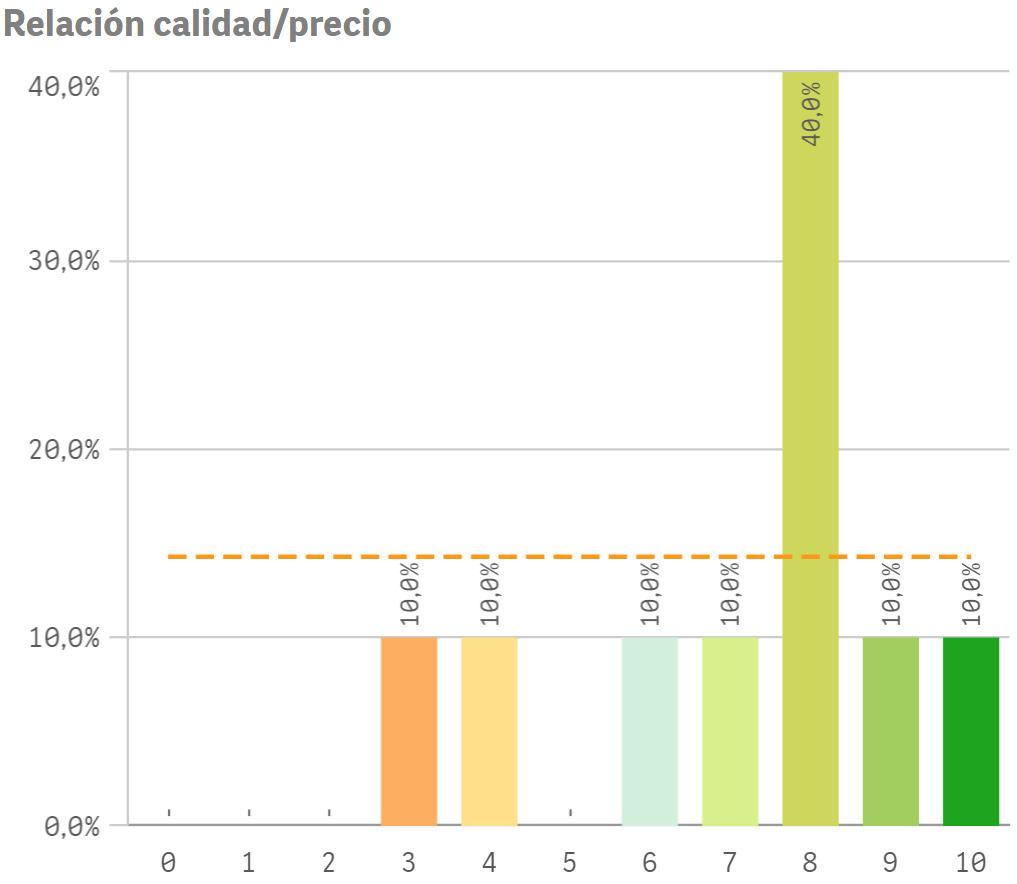 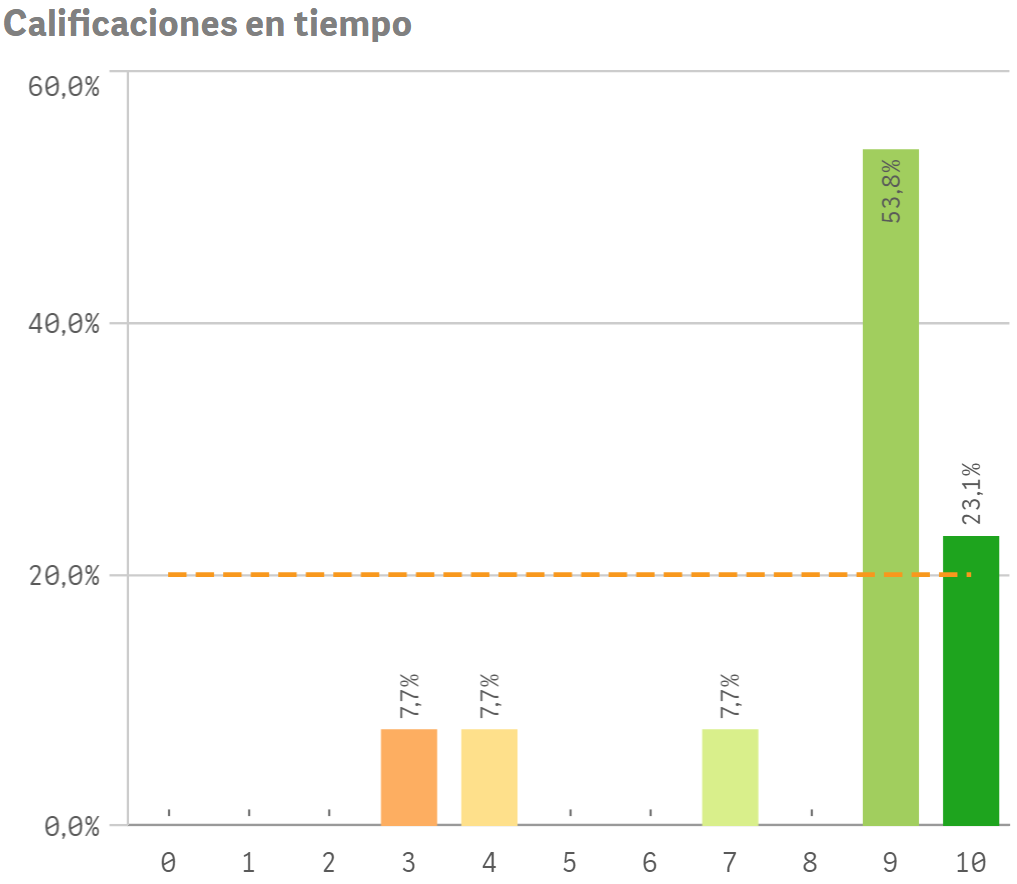 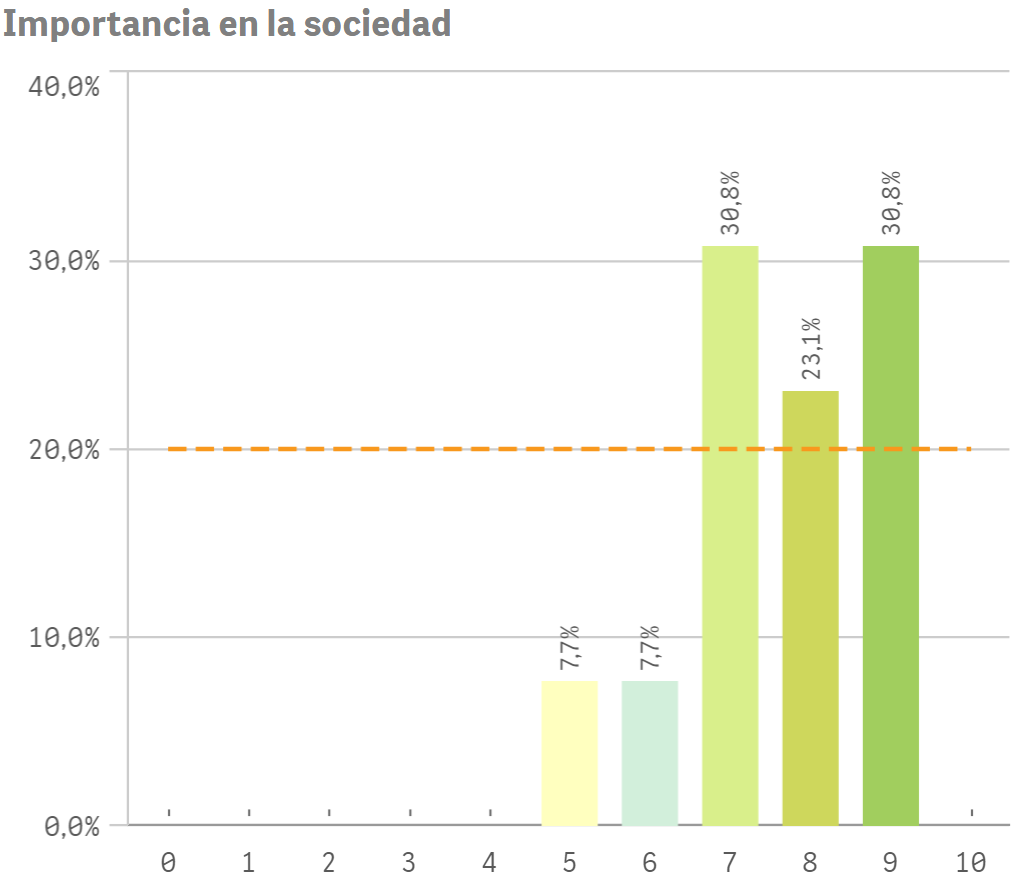 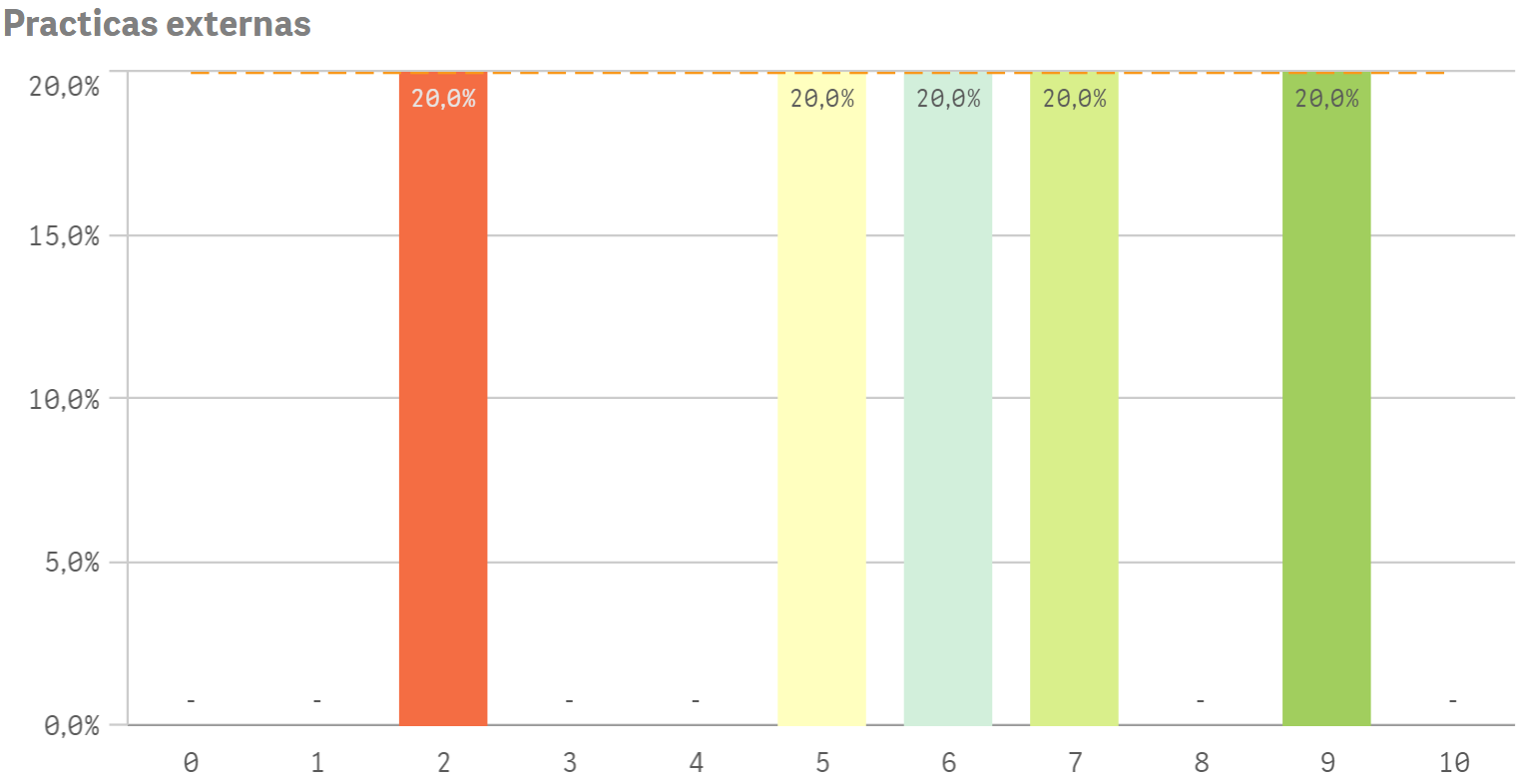 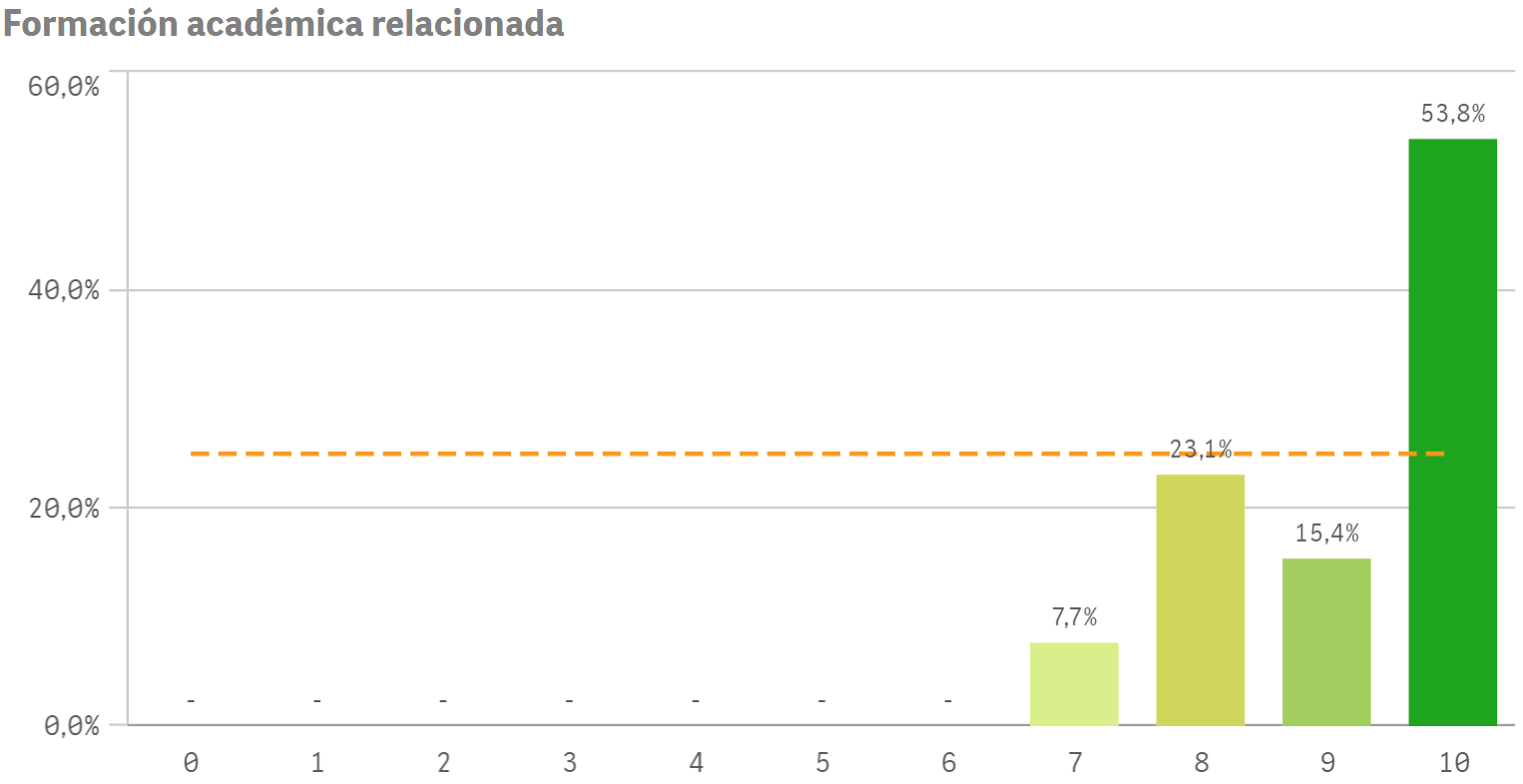 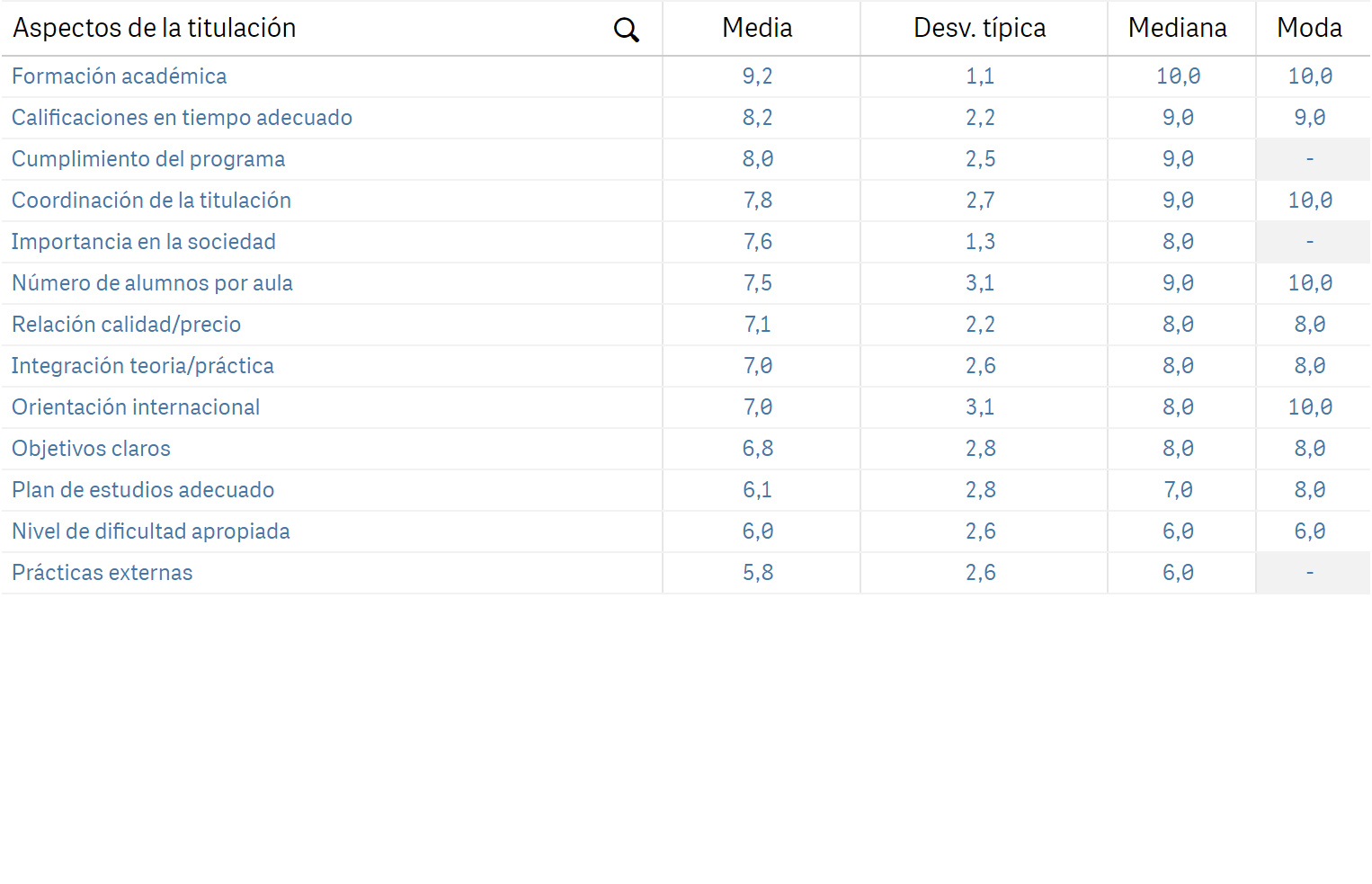 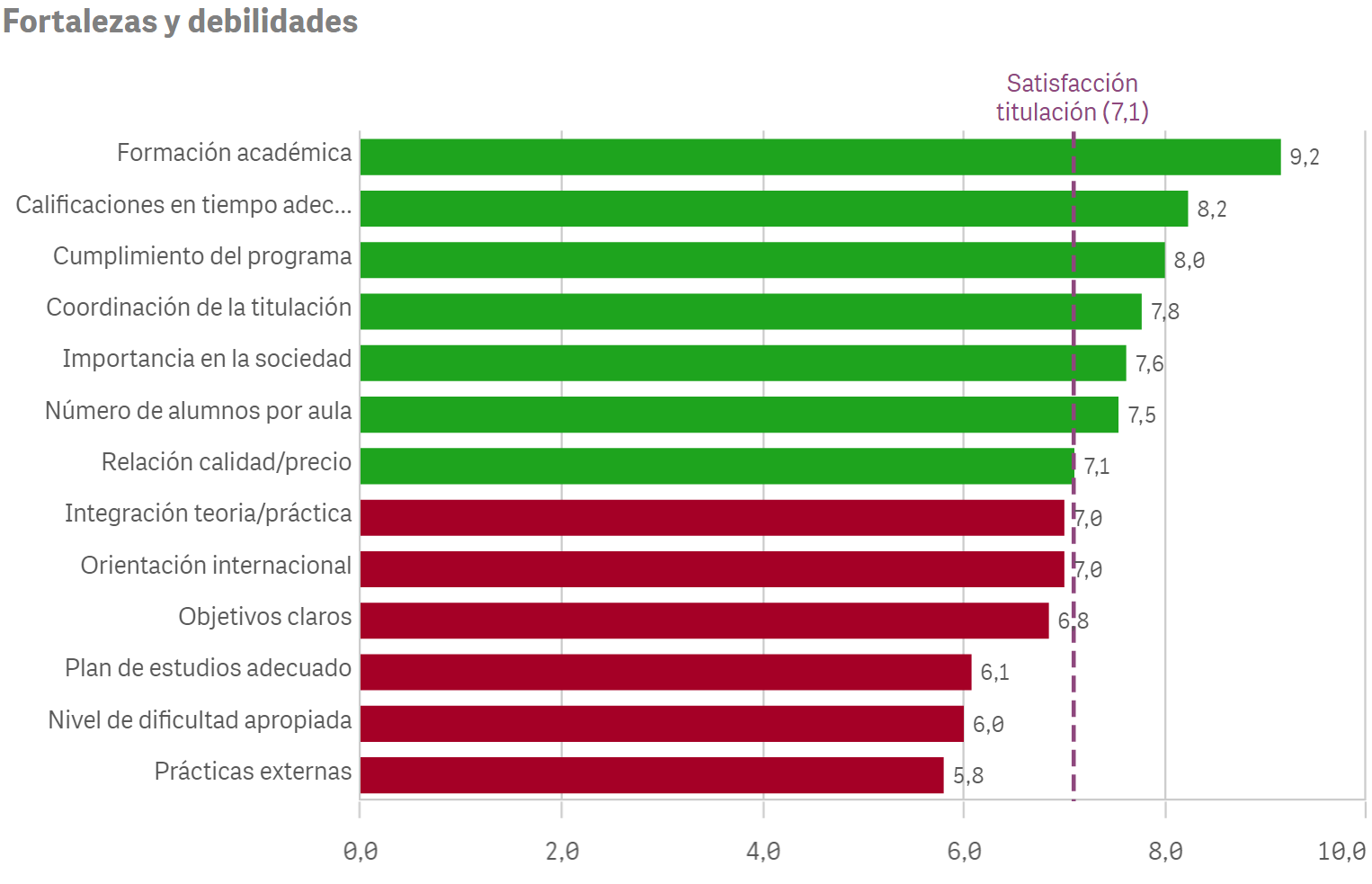 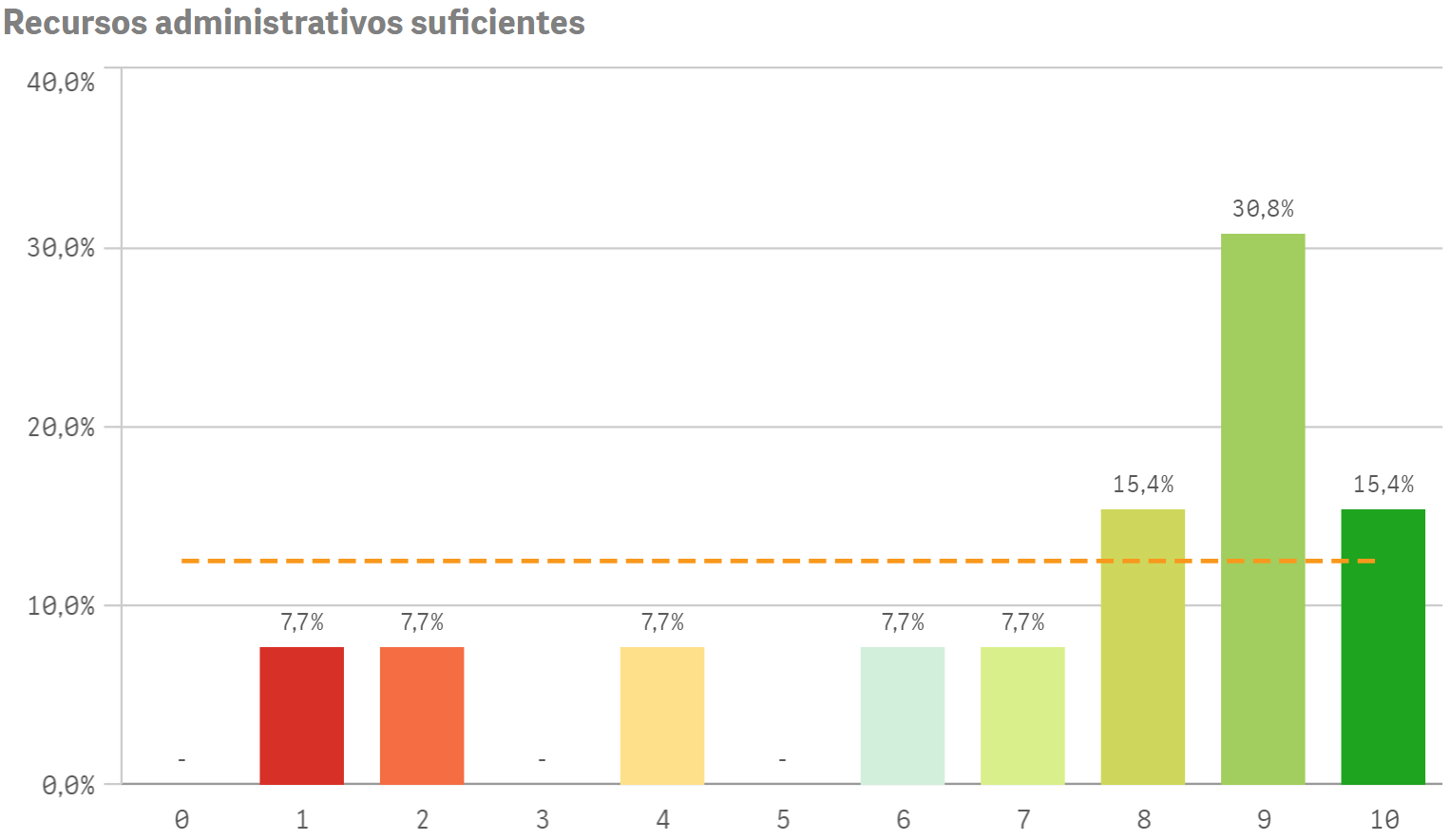 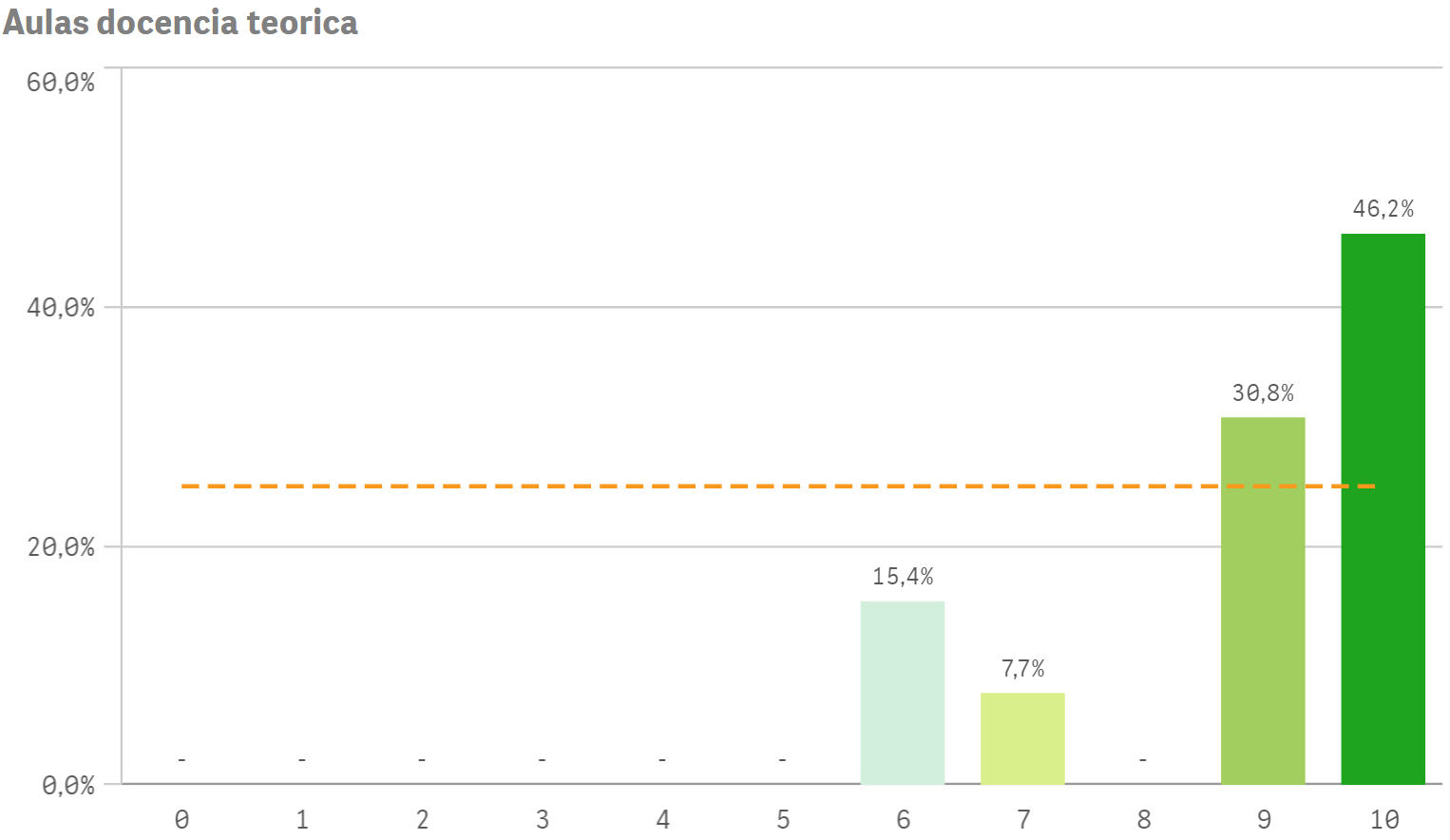 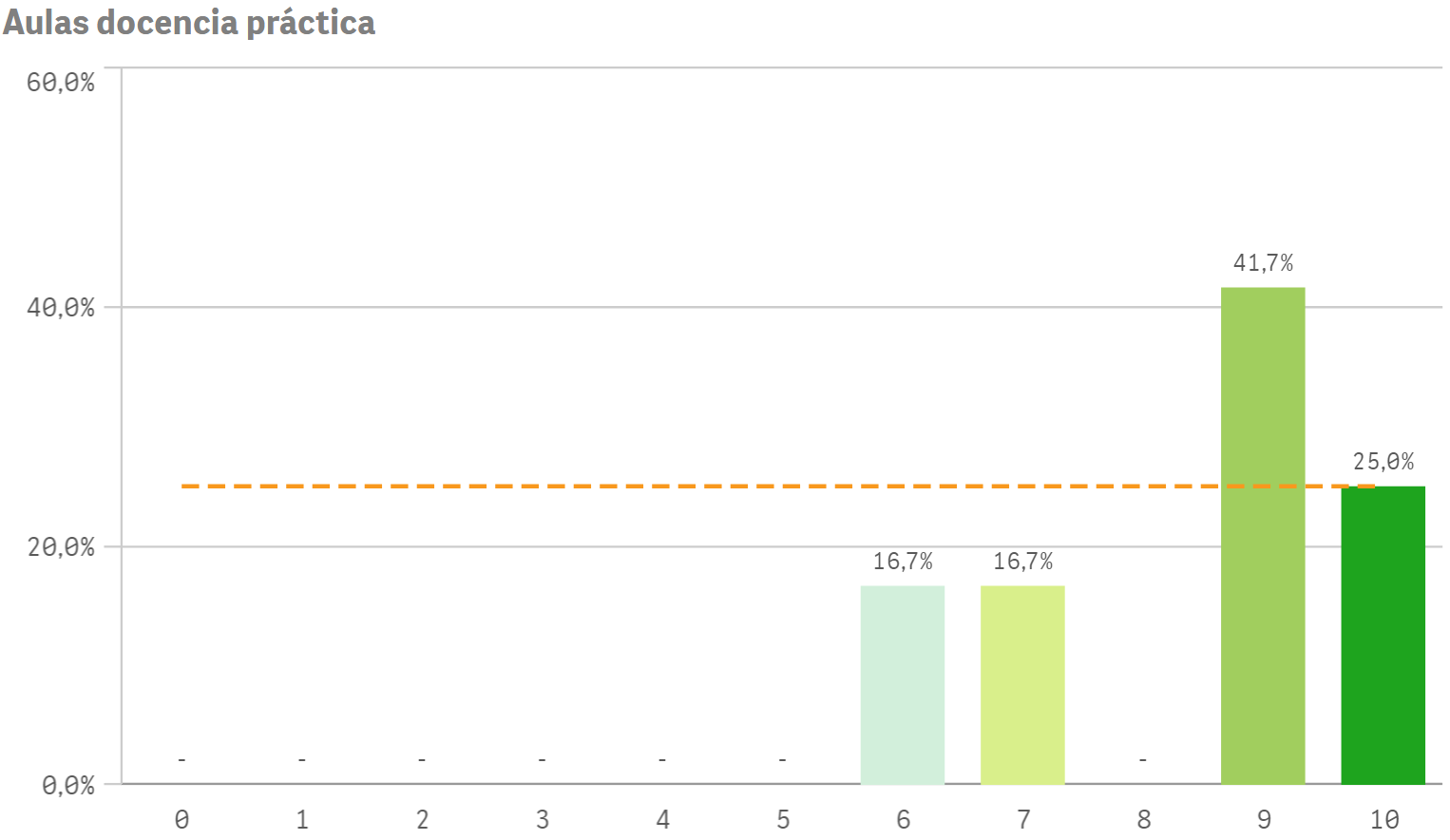 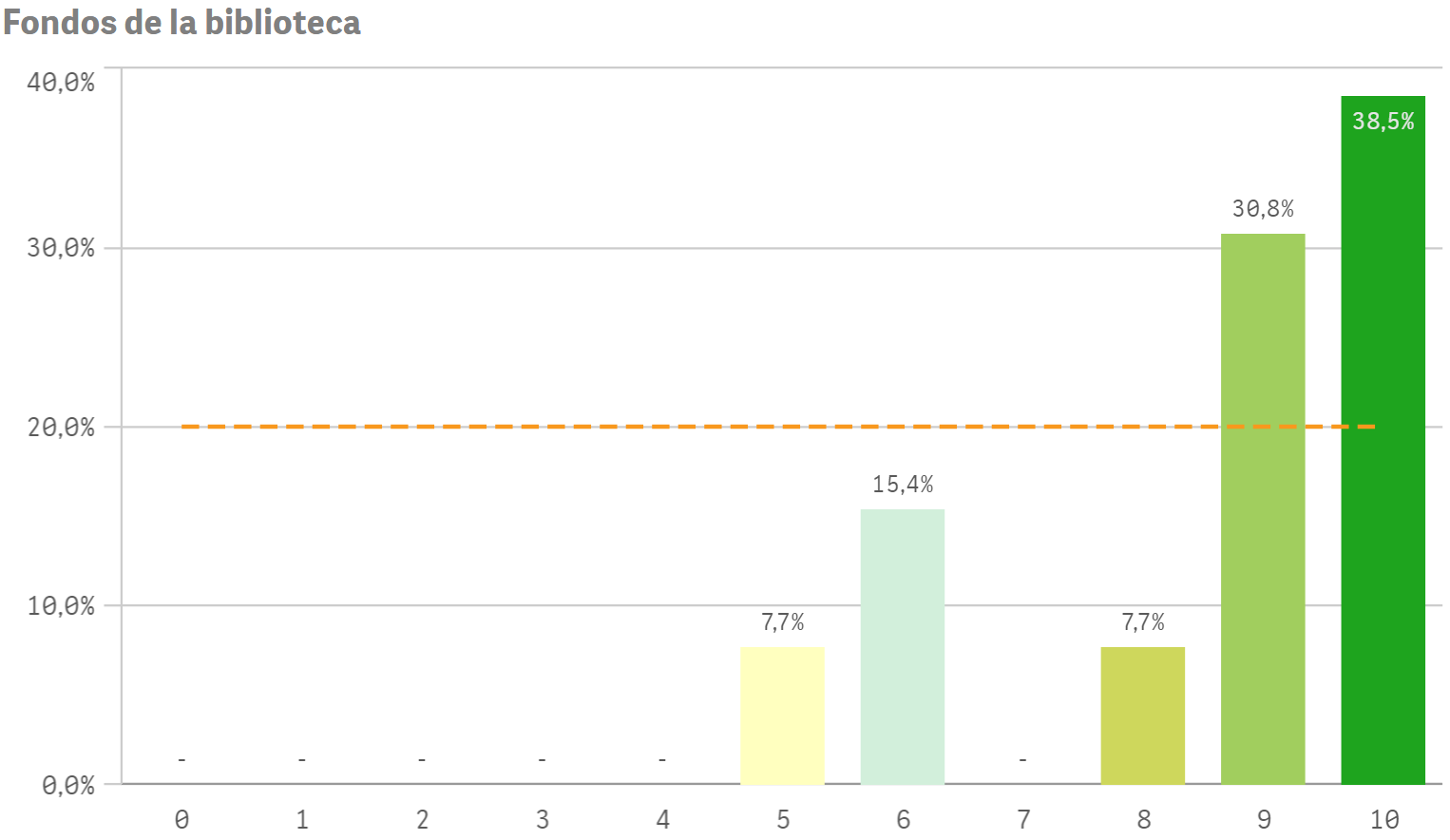 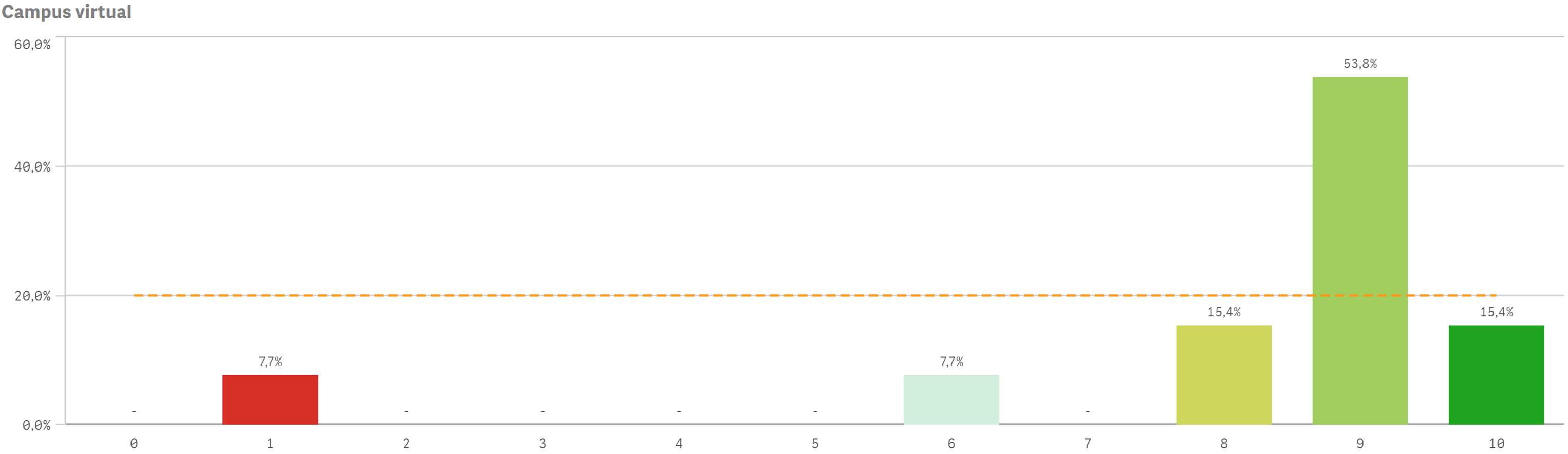 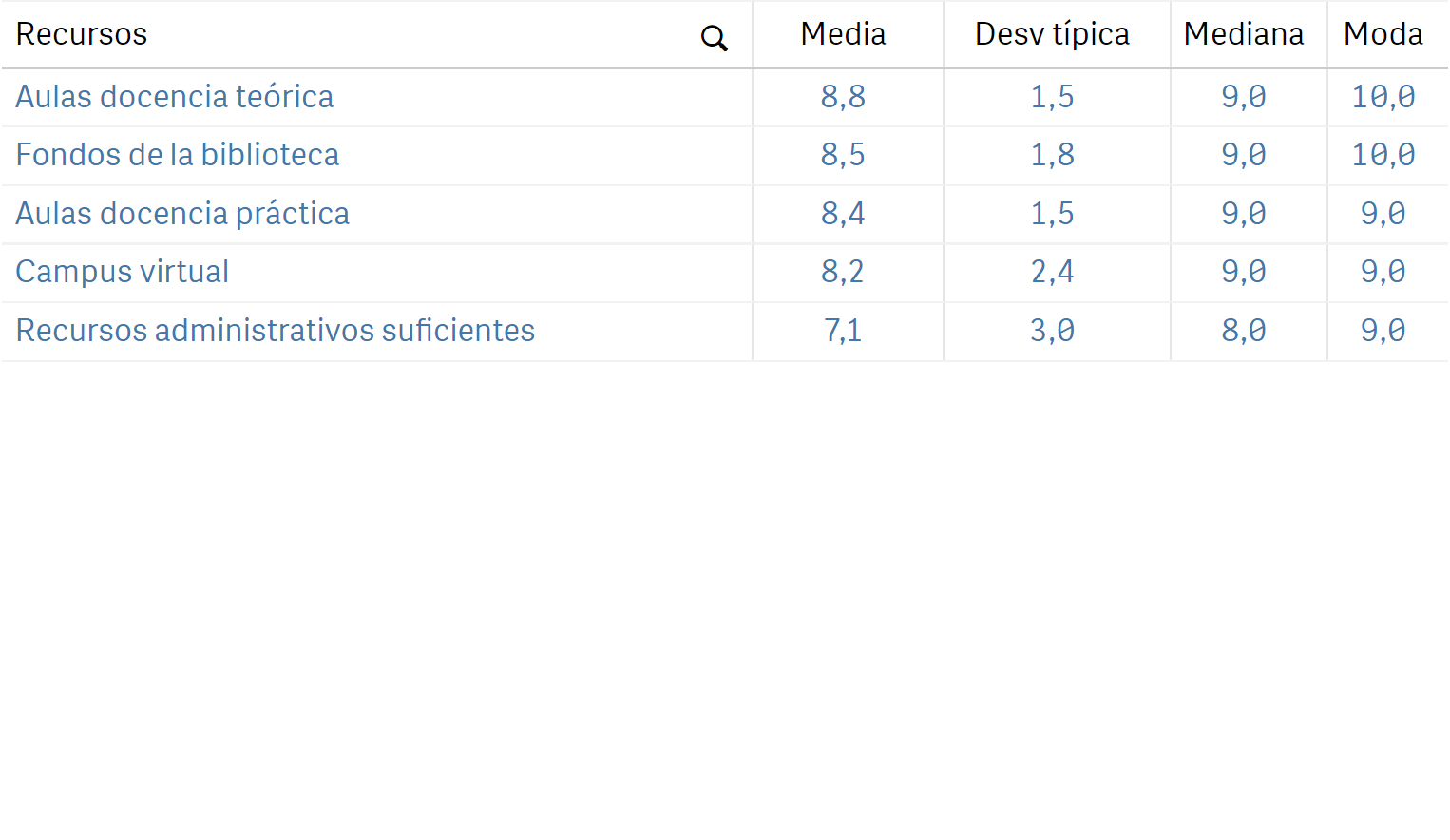 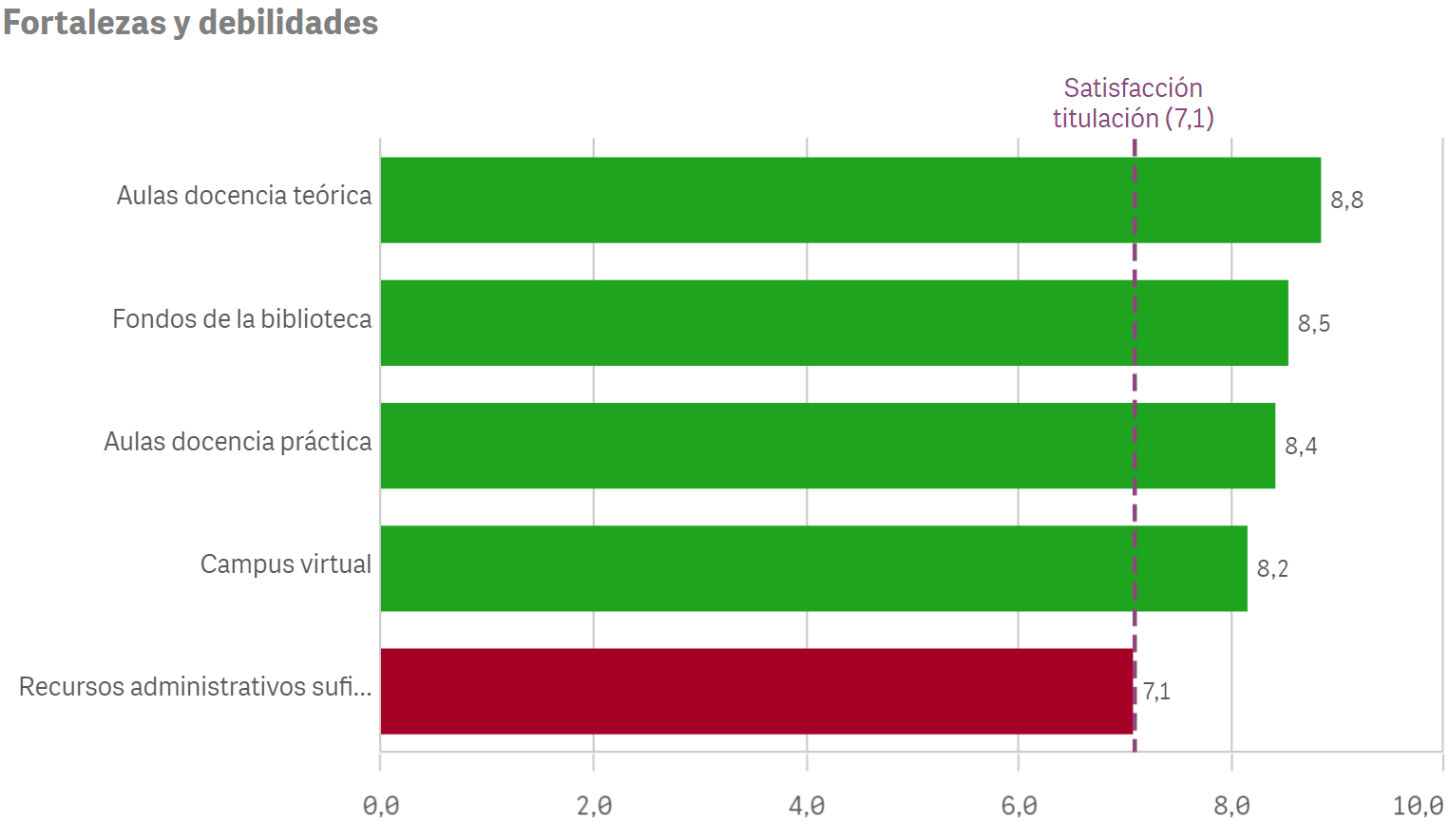 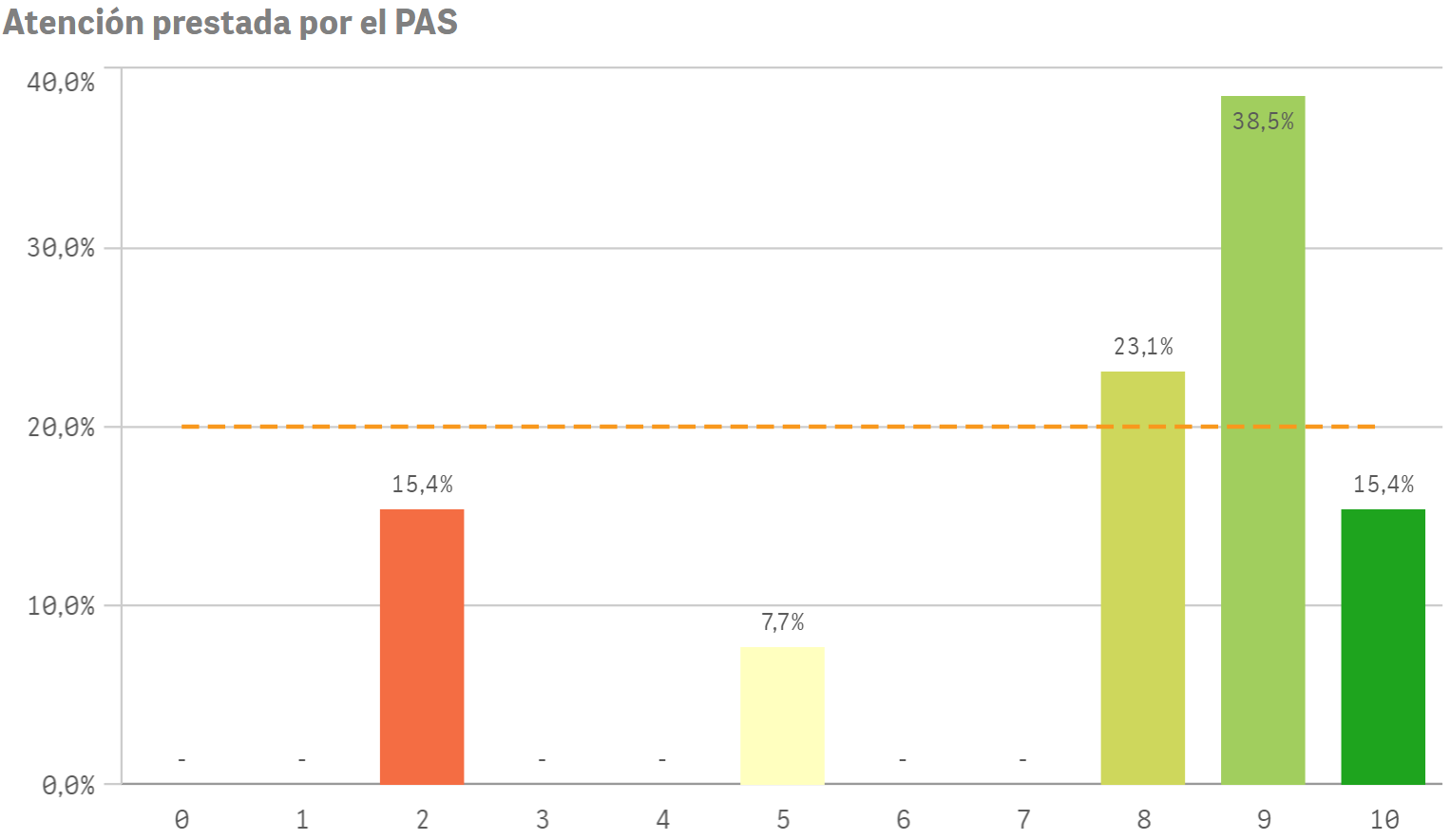 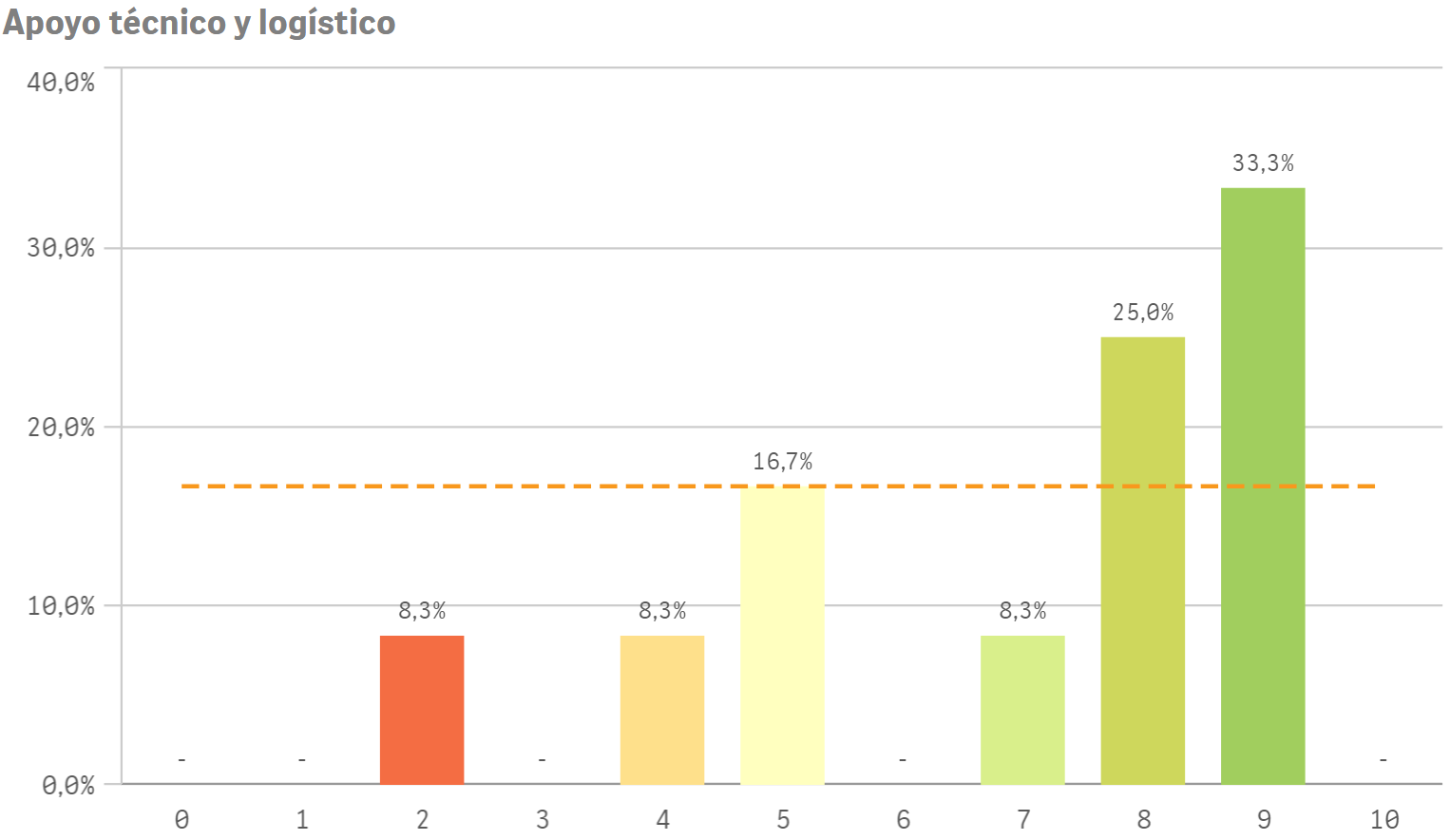 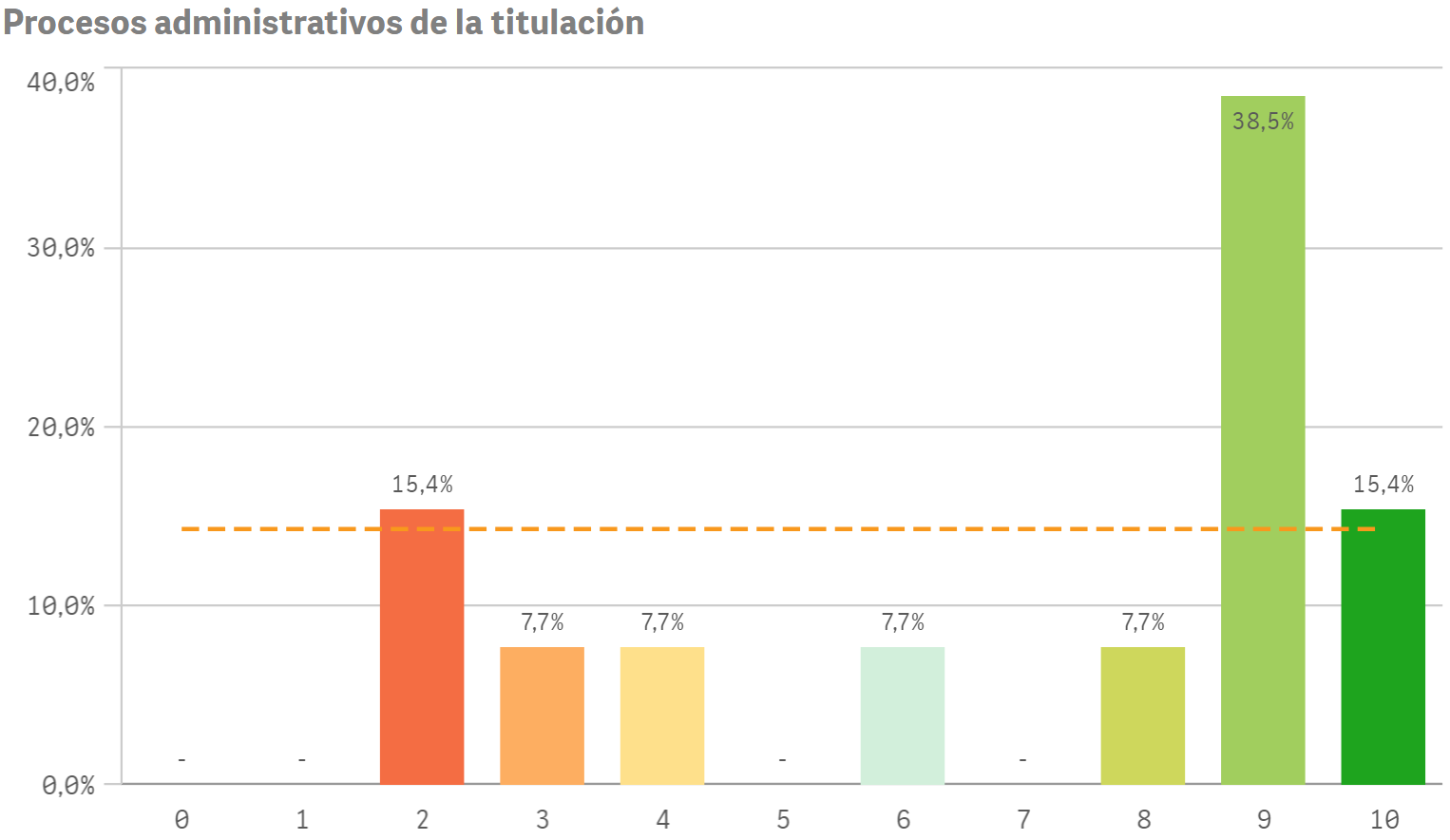 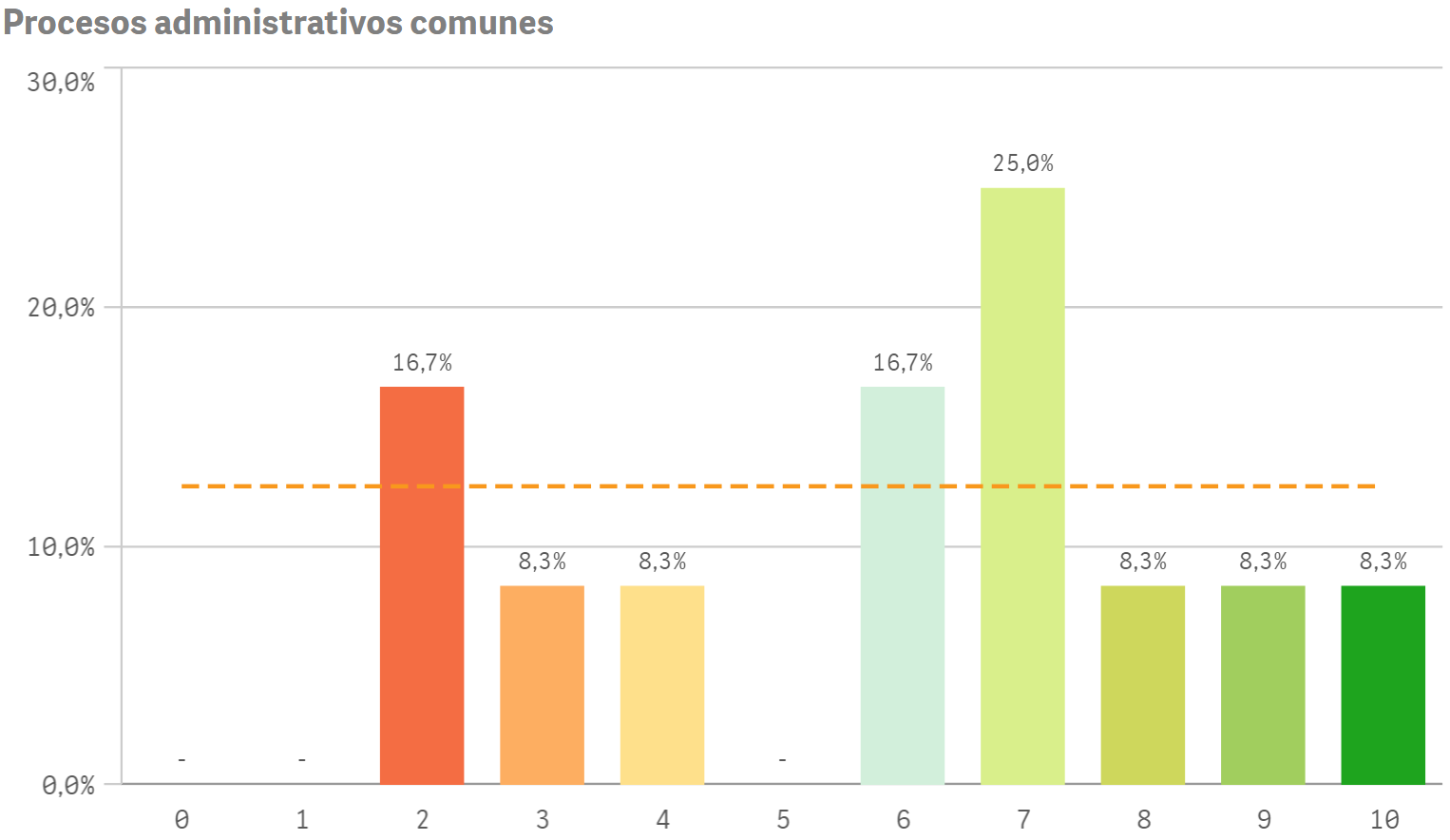 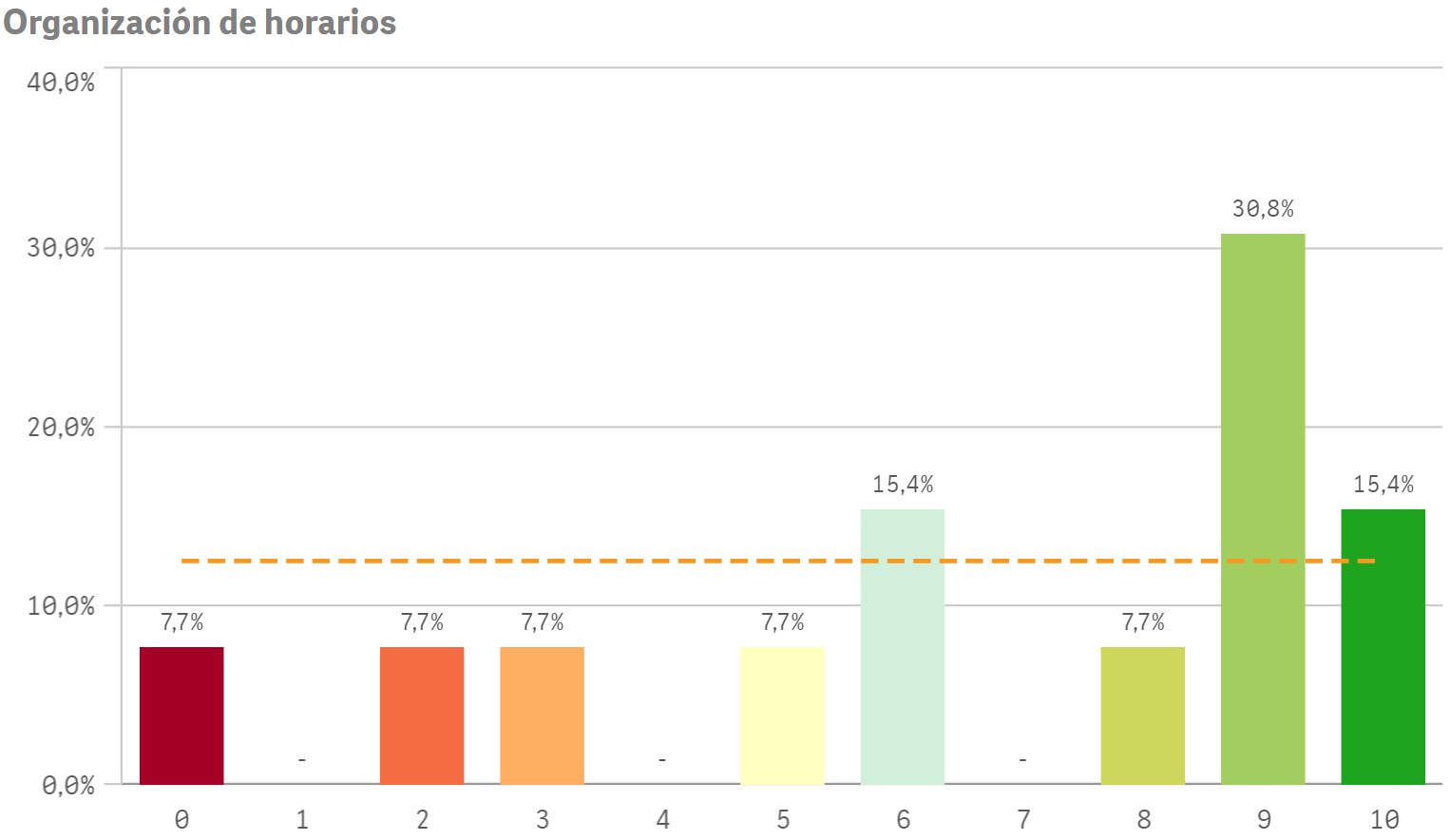 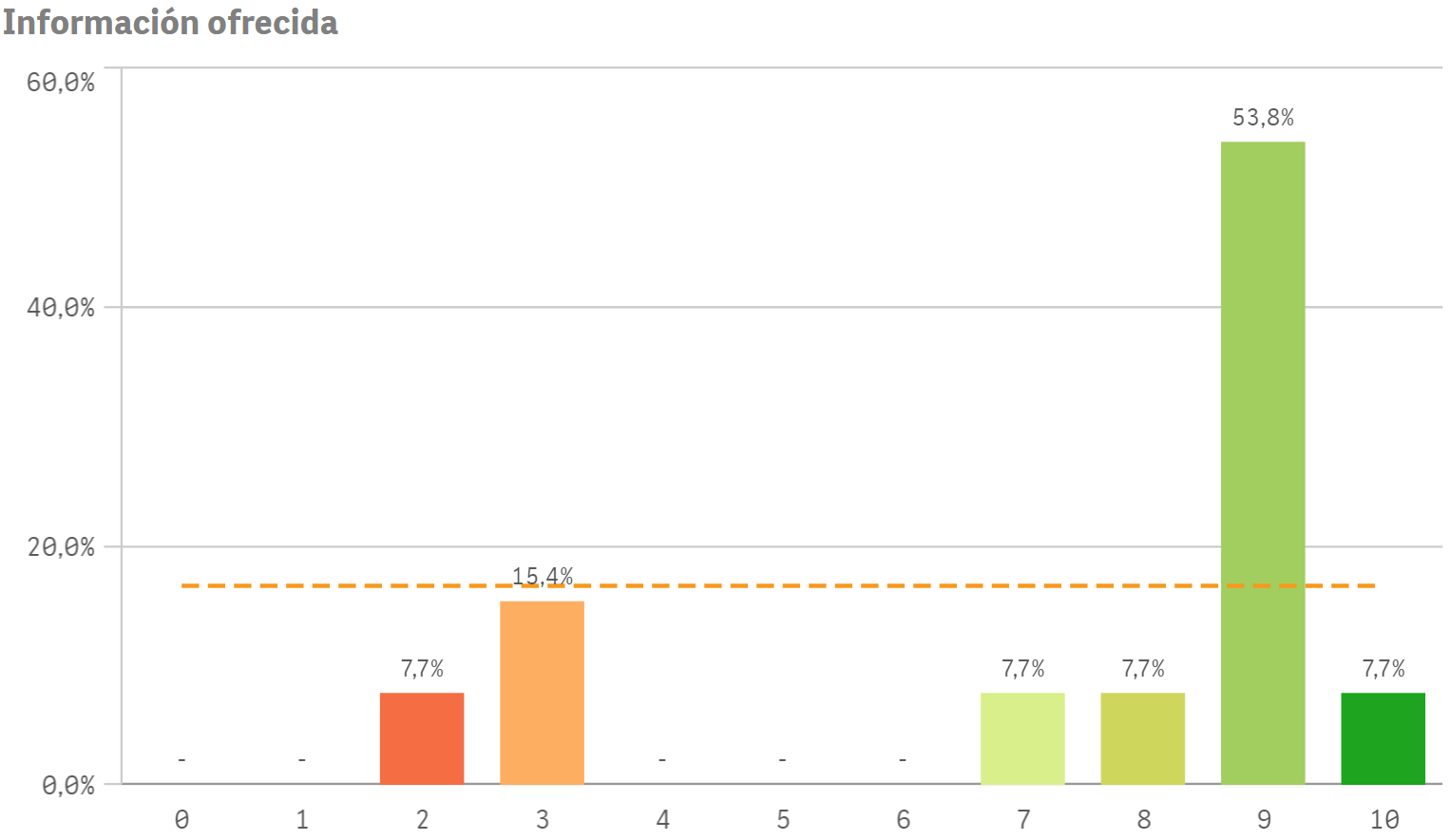 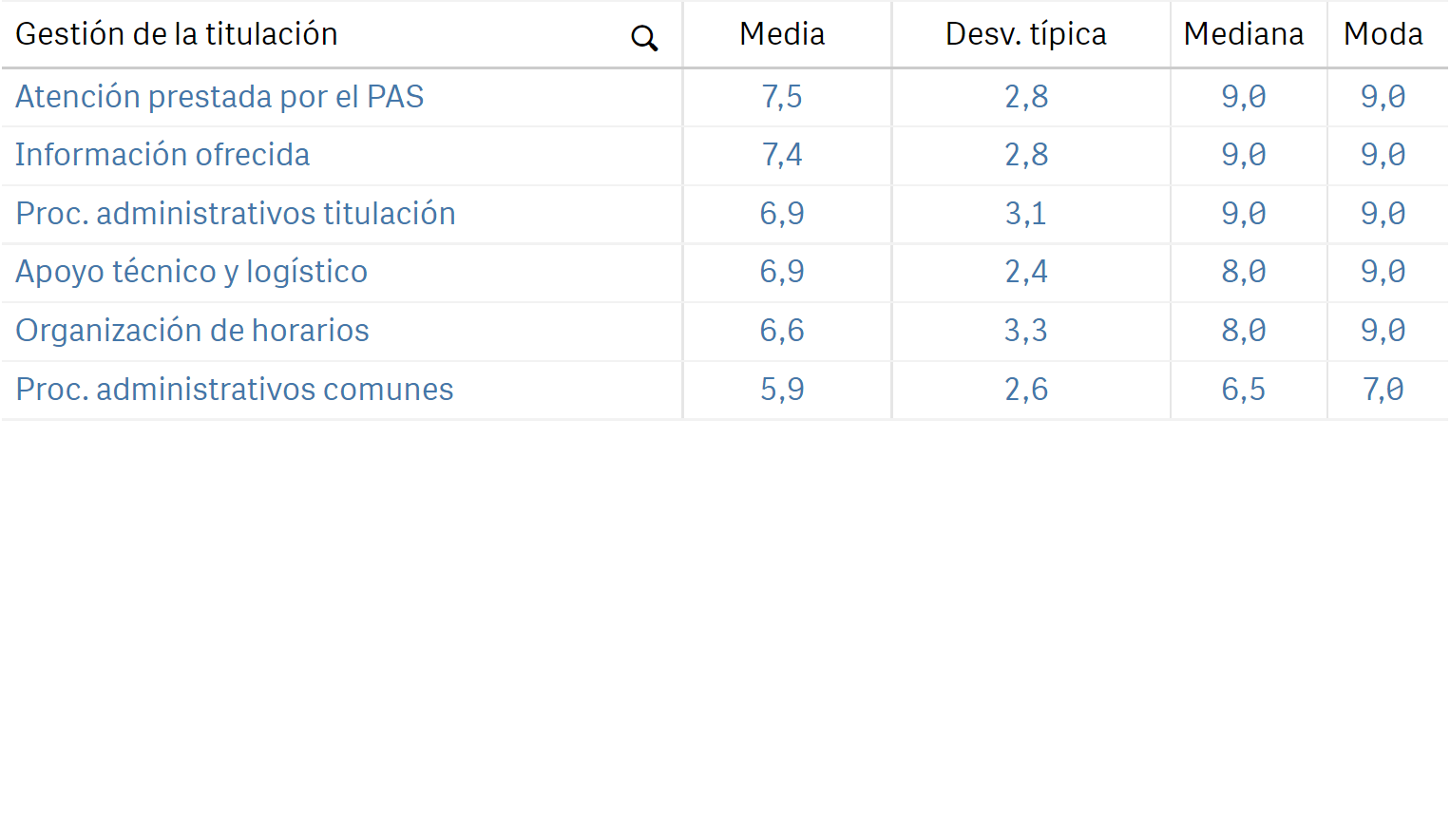 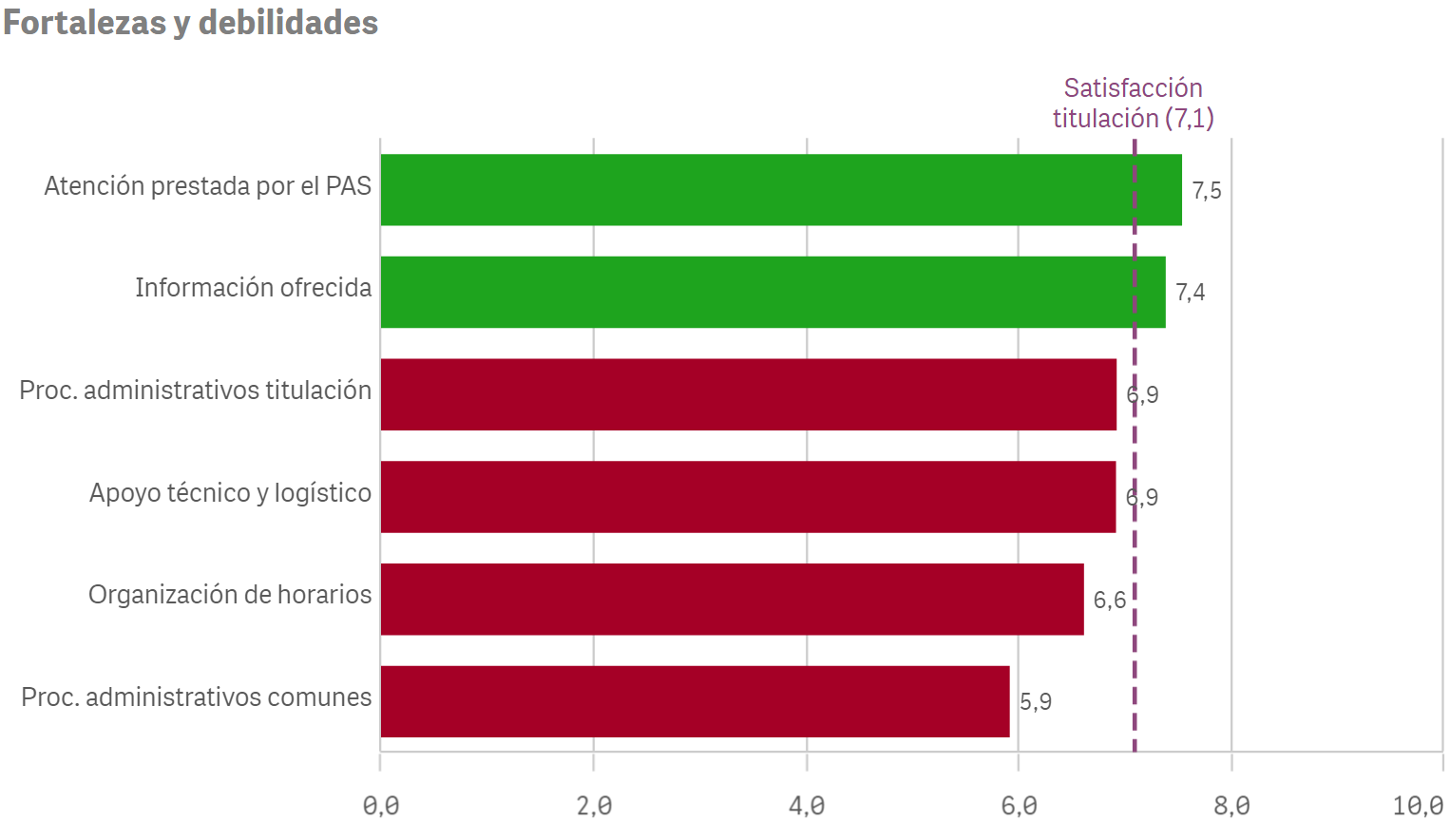 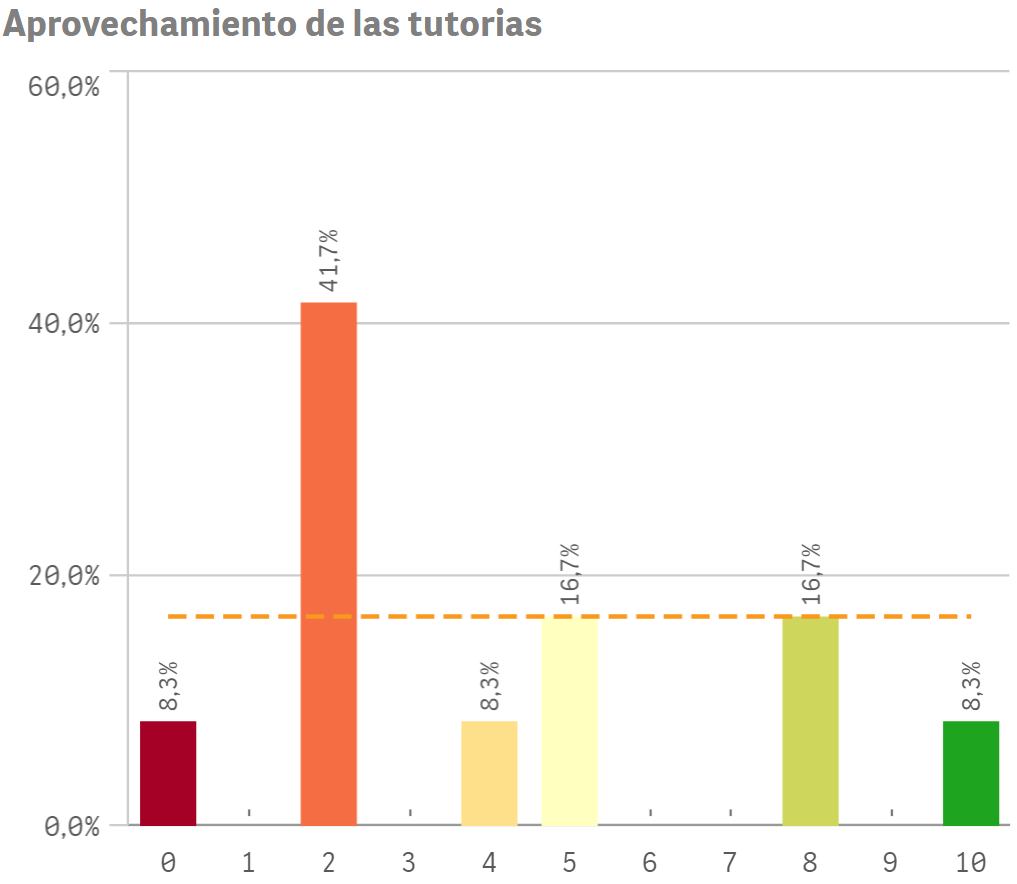 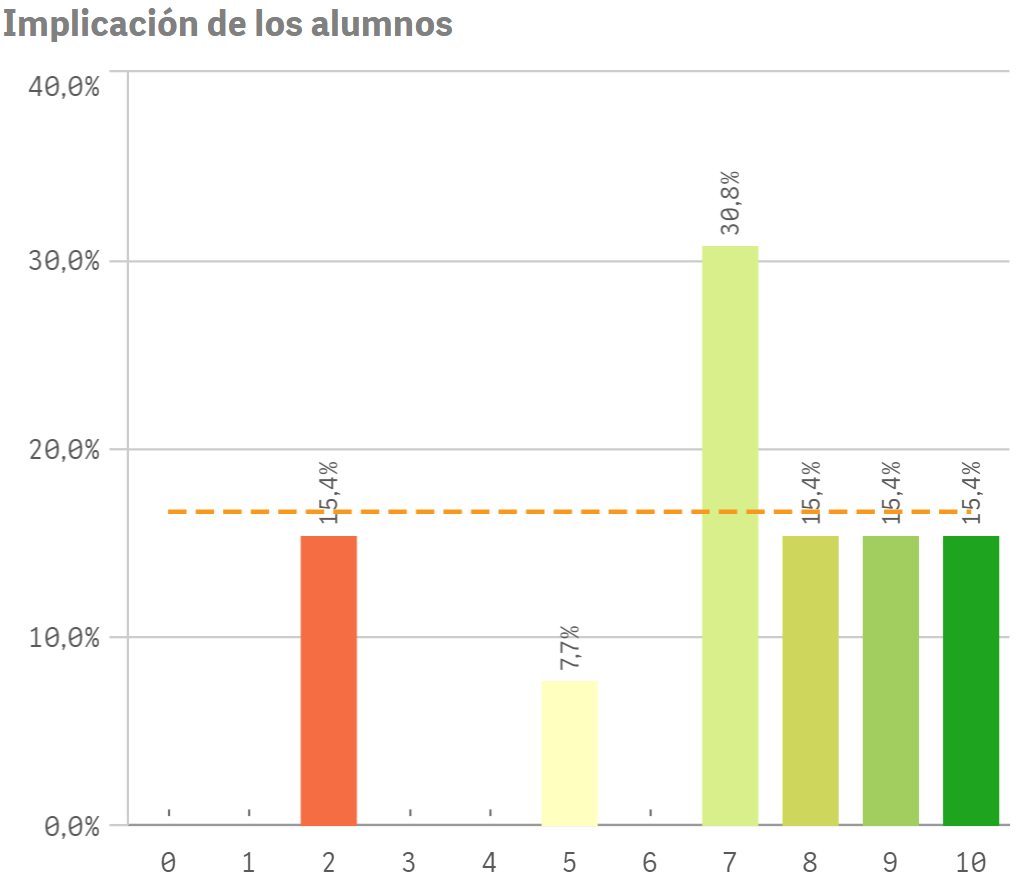 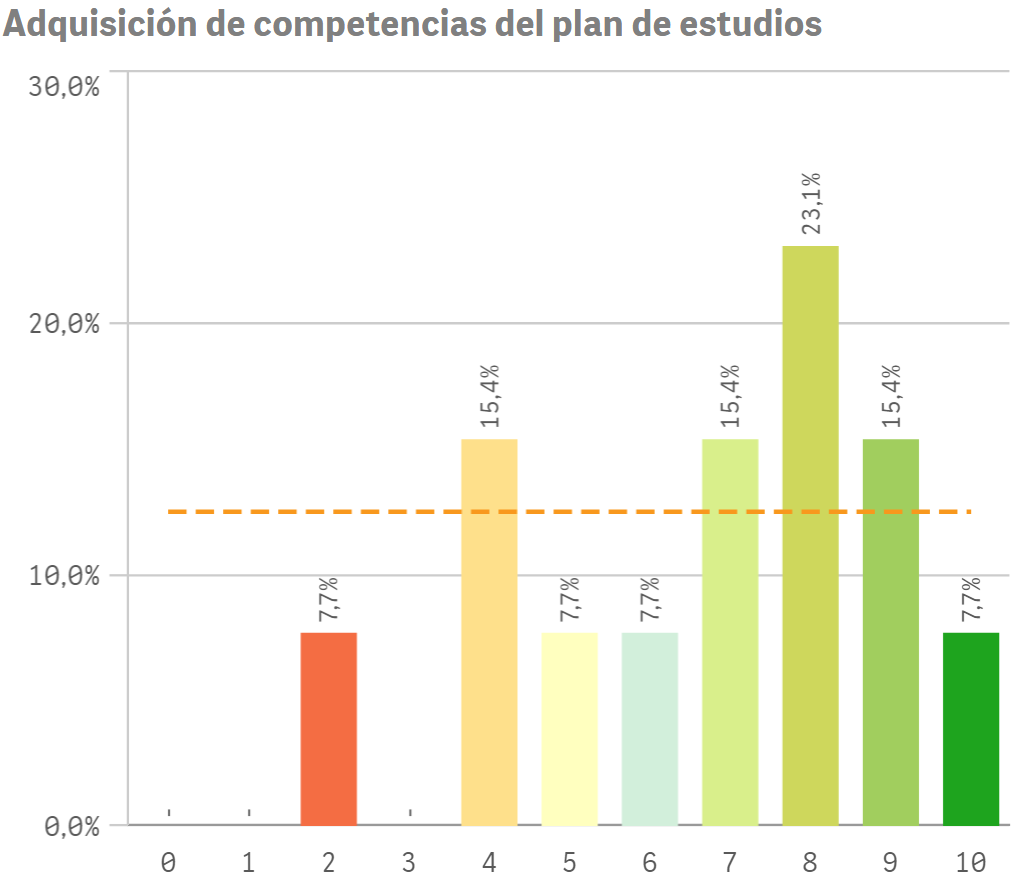 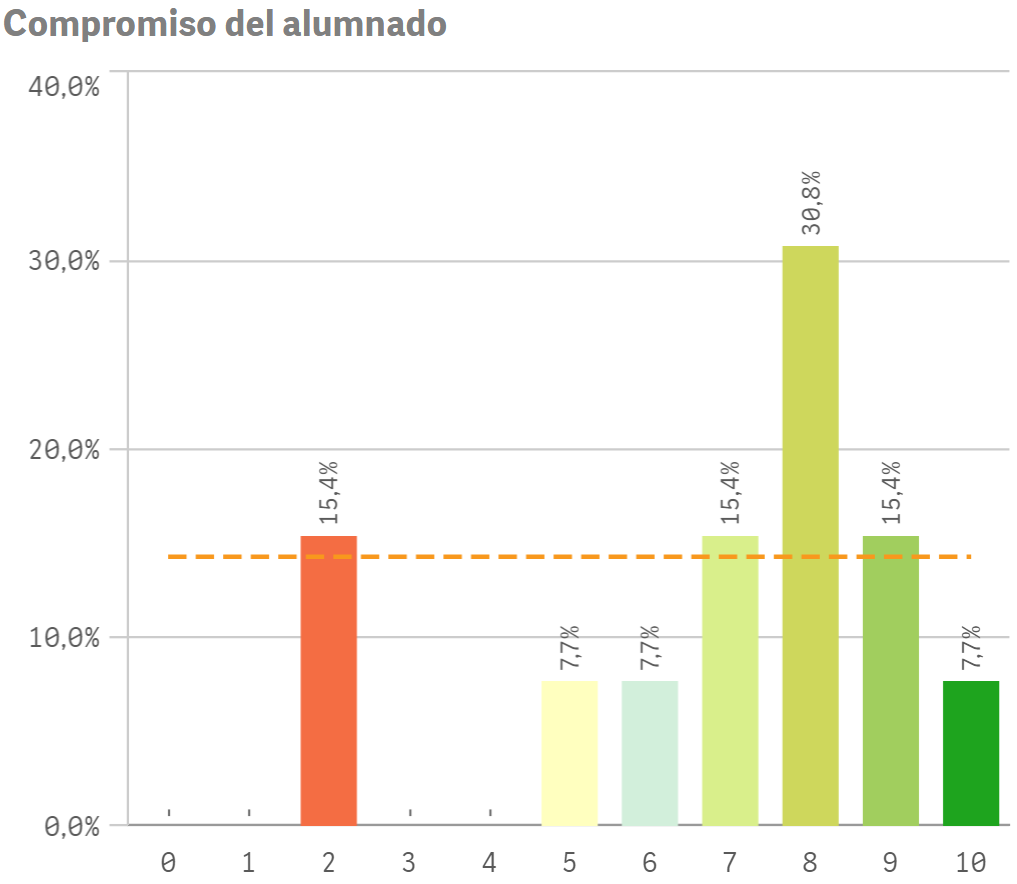 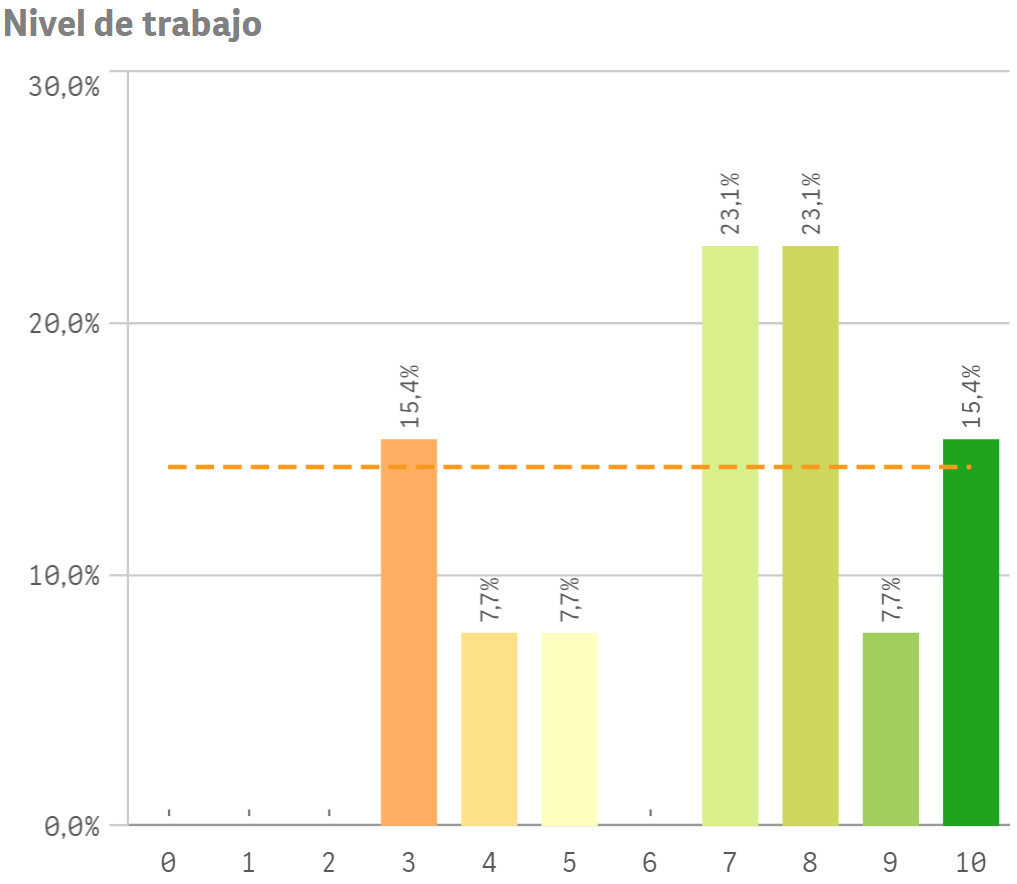 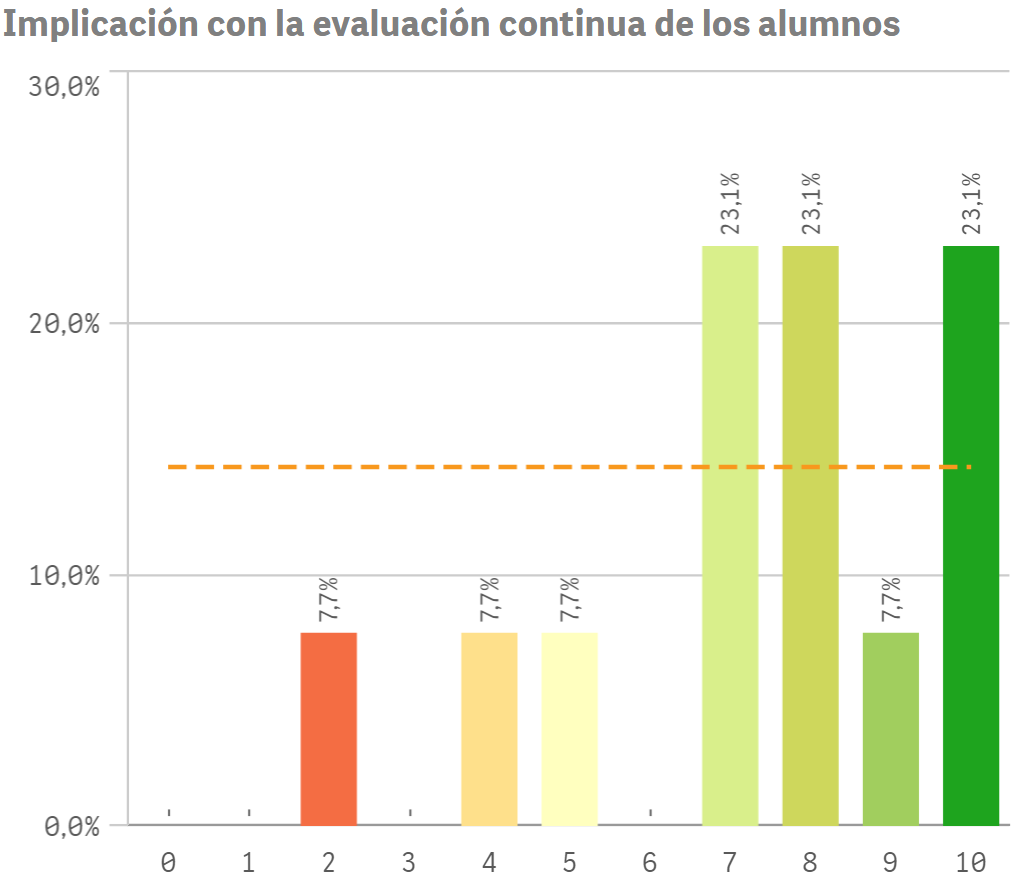 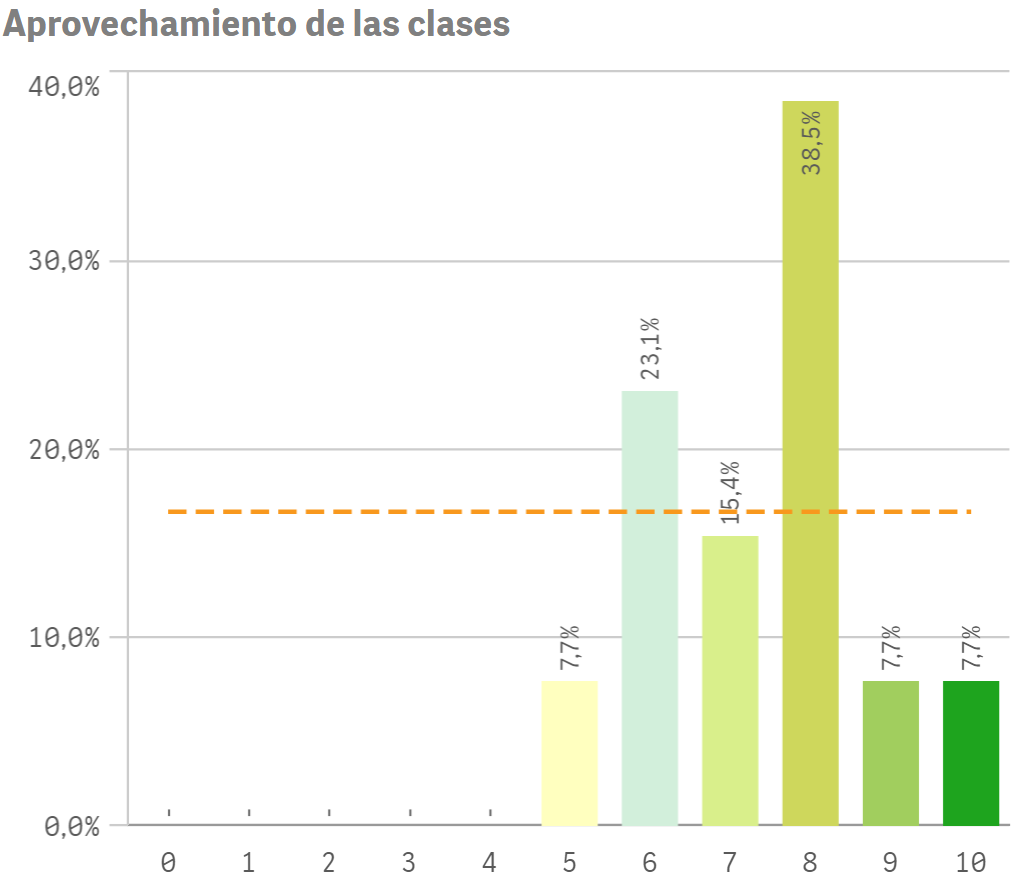 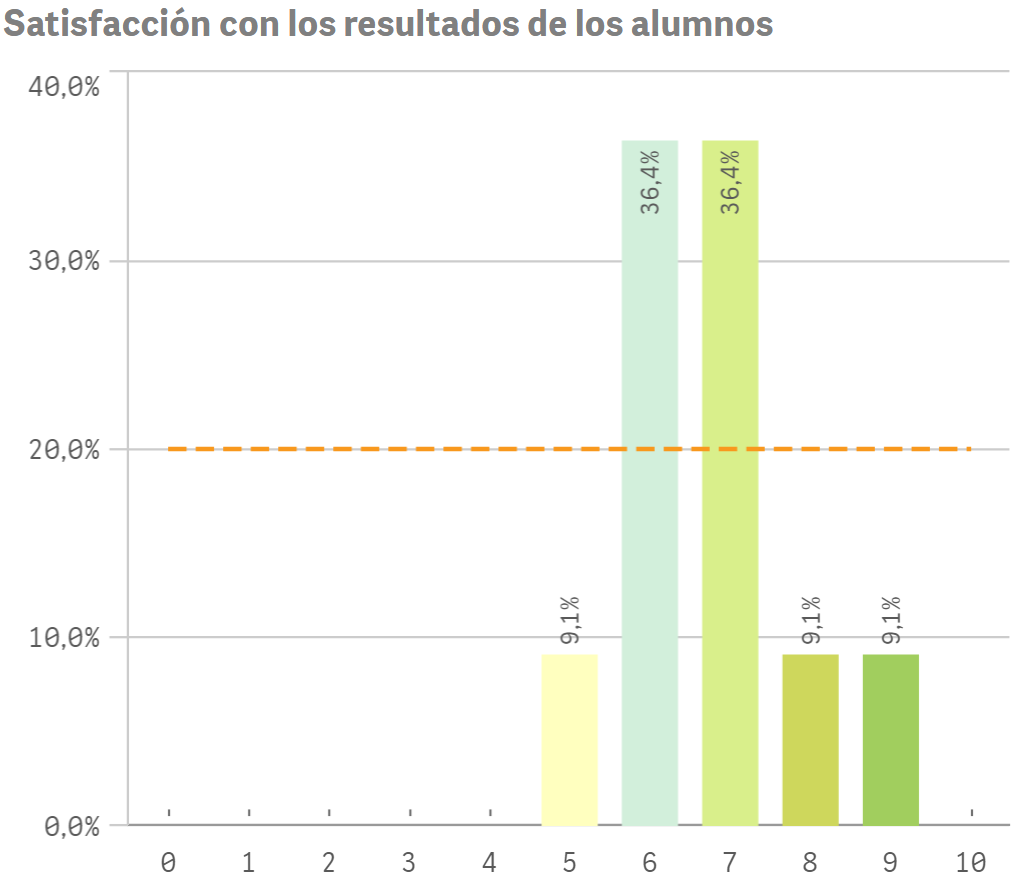 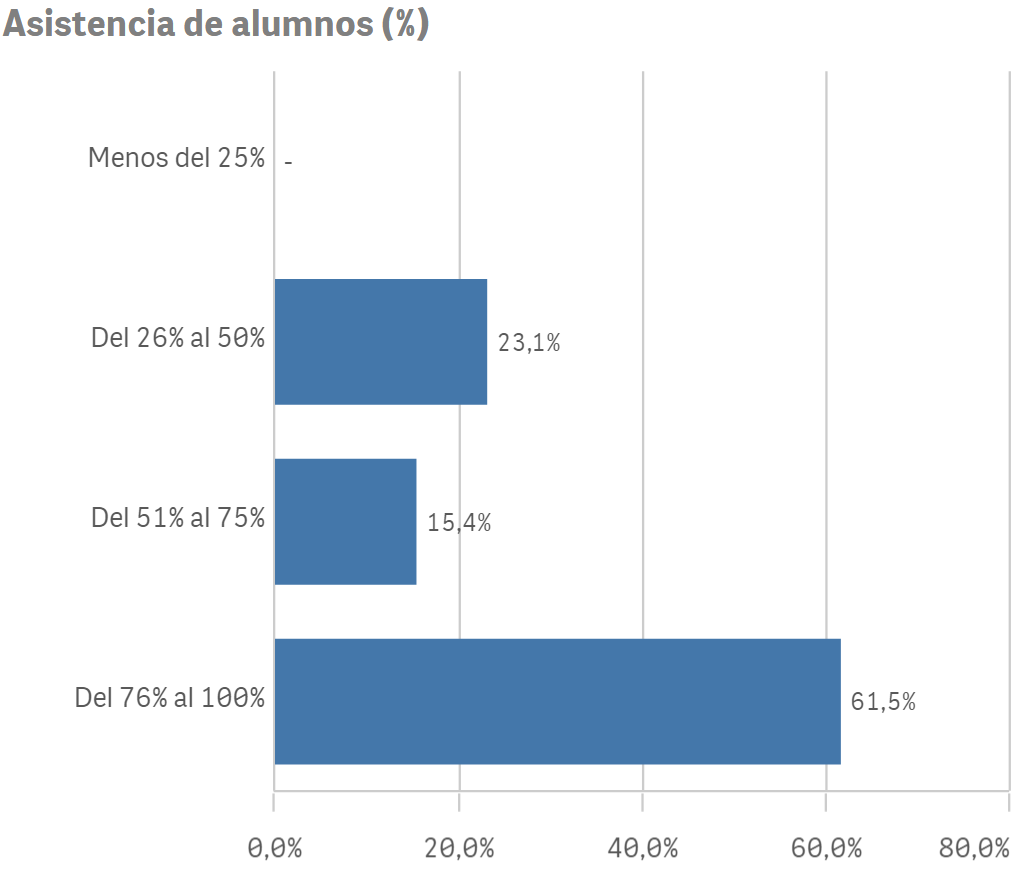 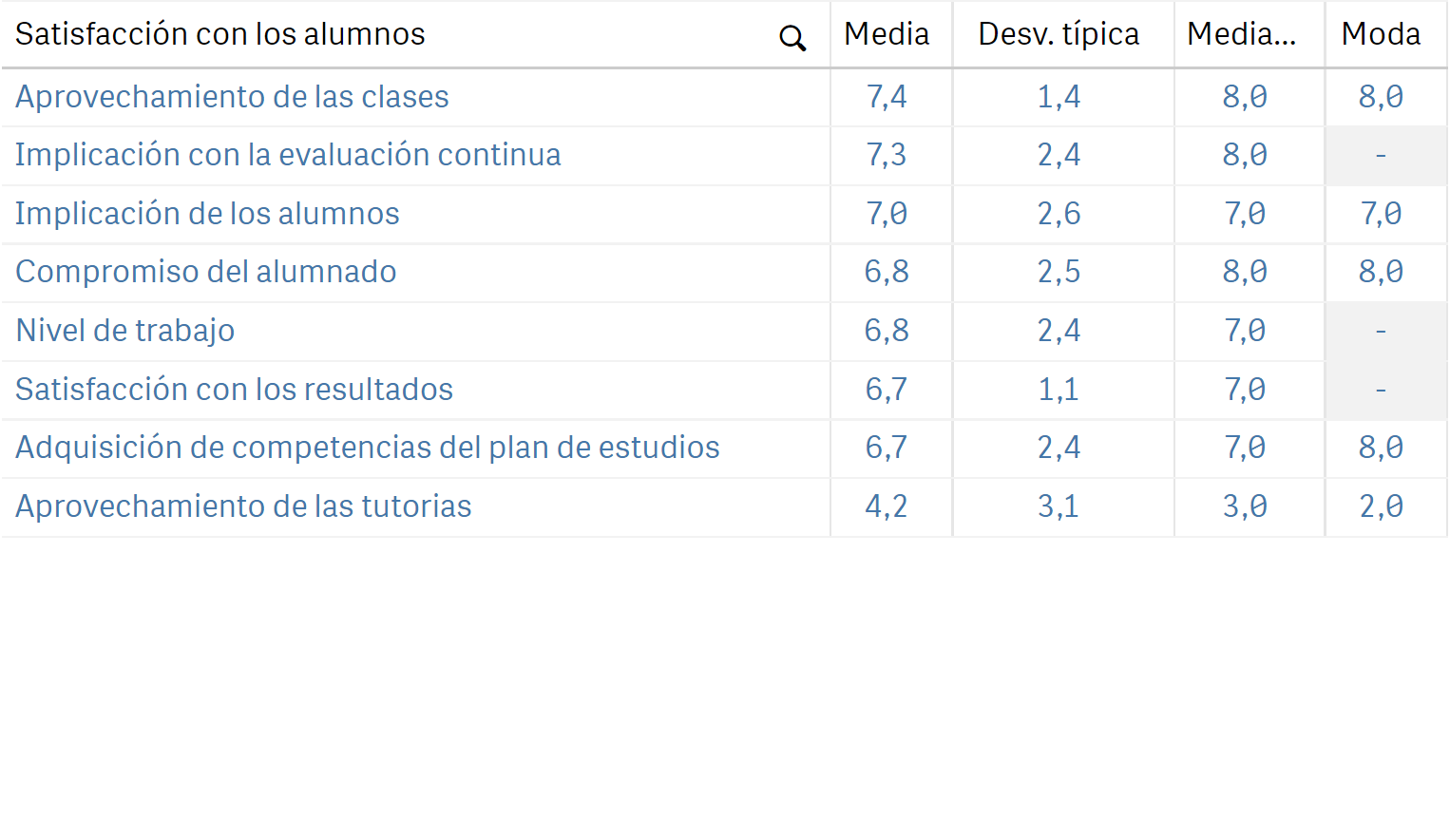 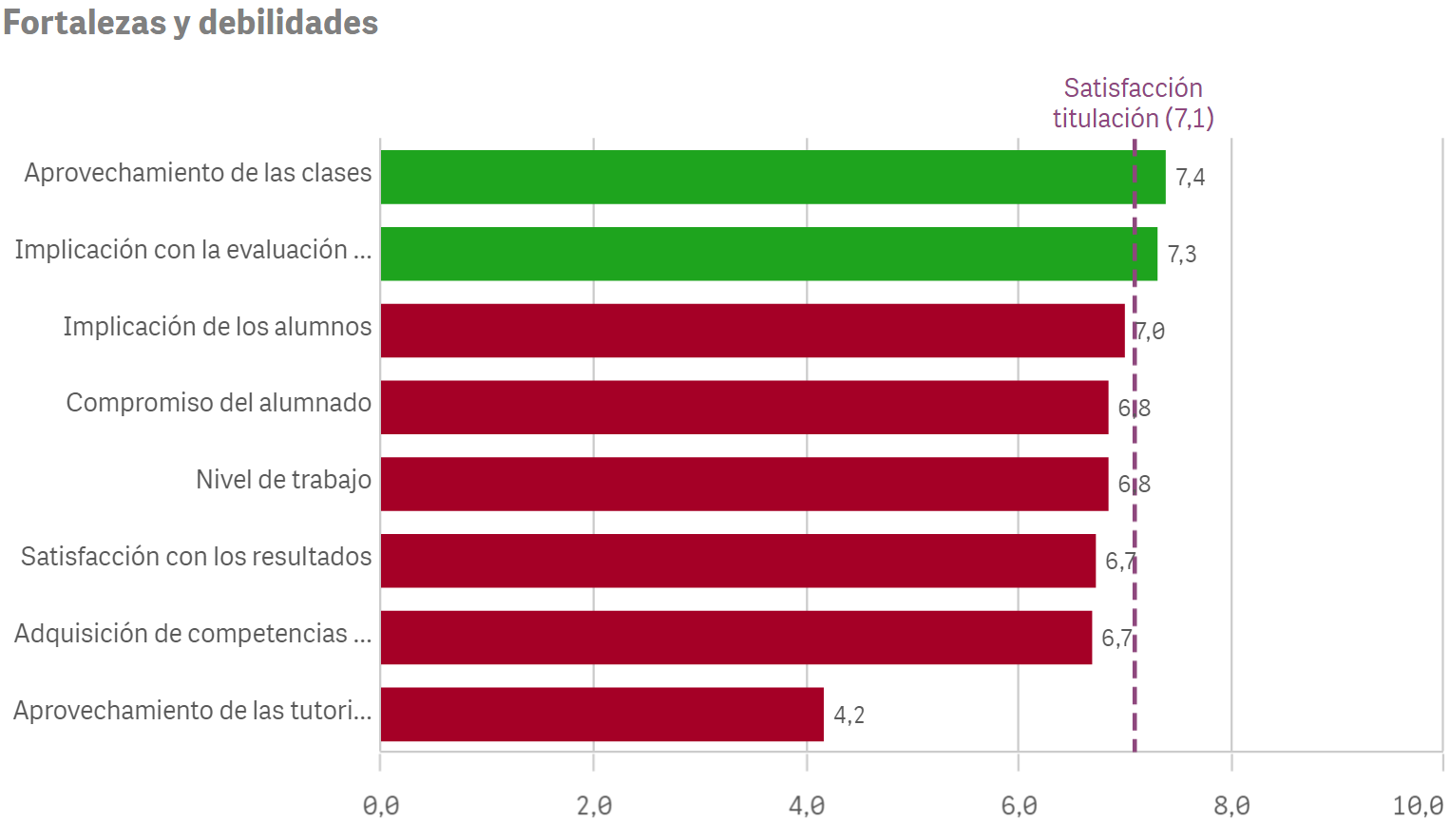 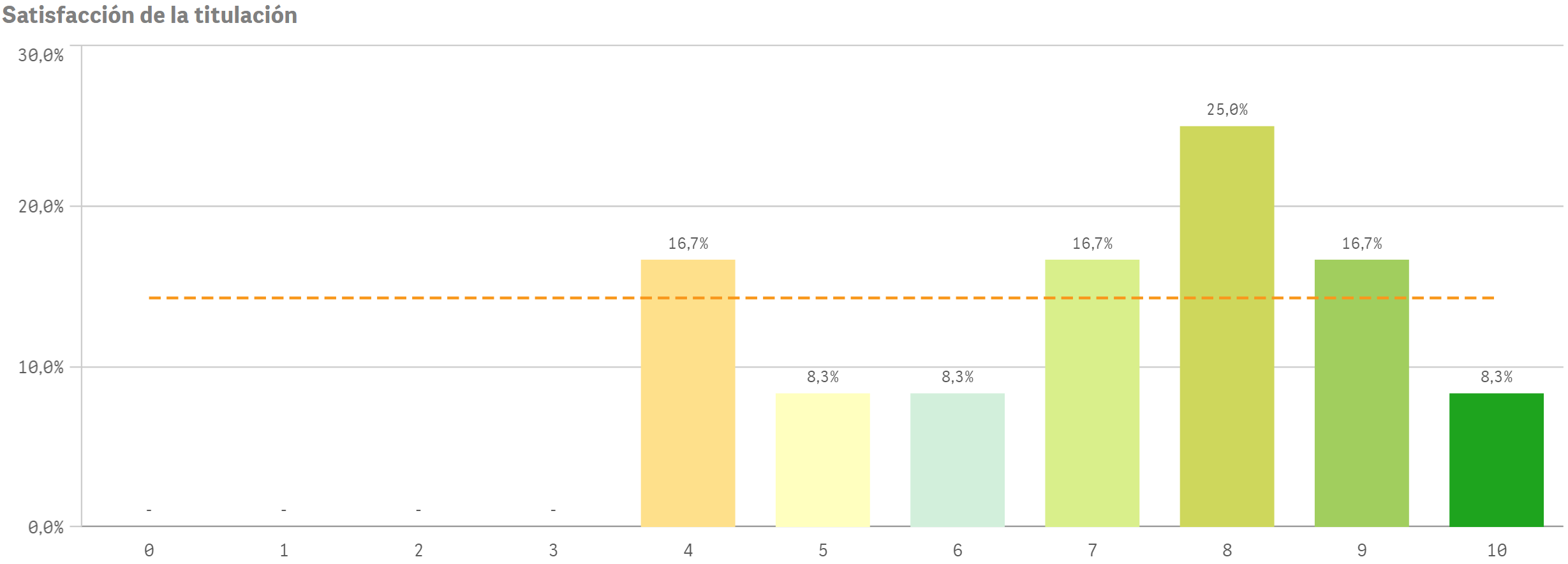 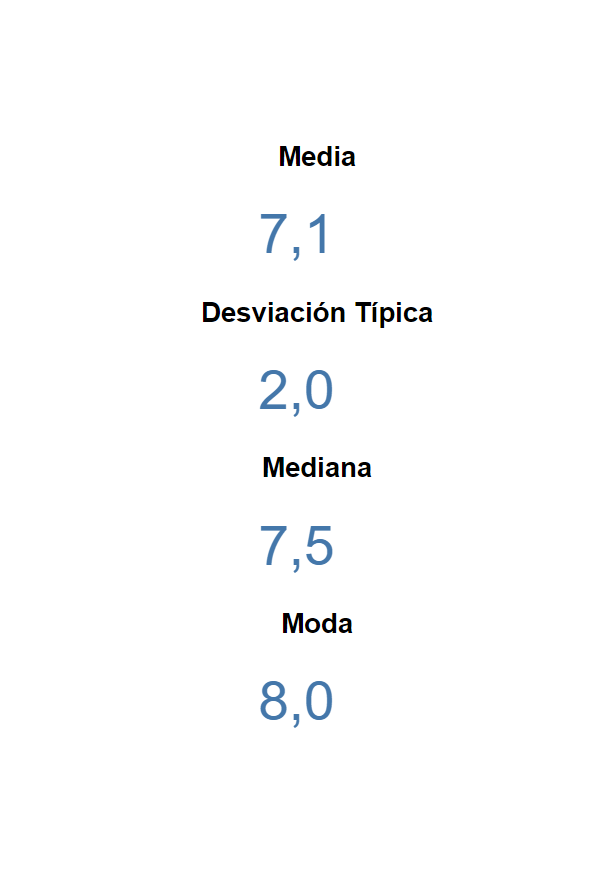 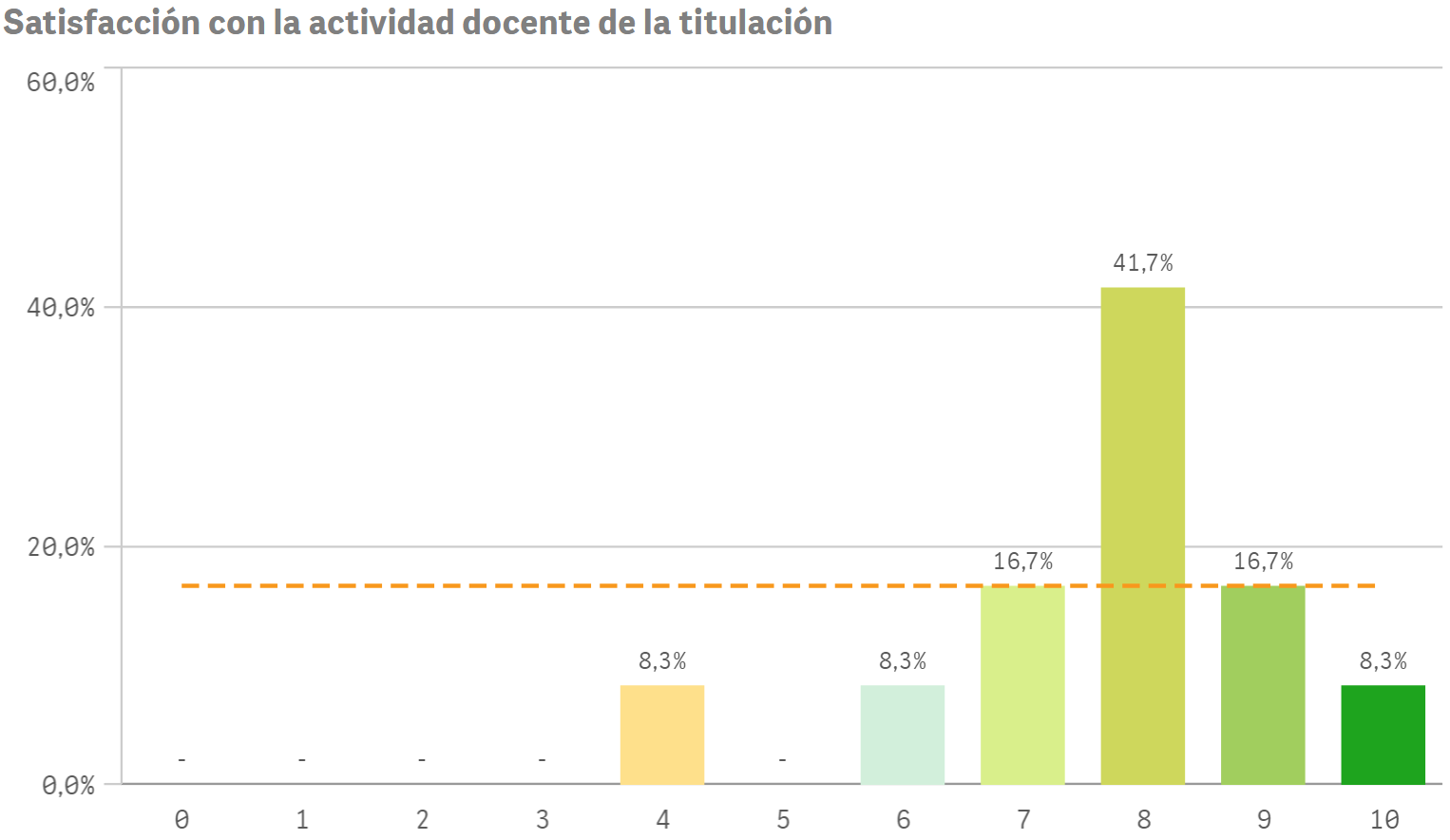 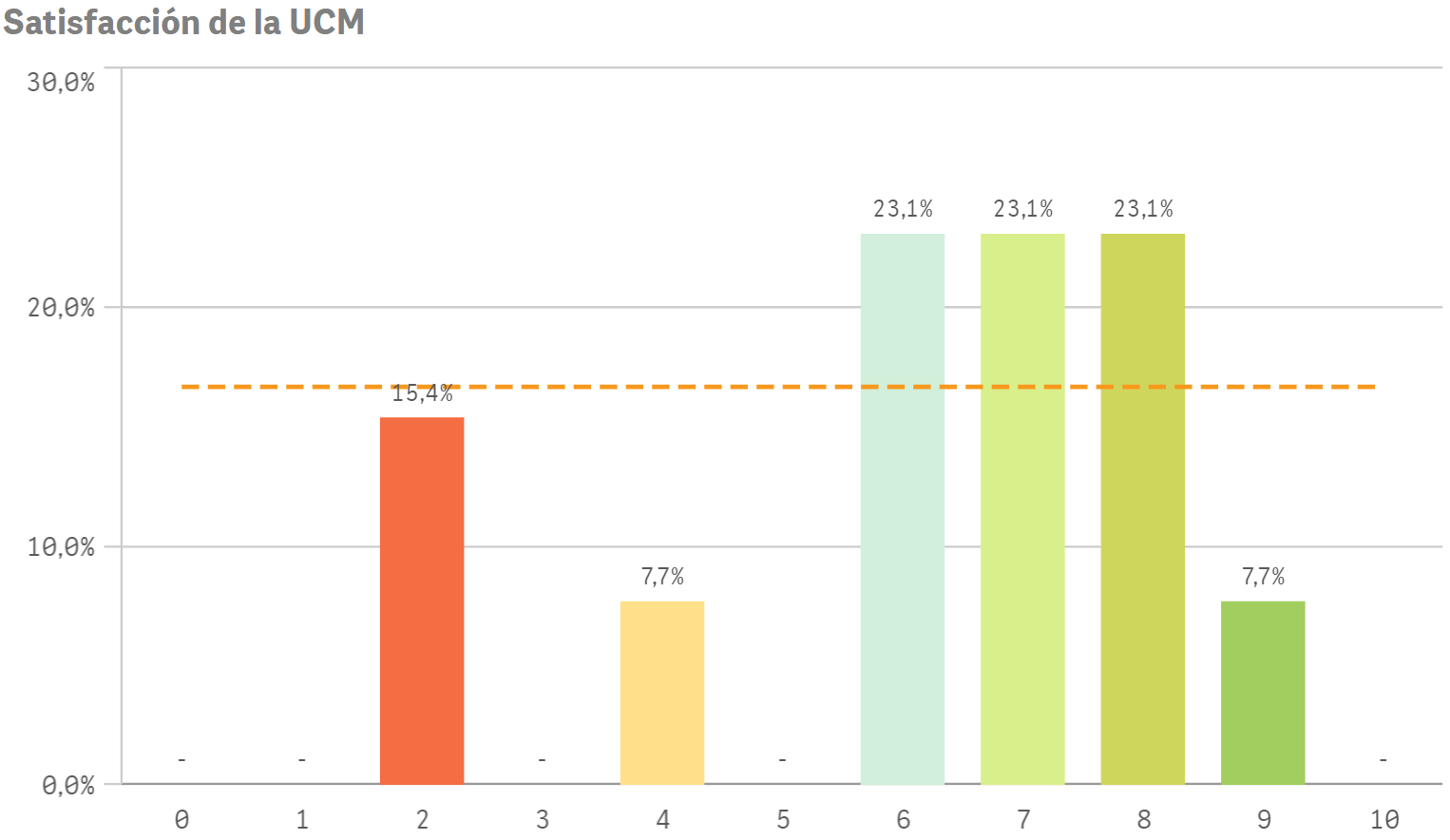 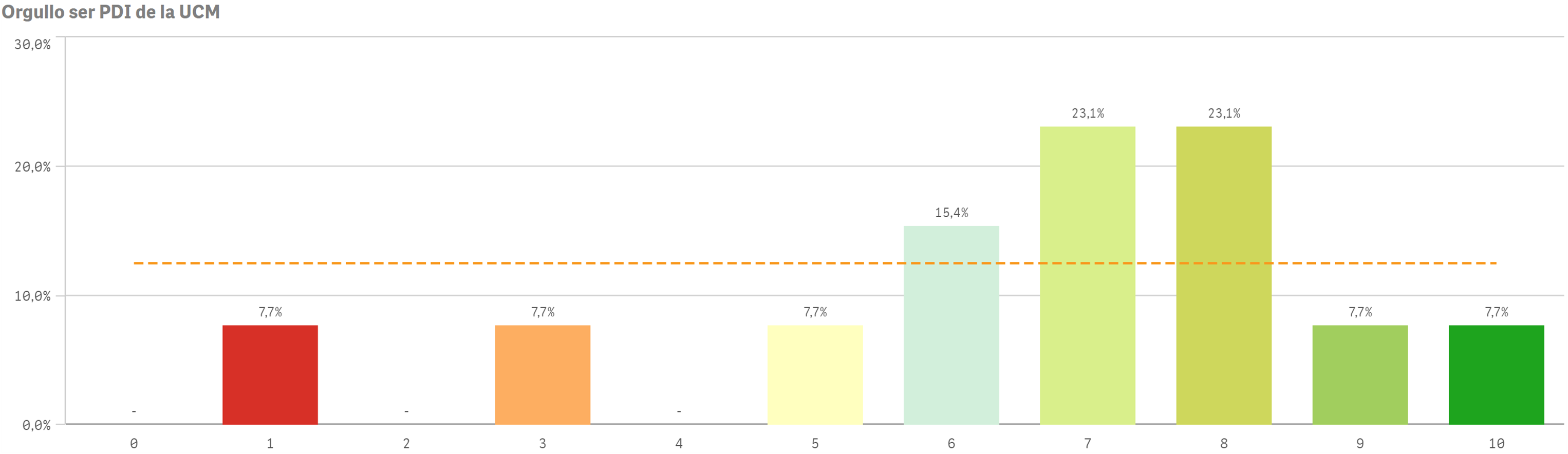 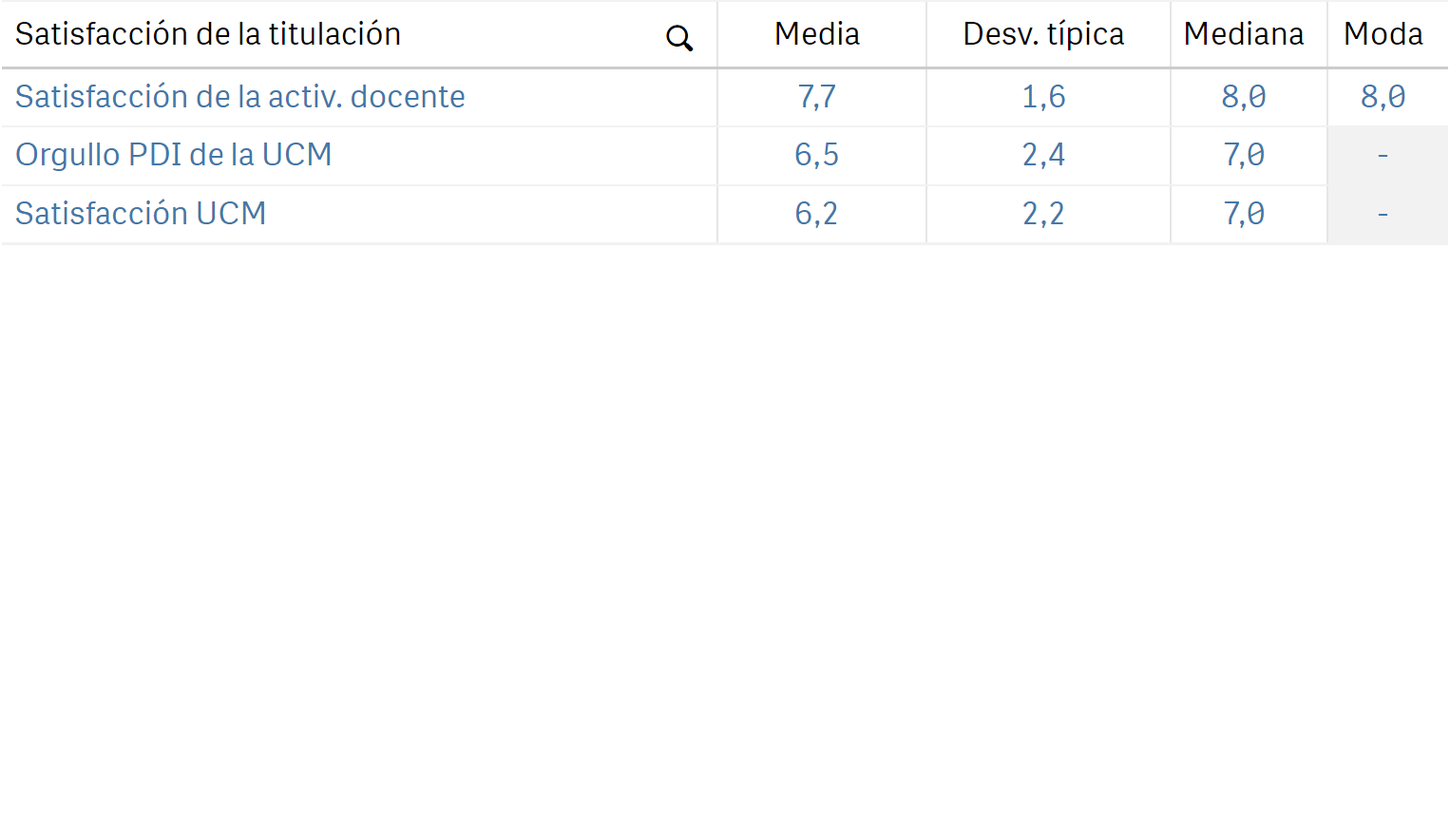 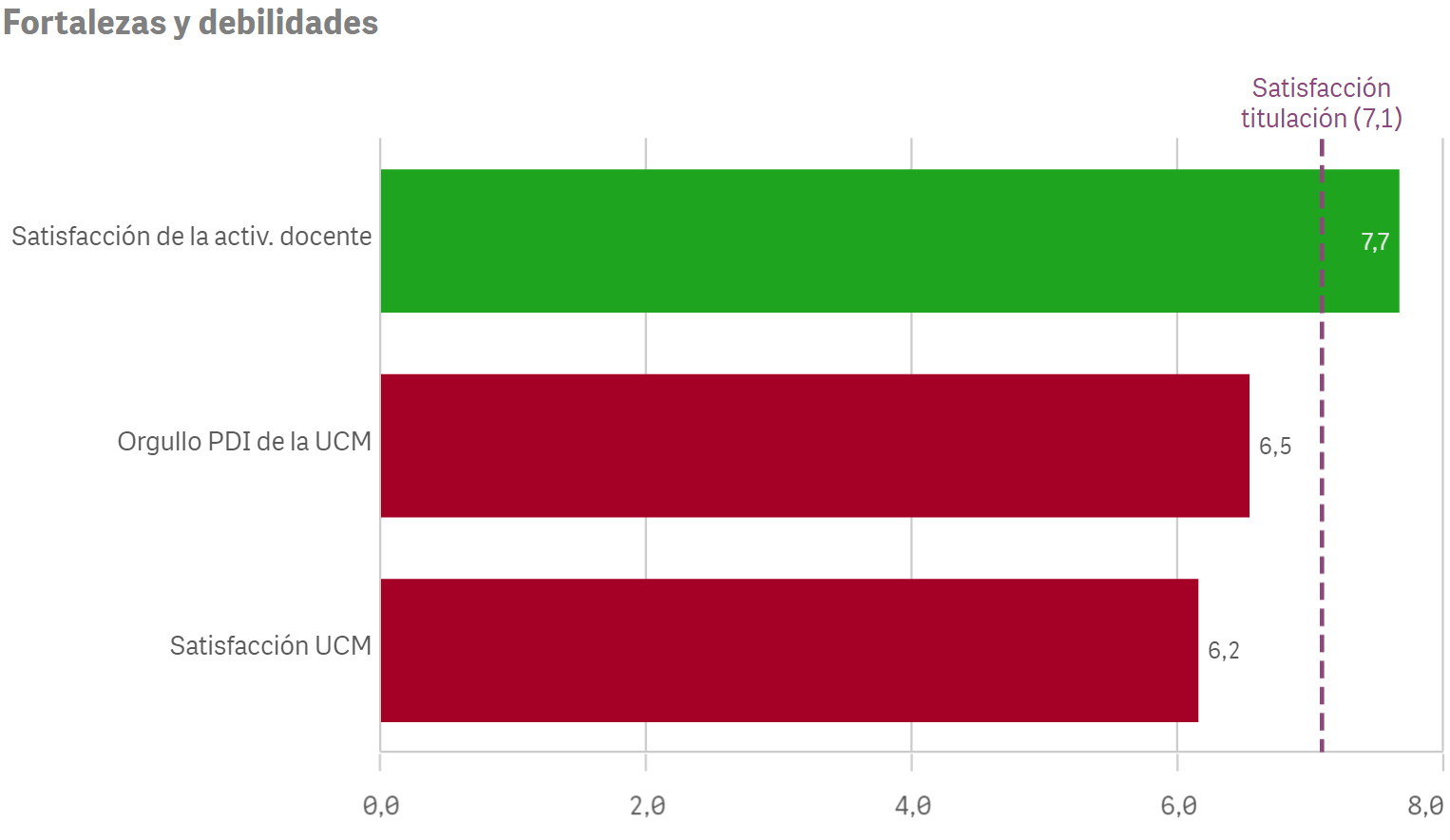 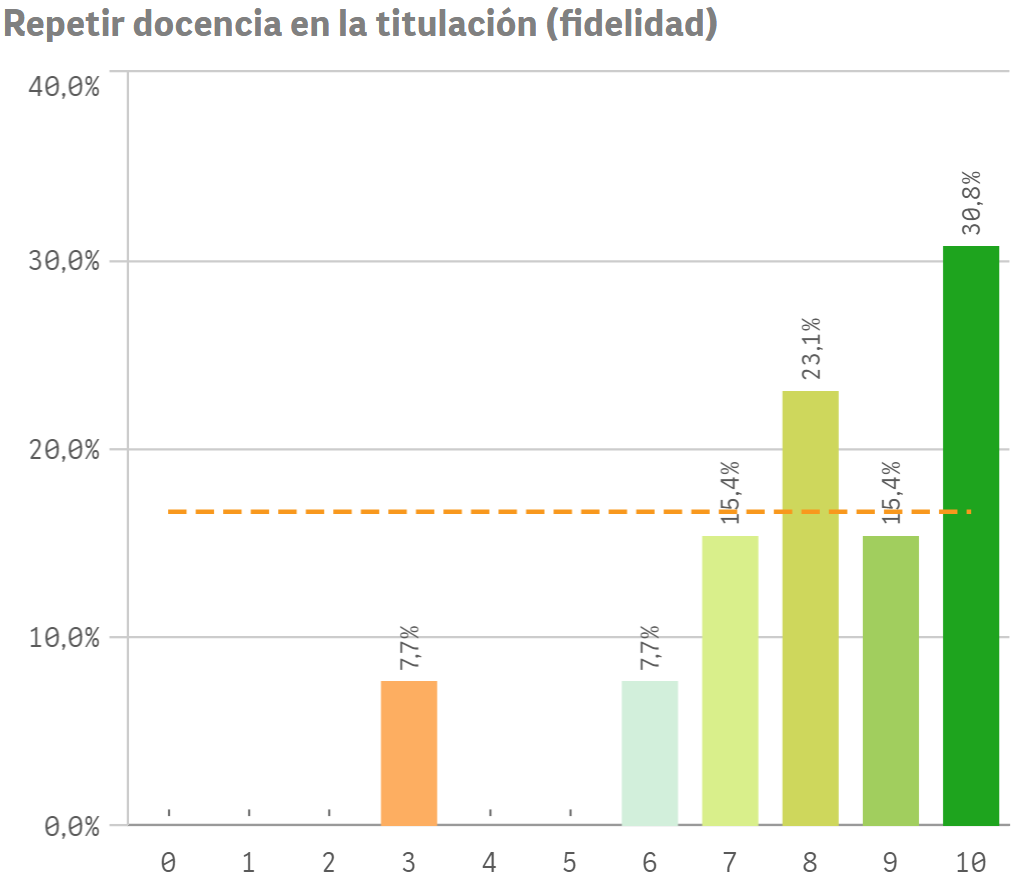 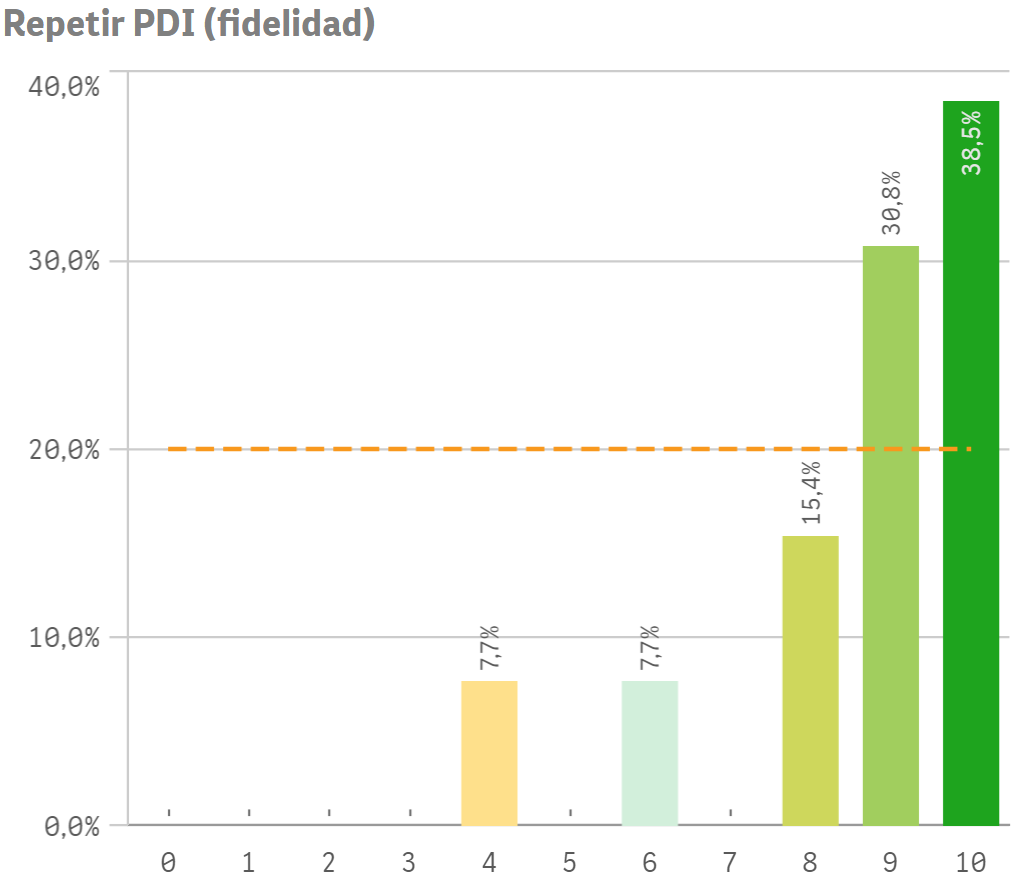 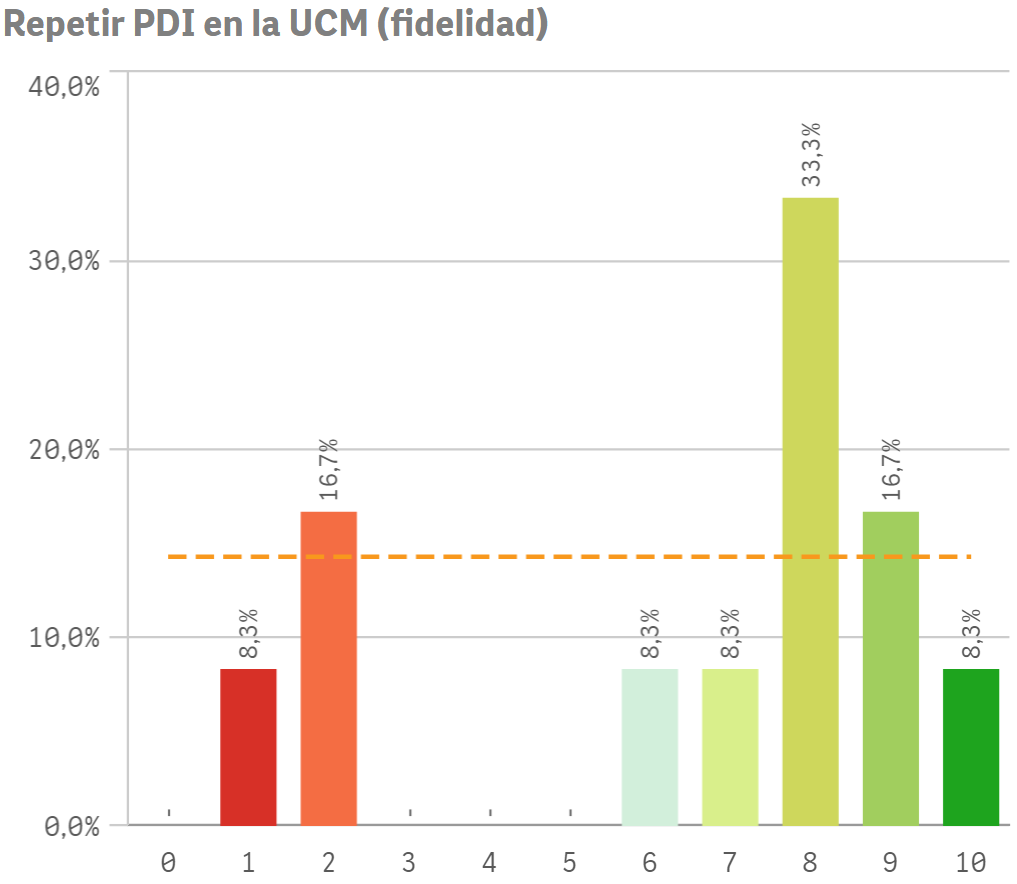 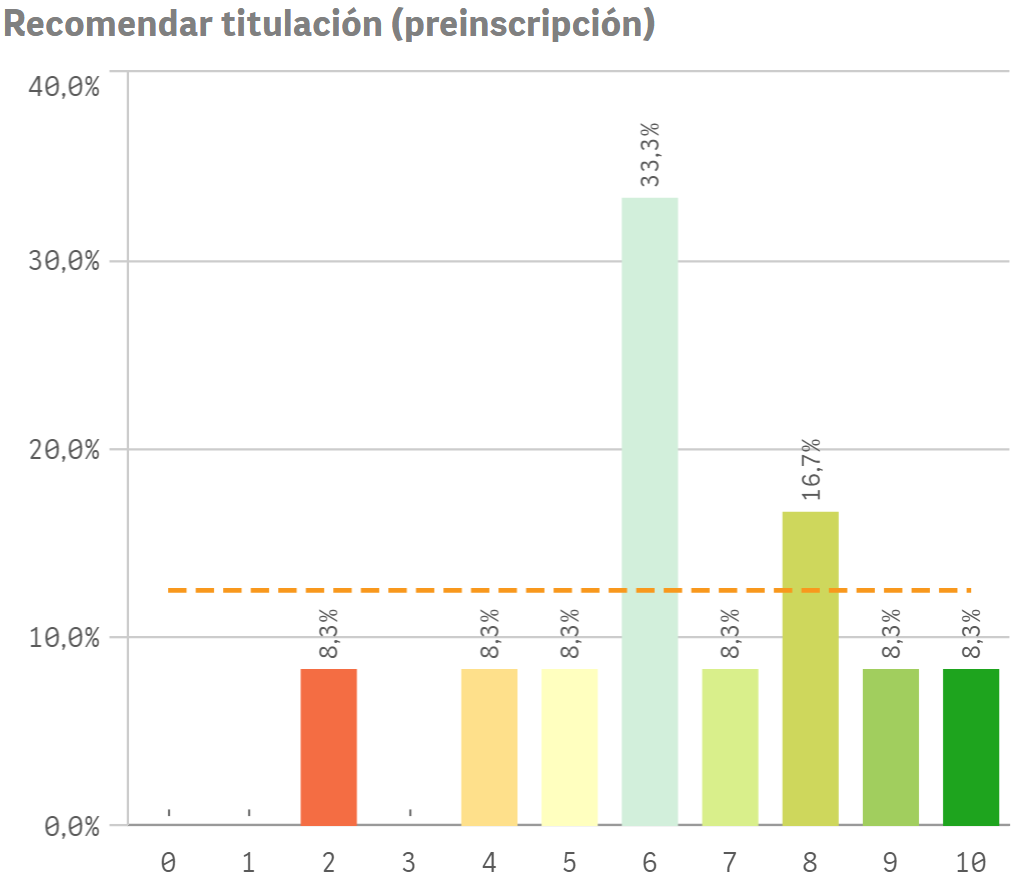 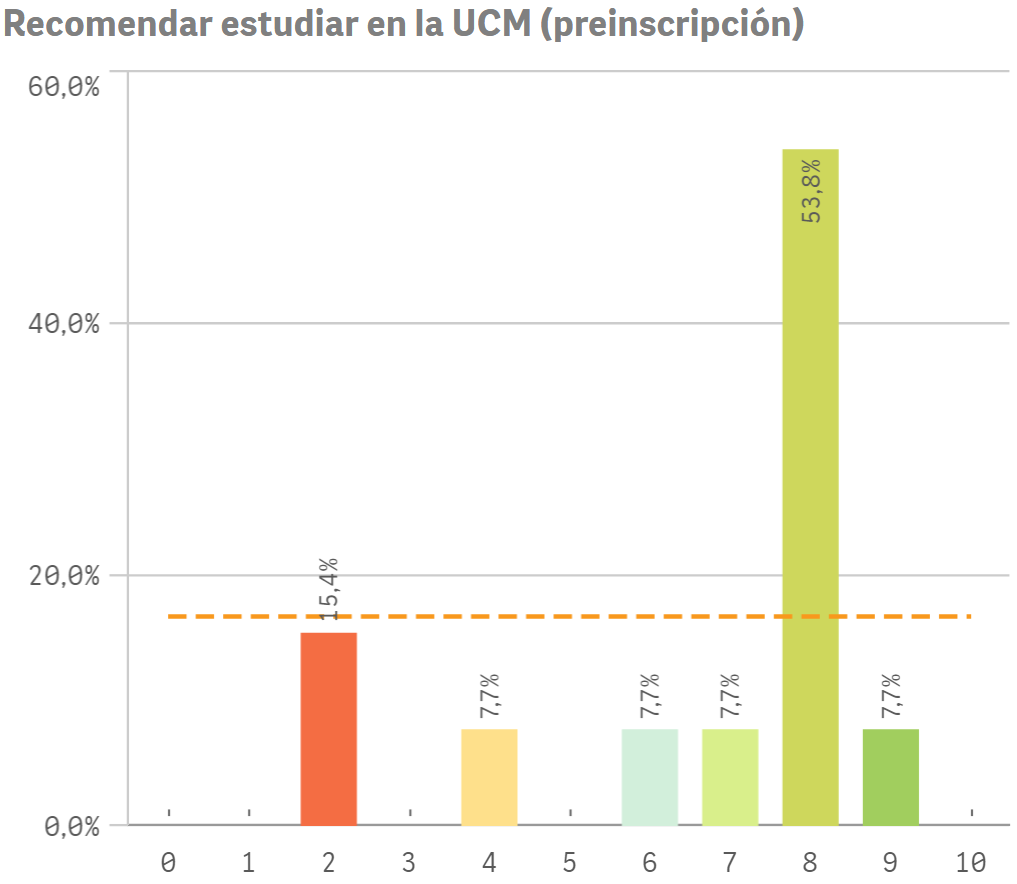 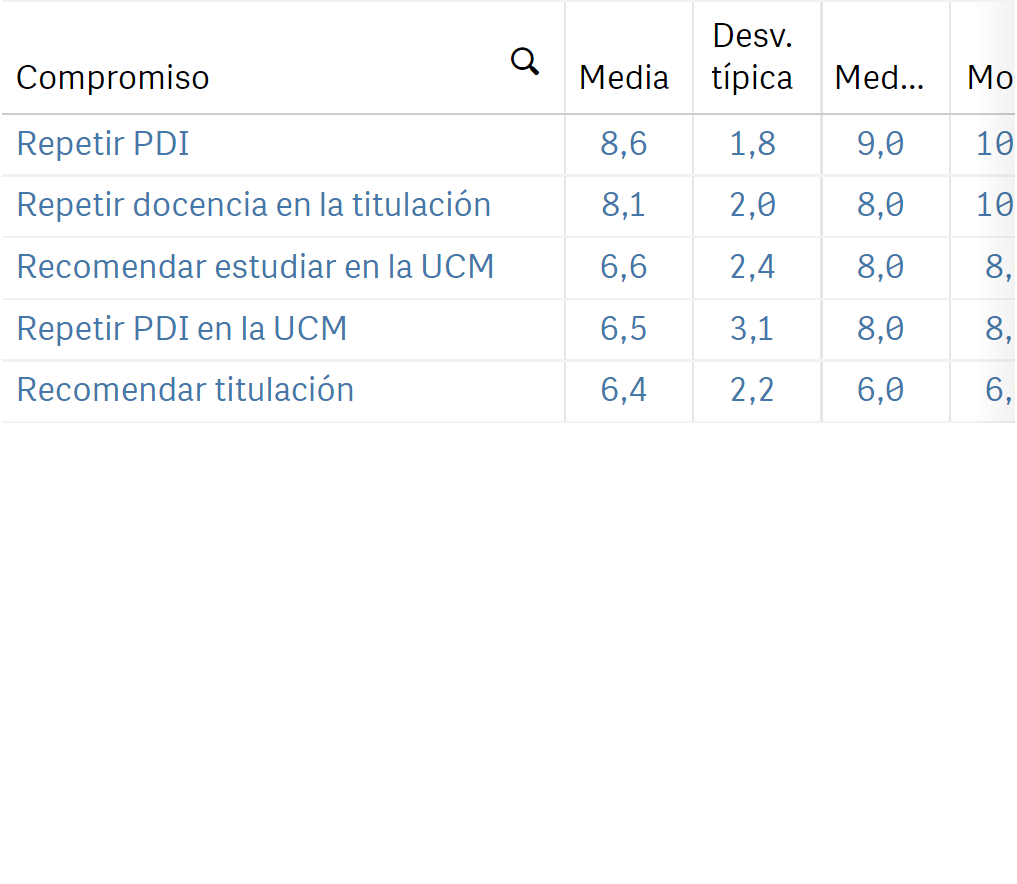 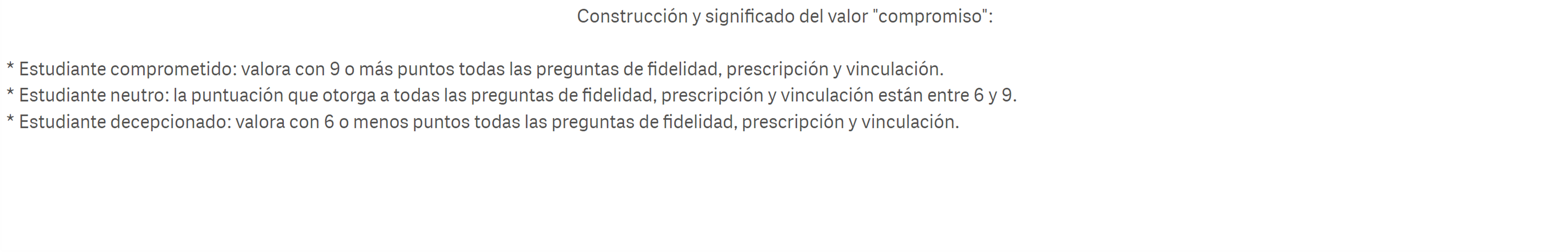 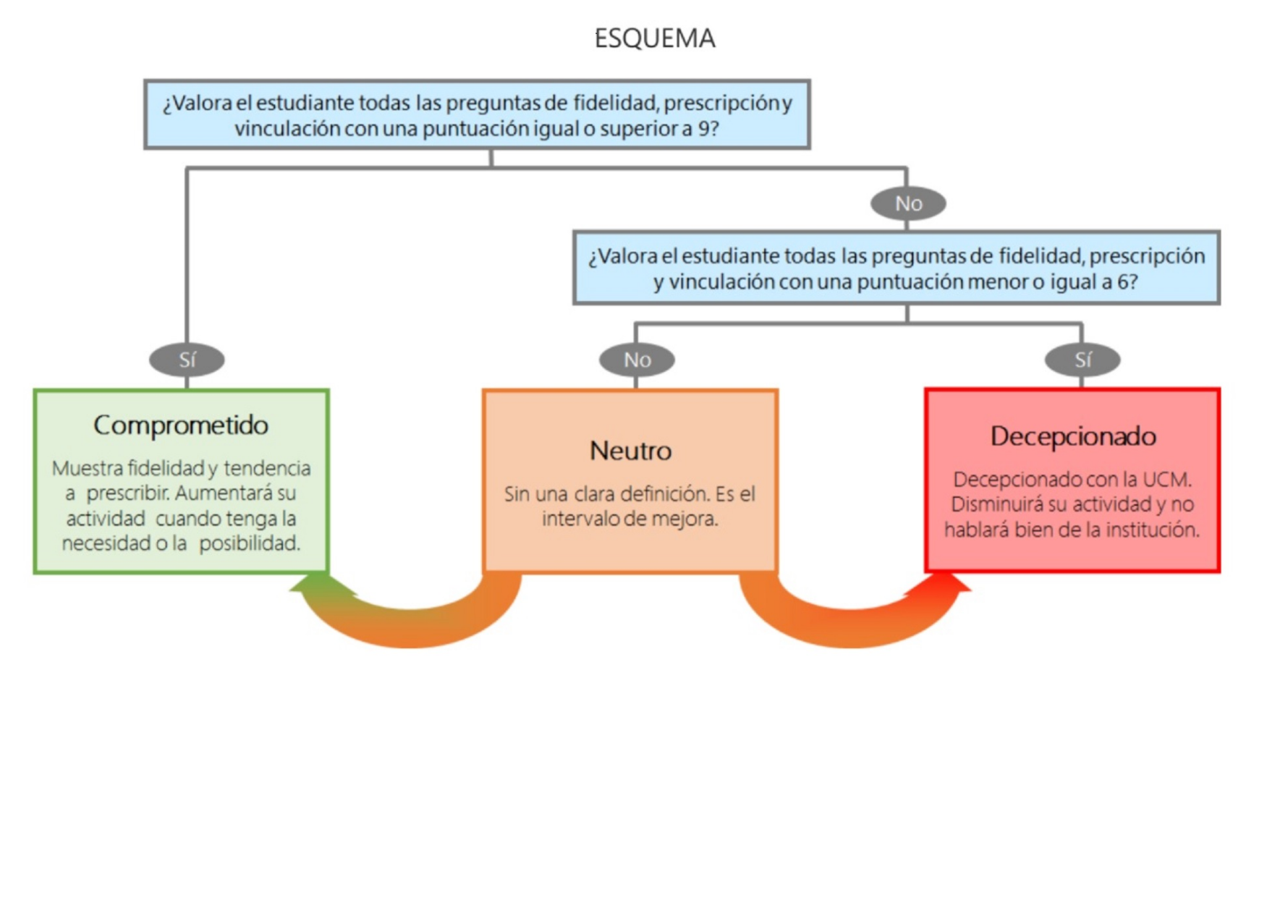 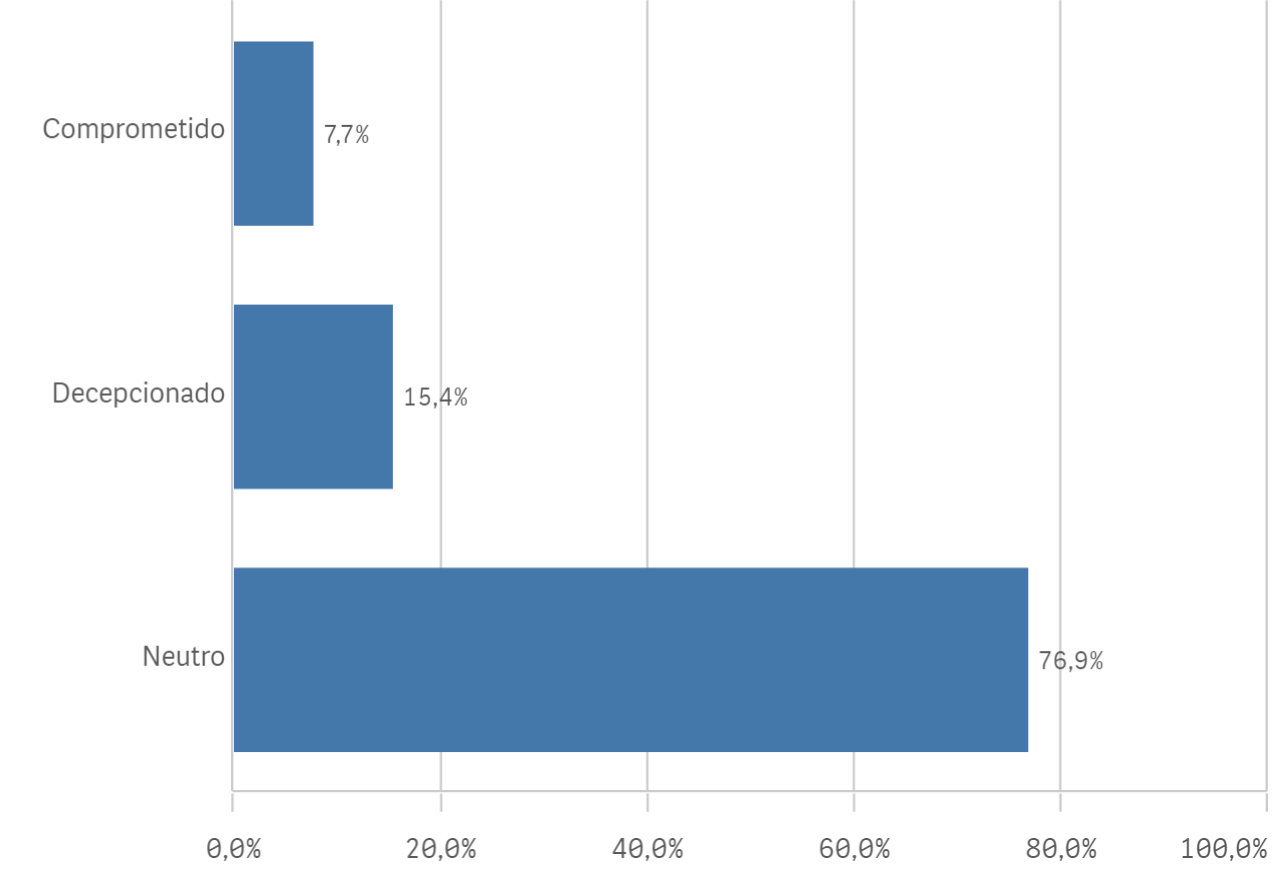 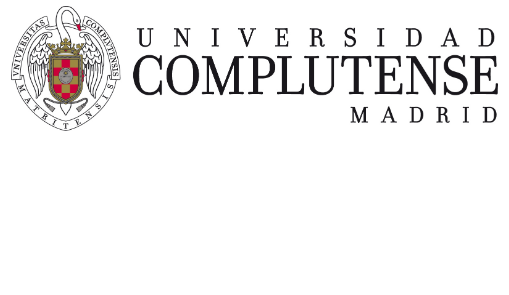 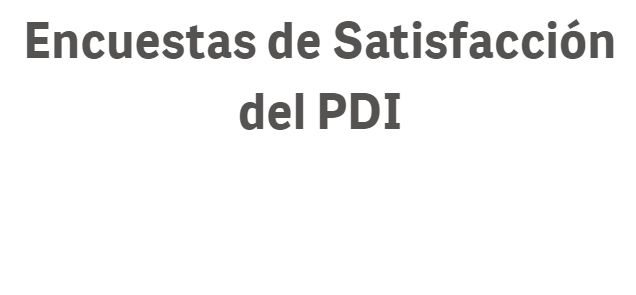 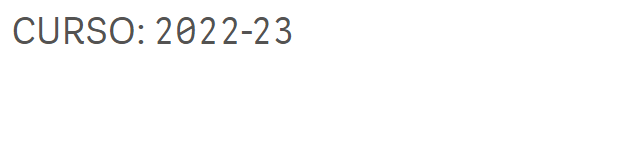 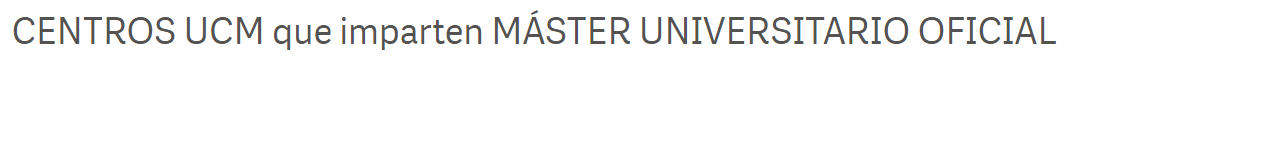 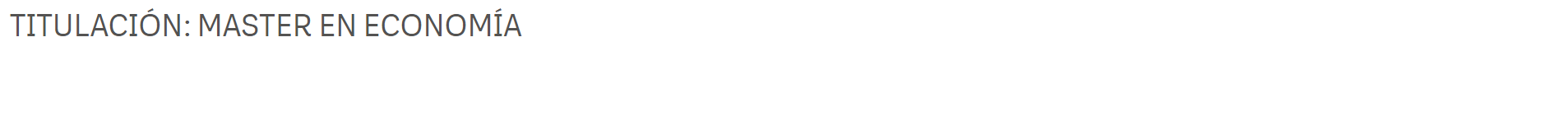 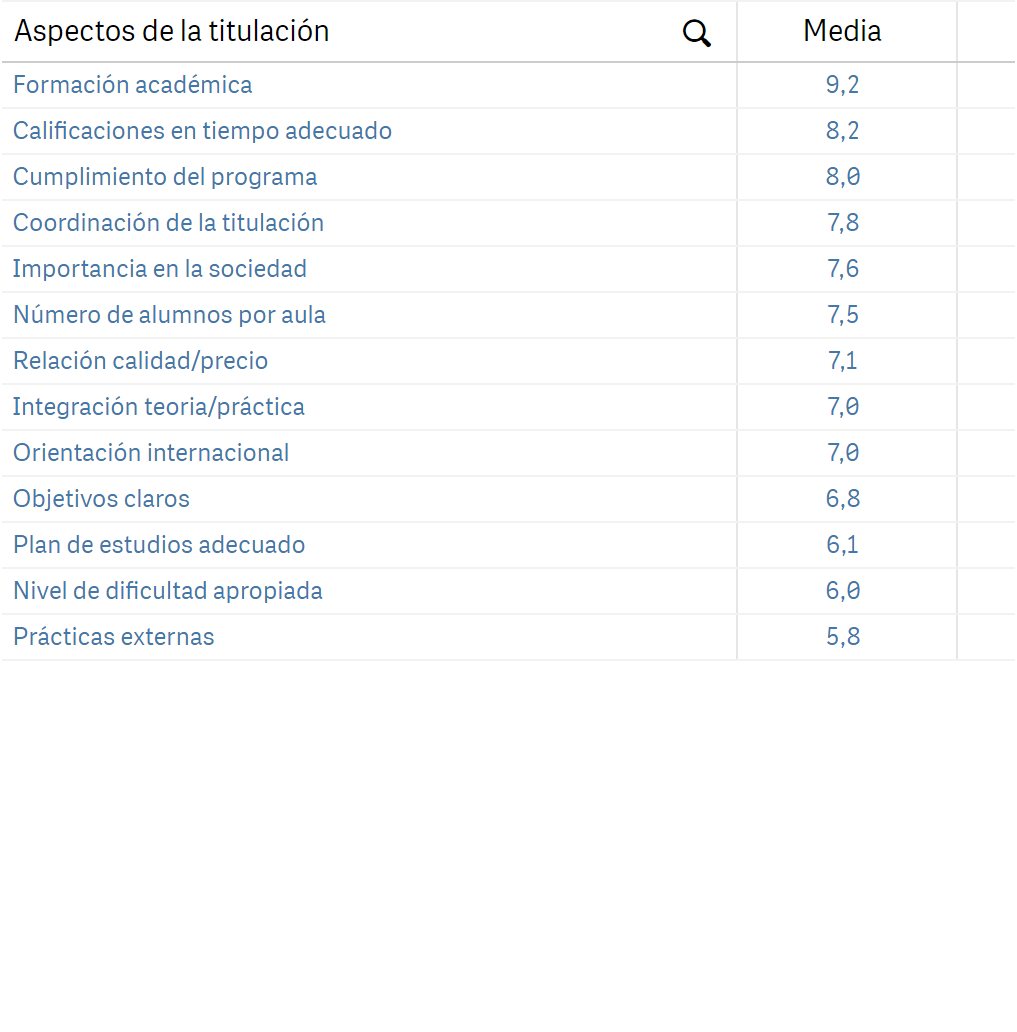 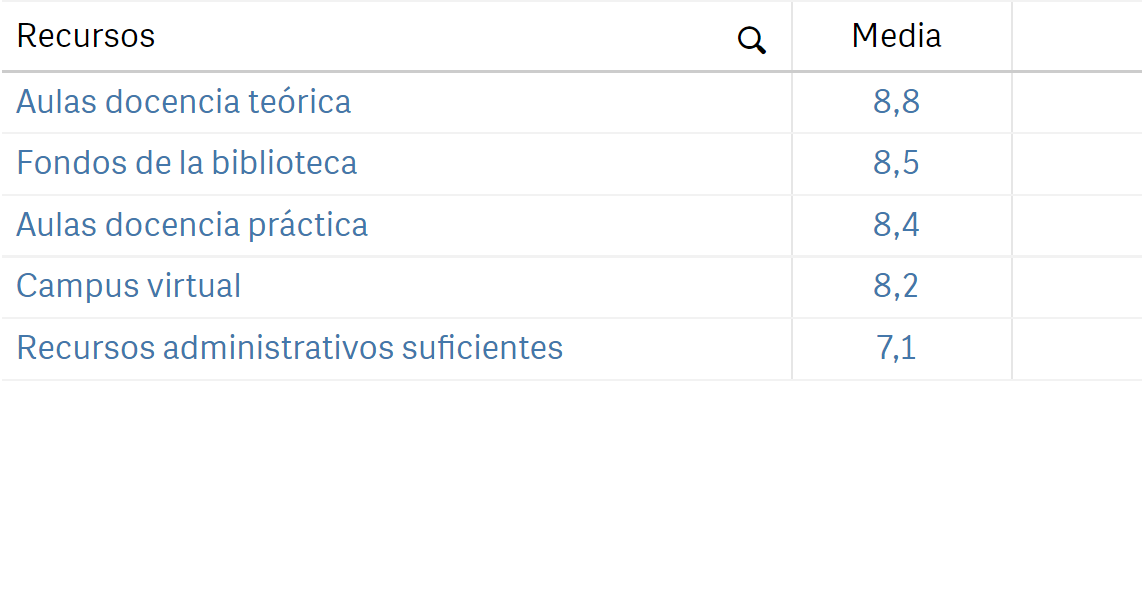 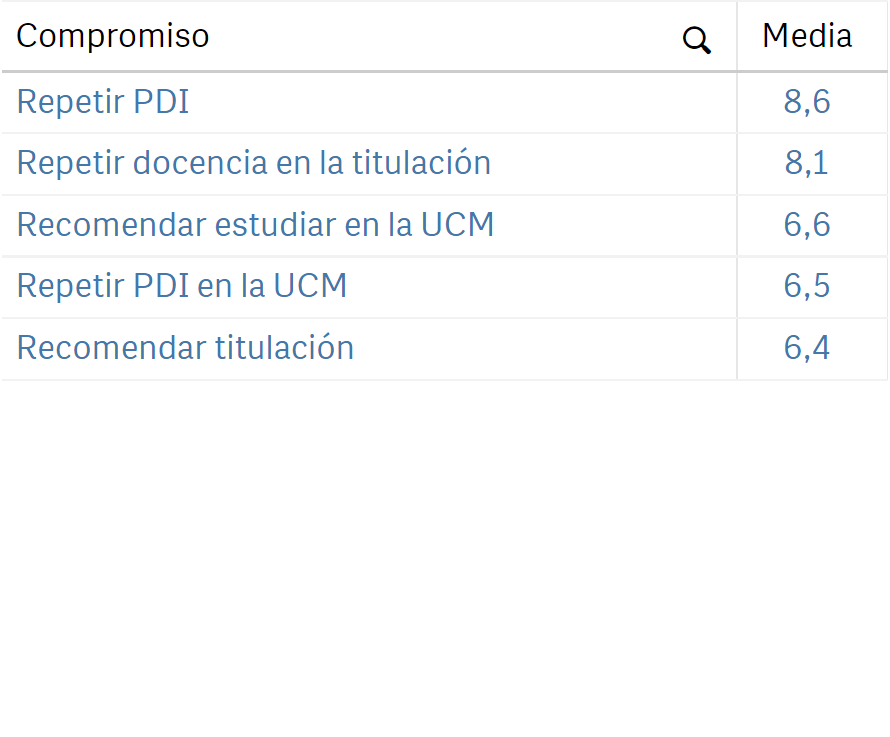 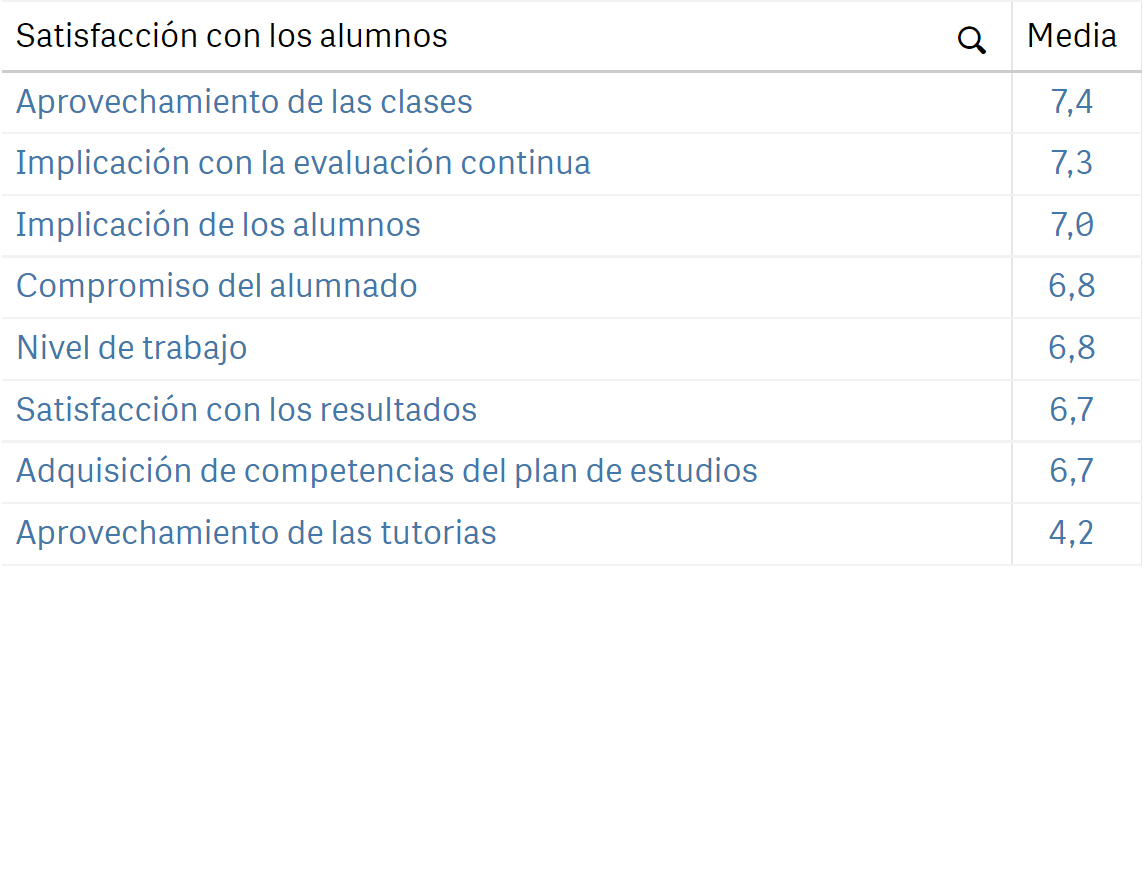 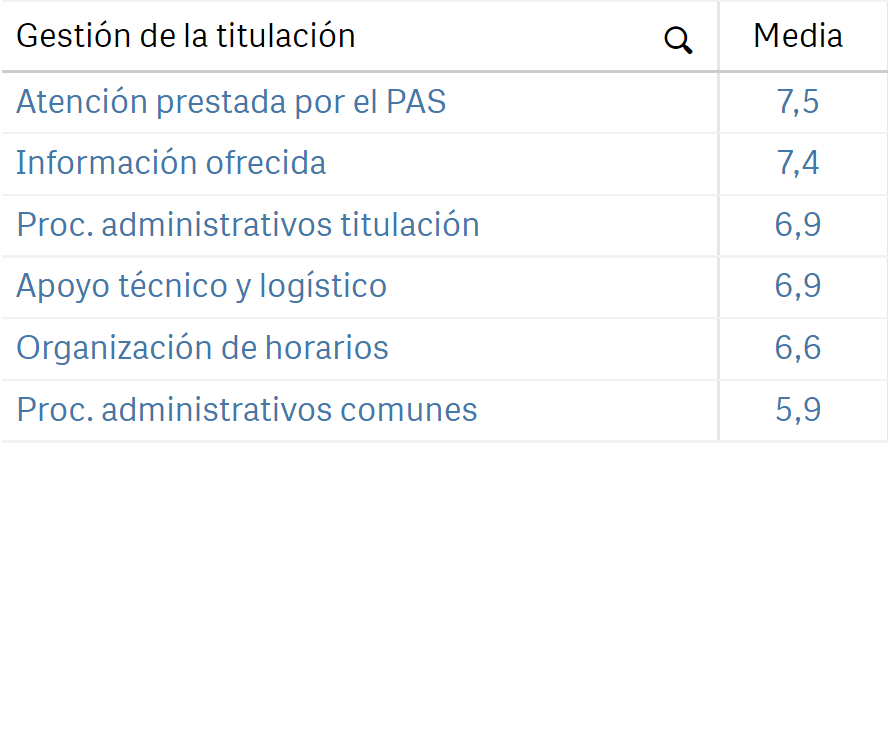 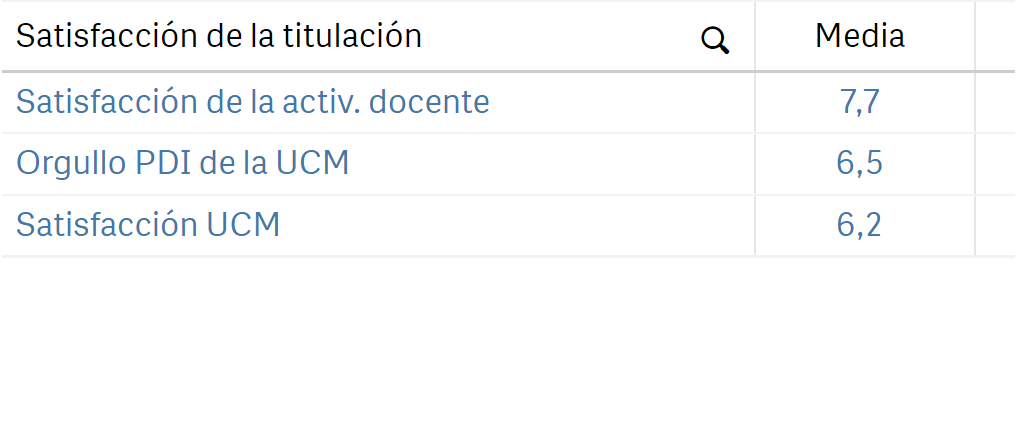